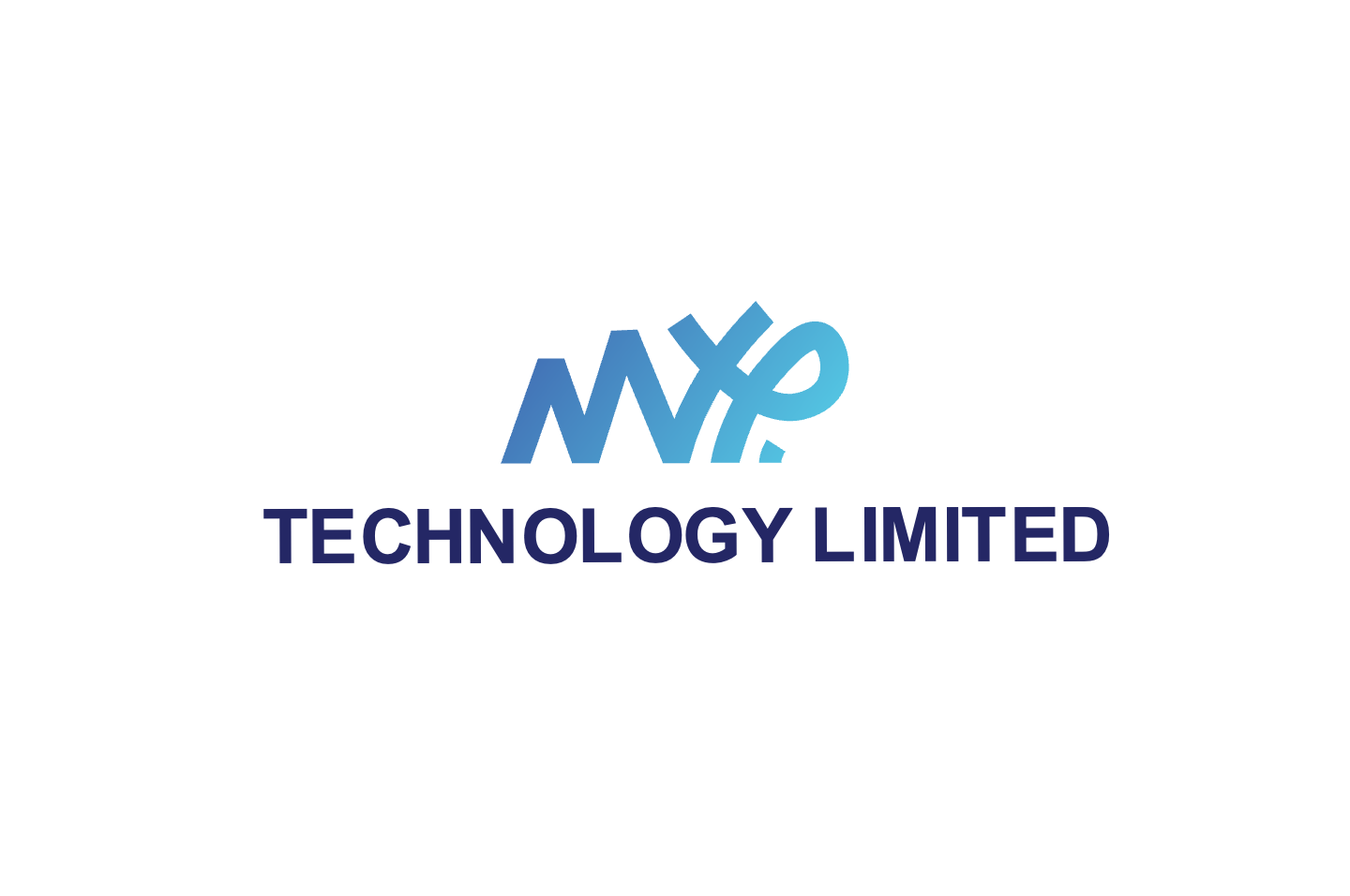 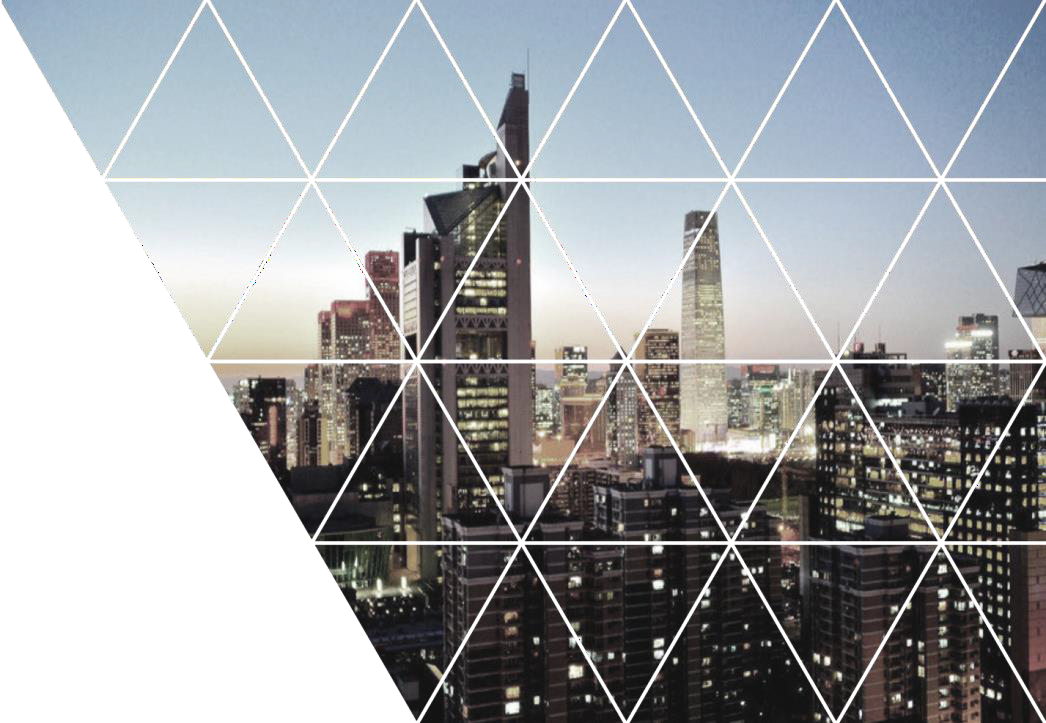 Saforix Lithium titanate battery power take-off system
Introduction
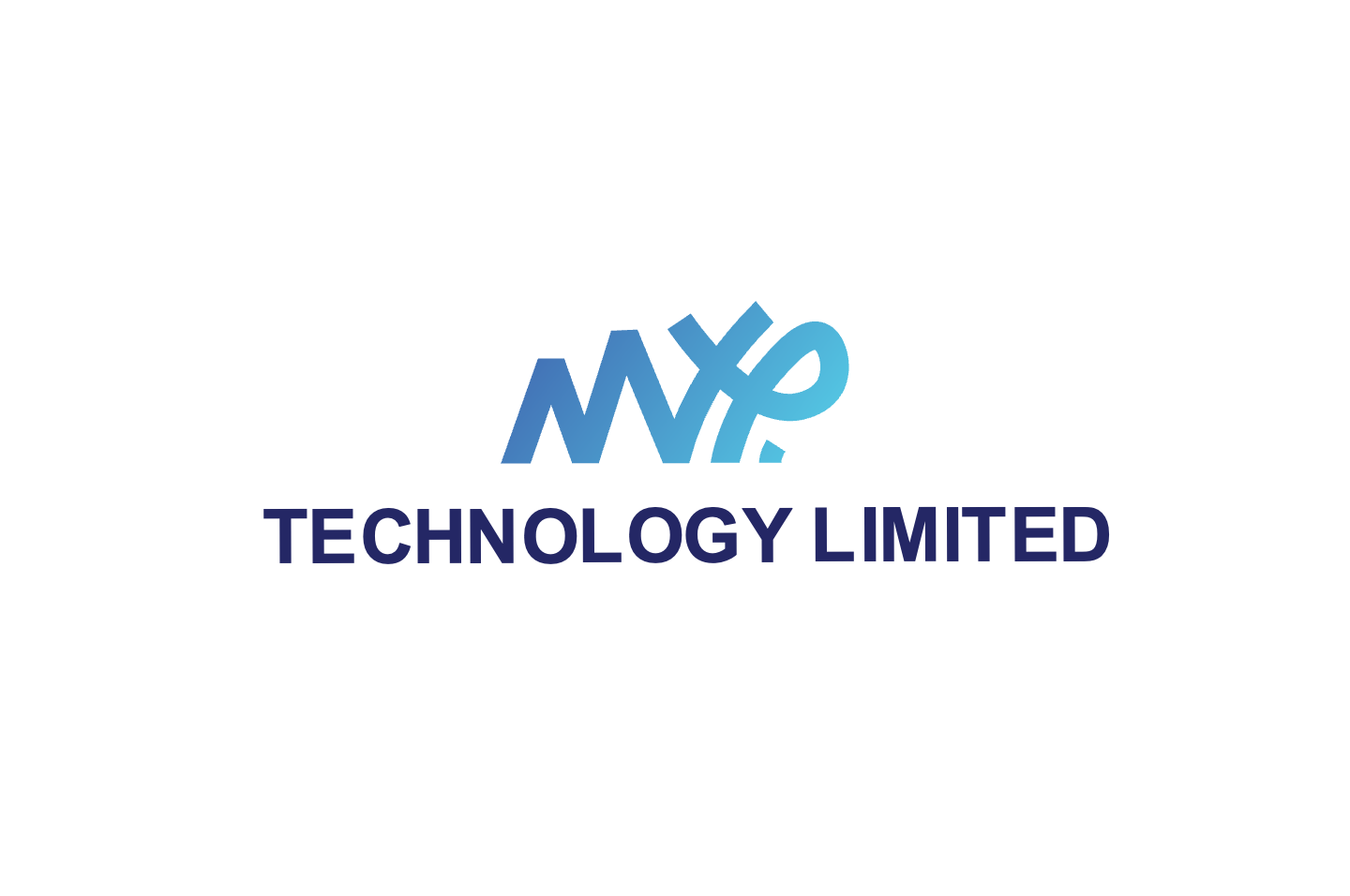 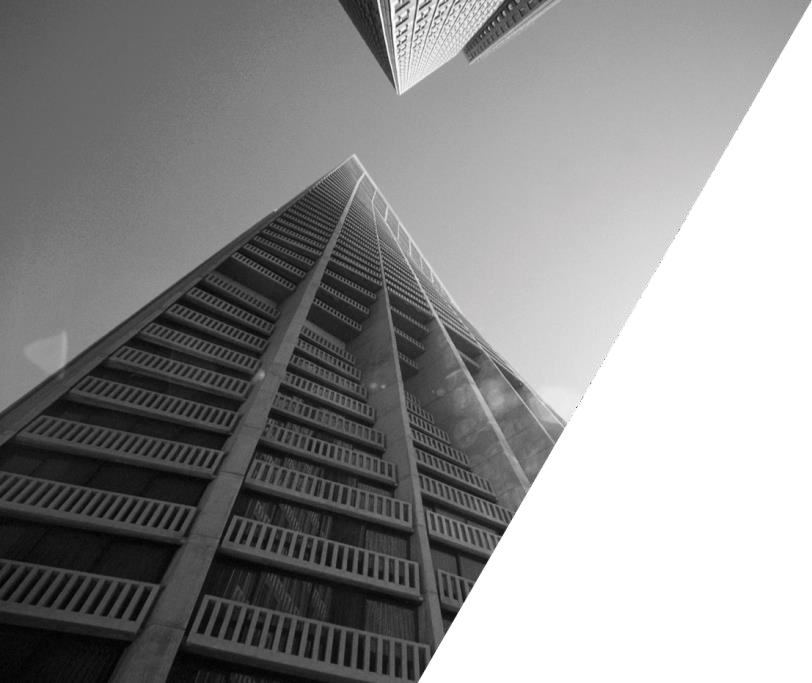 Contents
Product introduction
1
Battery projects
2
3
Market planning
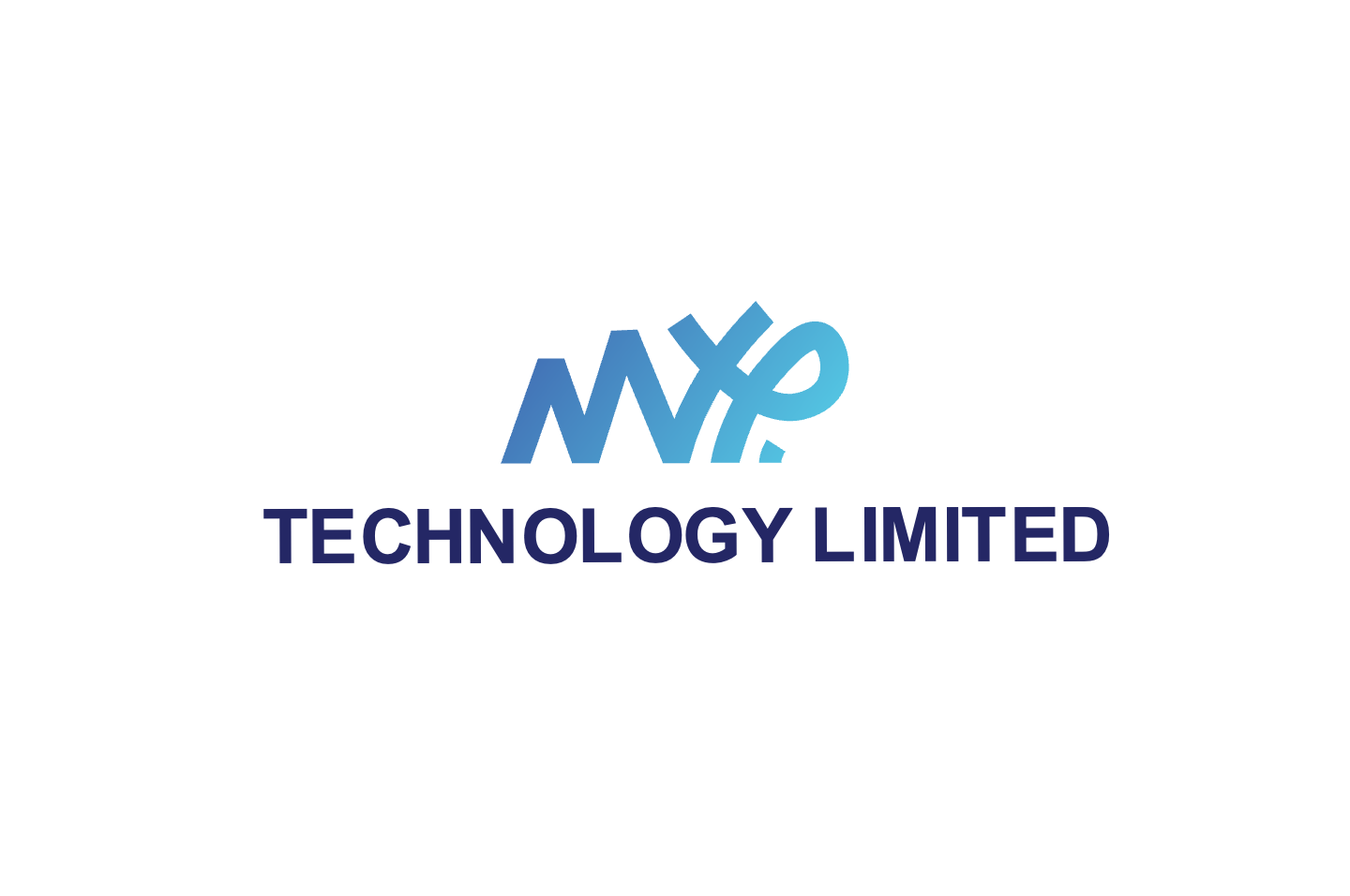 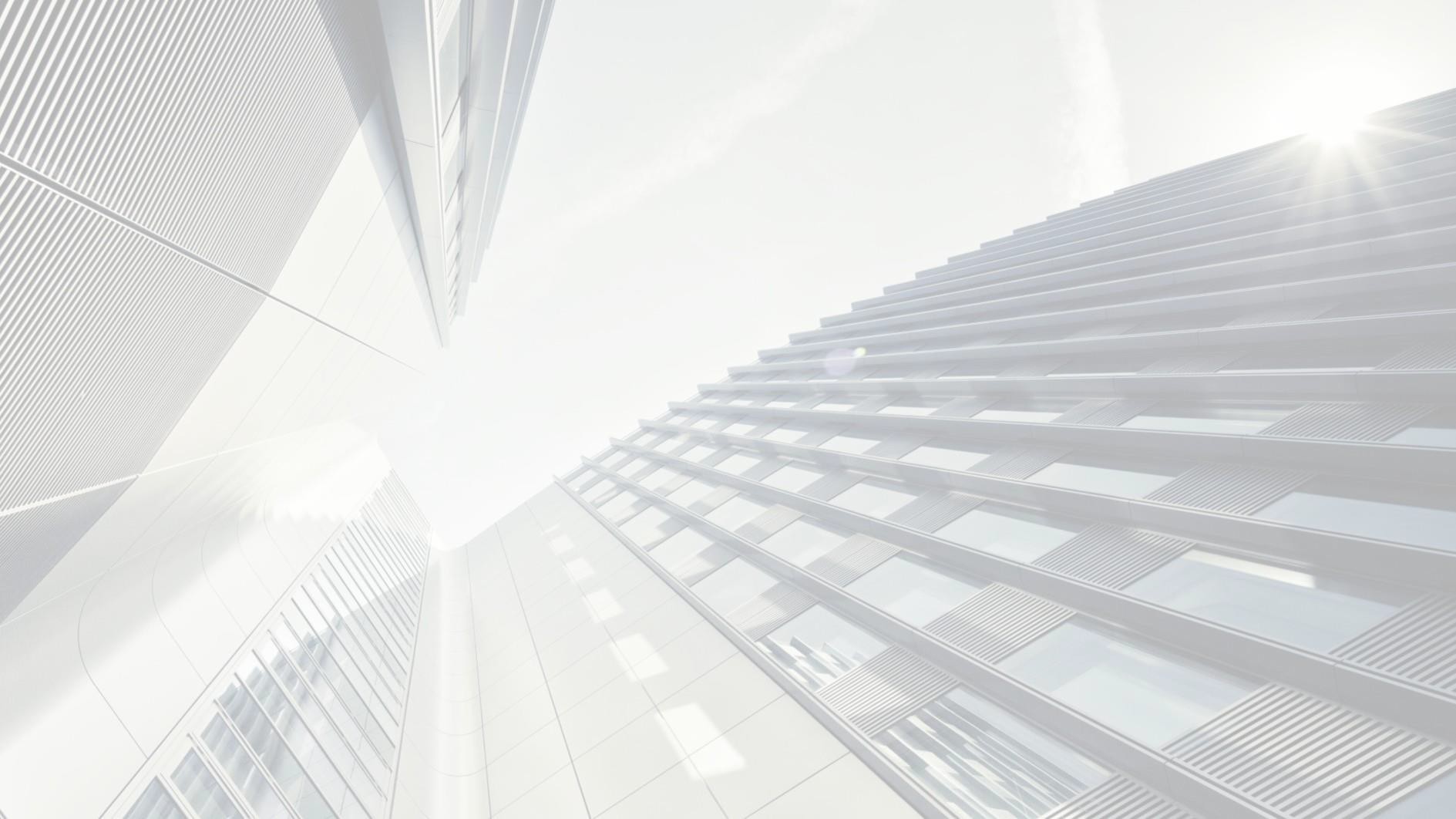 01
Product introduction continue
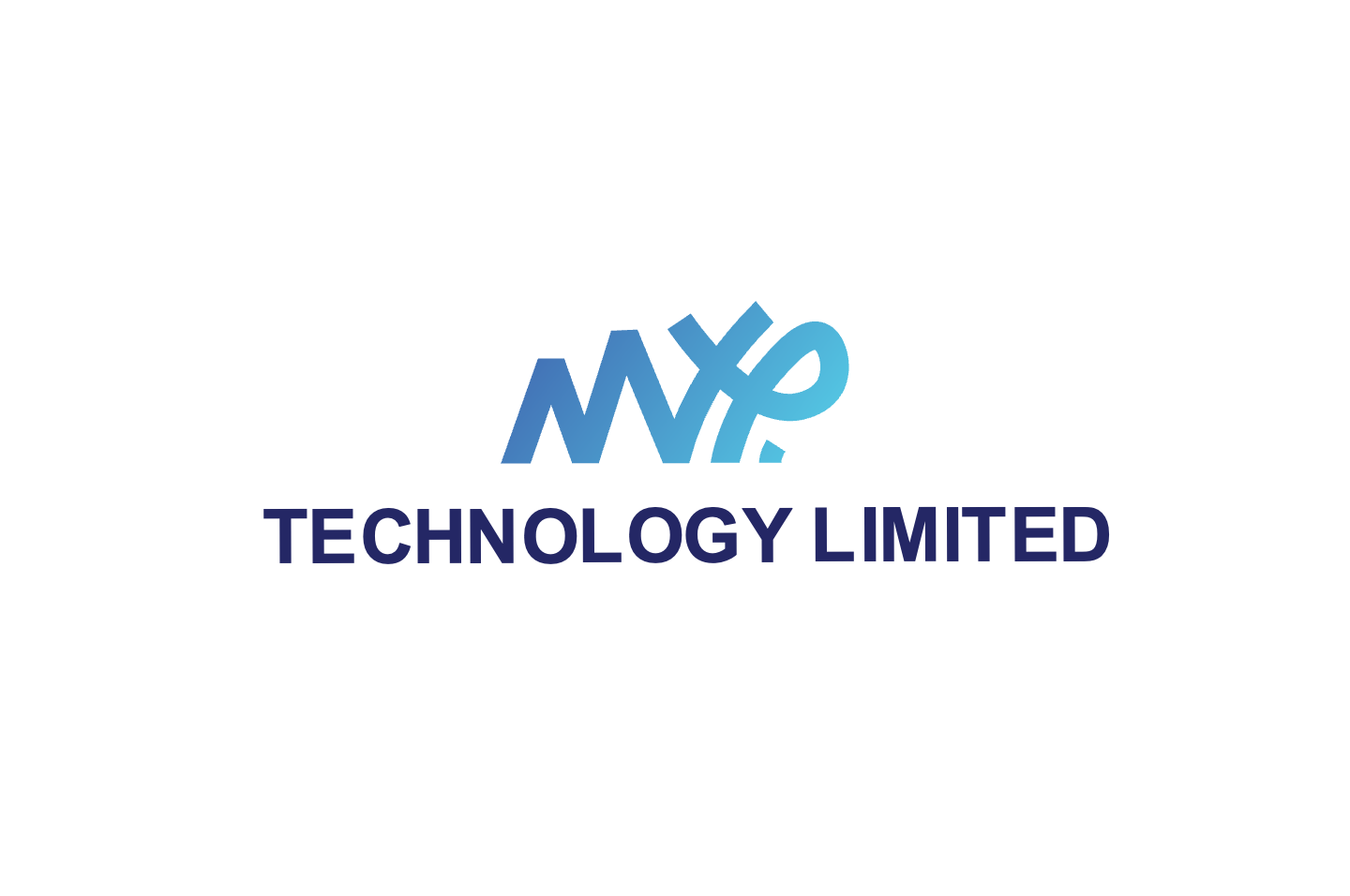 Company products
New energy battery
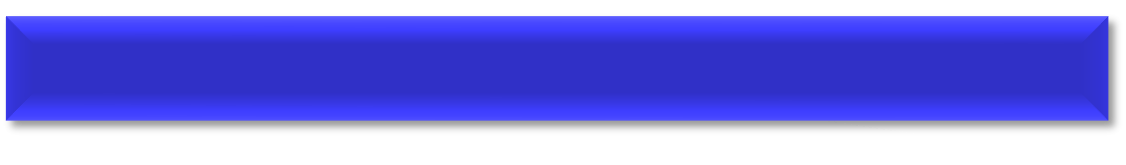 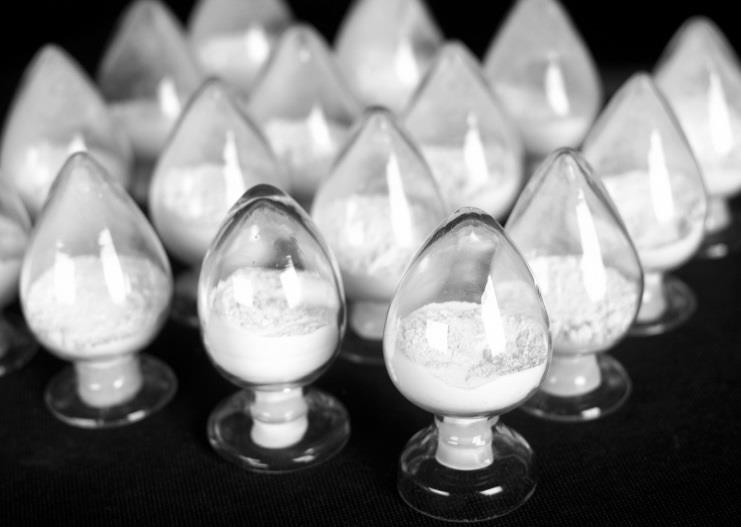 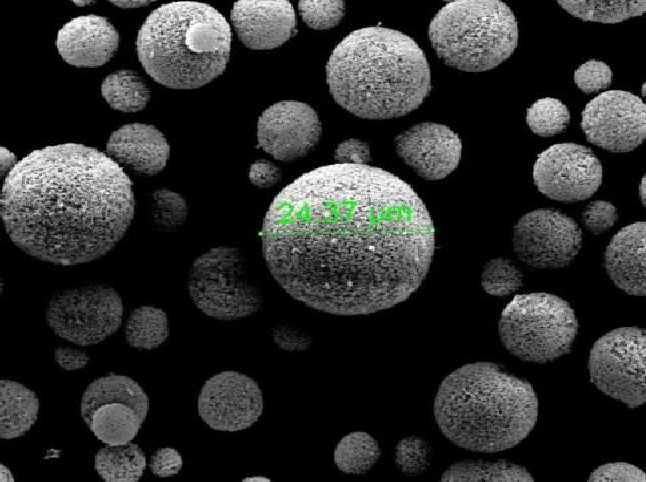 Excellent characteristics
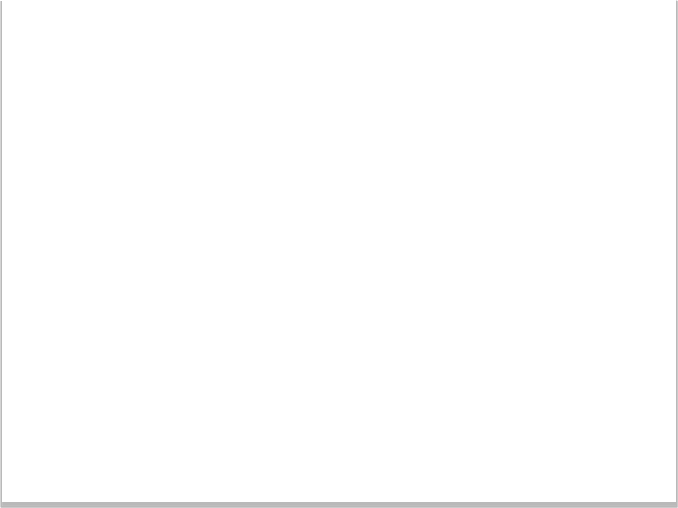 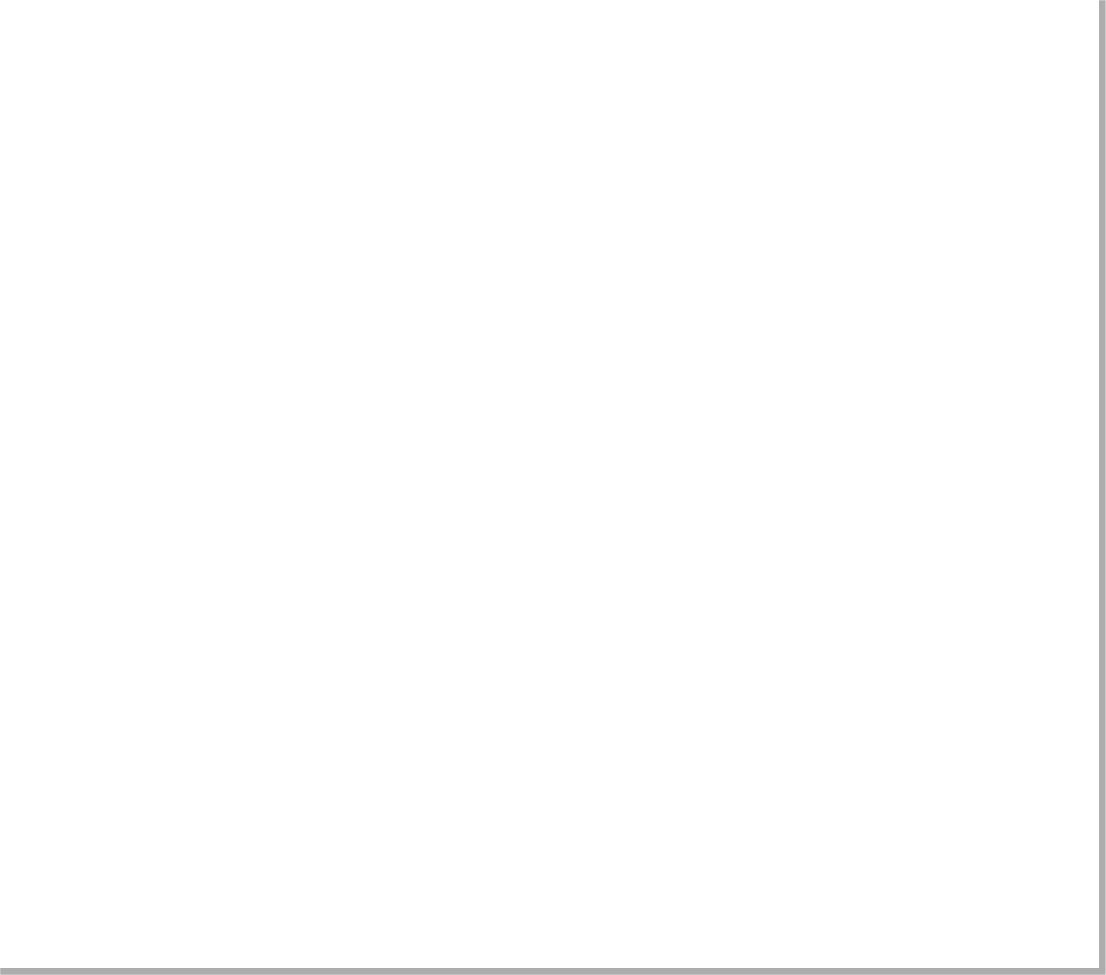 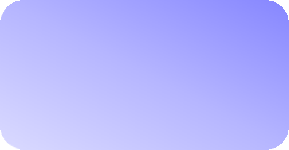 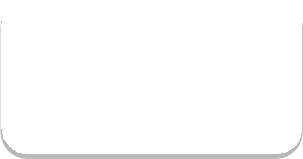 The only industrialized non-carbon anode, Maximum security Grade anode material
High security
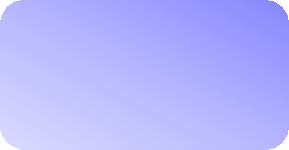 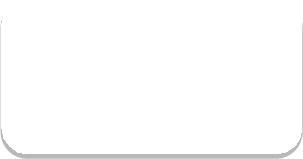 Long life
Lifespan ≥30,000 times
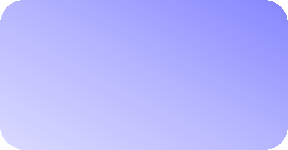 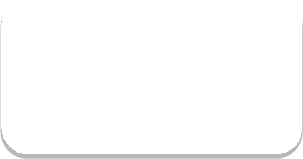 in the world The only fast chargeable negative electrode
（10C-6 min）
Fast charging
Lithium titanate (Li4Ti5O12)  Anode material
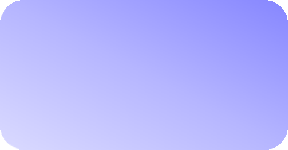 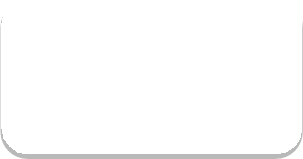 Excellent high and low temperature performance，
-50℃~65 ℃Normal charge and discharge
Wide temperature operation
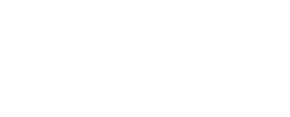 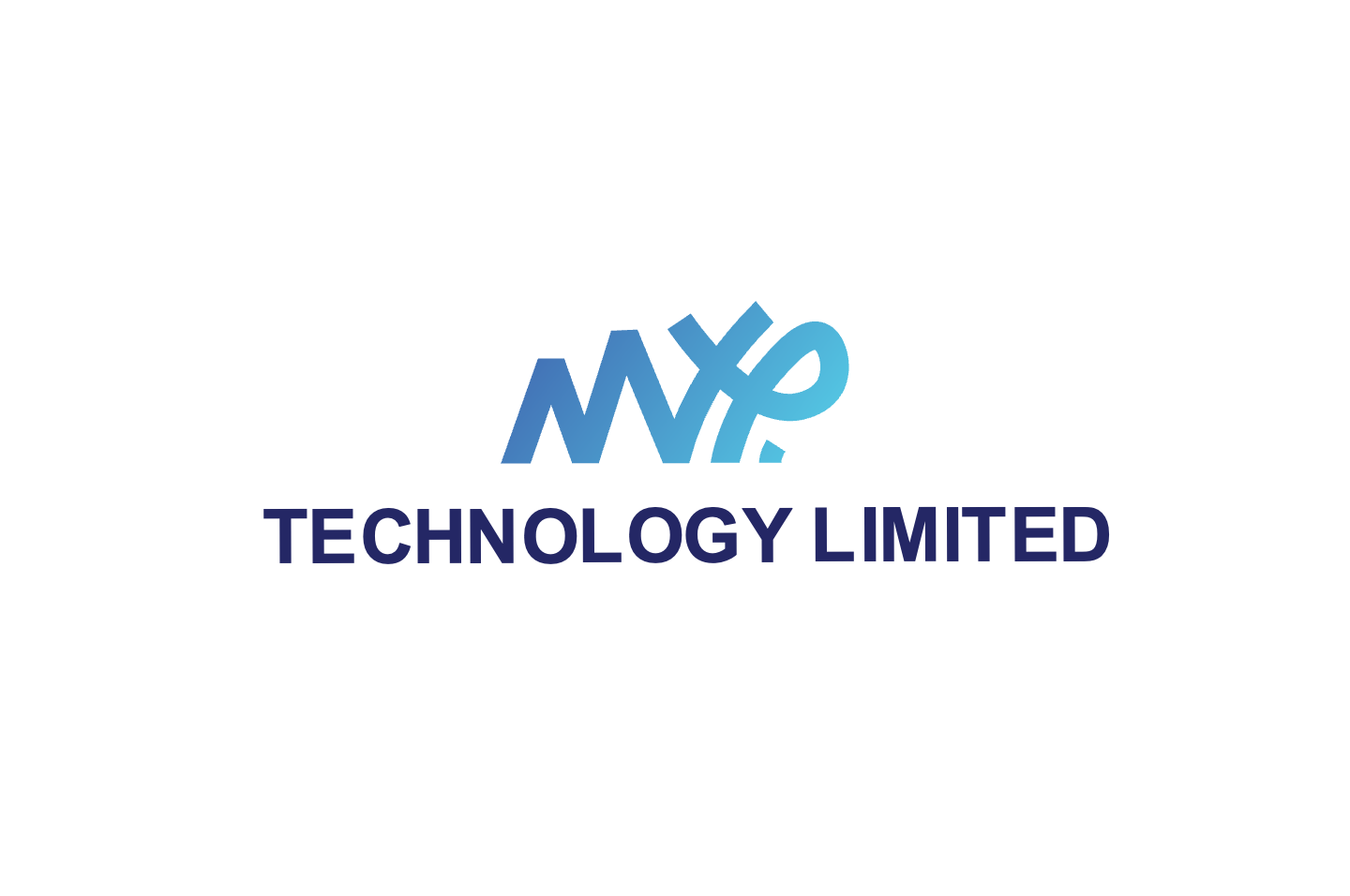 Company products
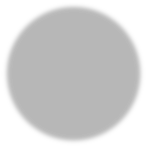 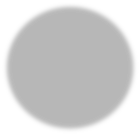 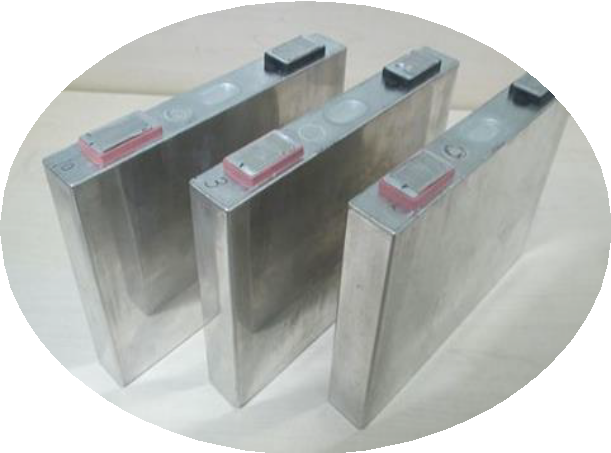 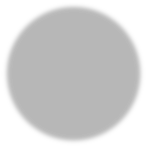 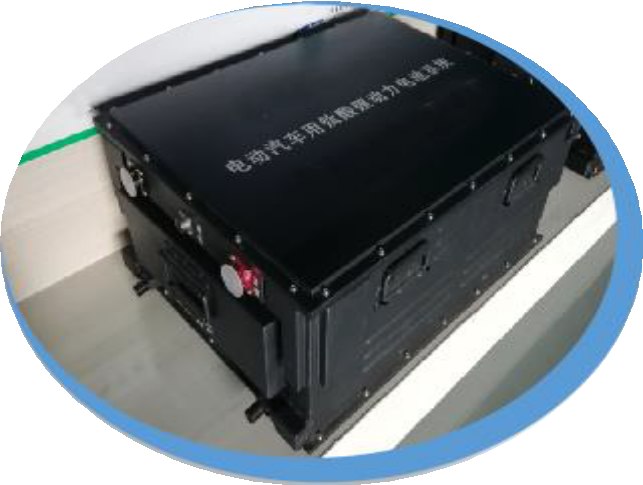 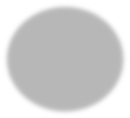 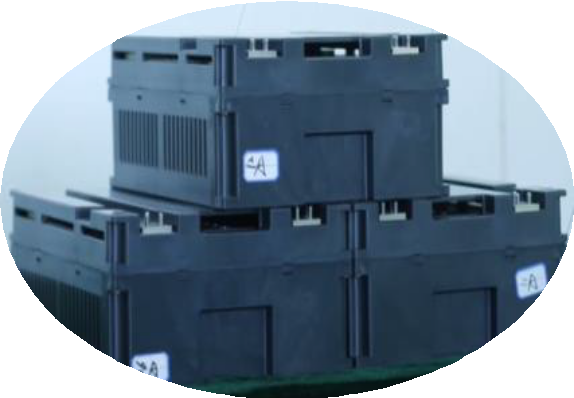 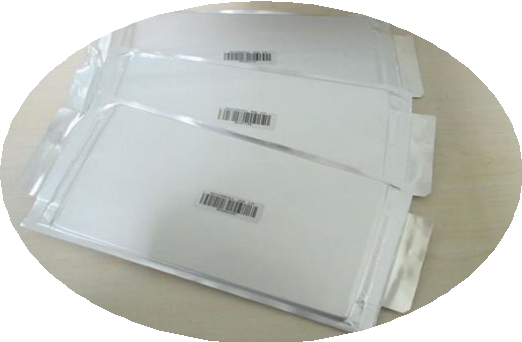 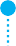 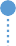 Pouch battery
Square aluminum case battery
Battery module
Power system
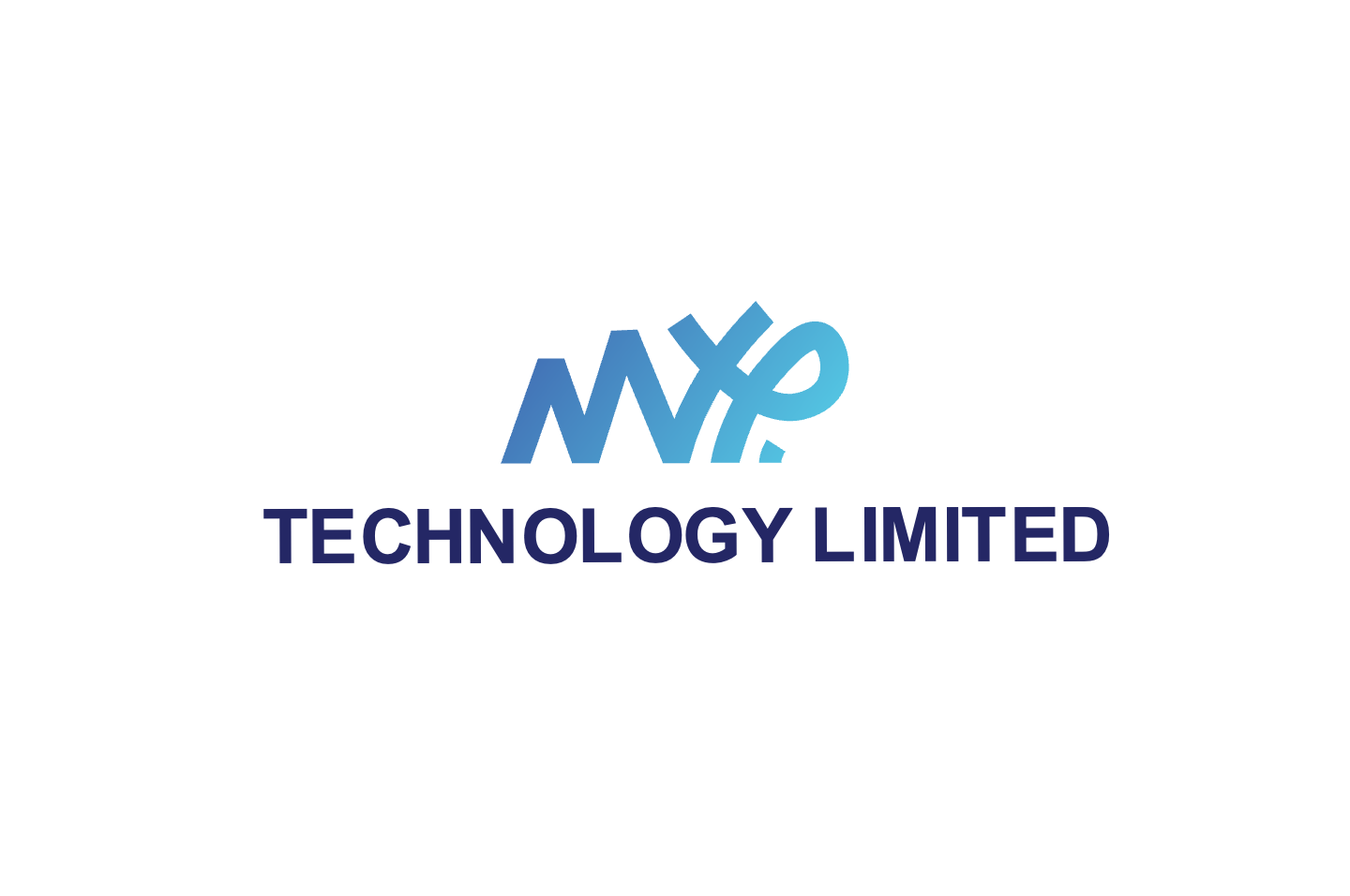 Product safety display
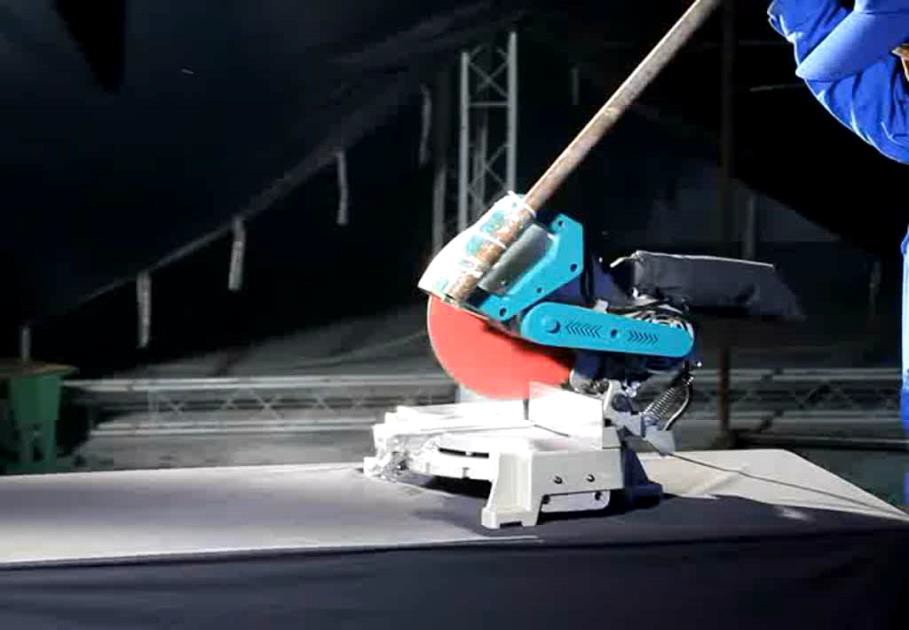 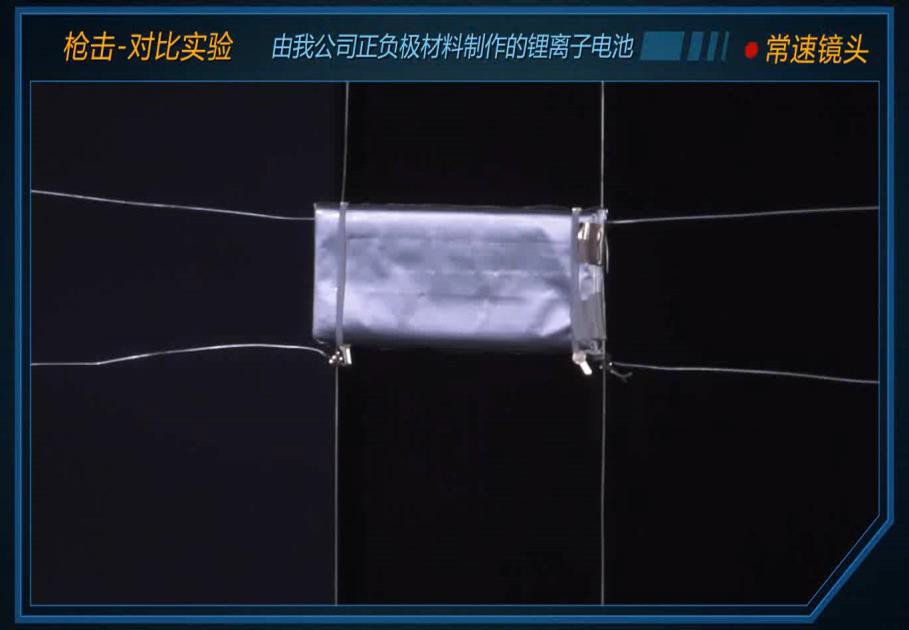 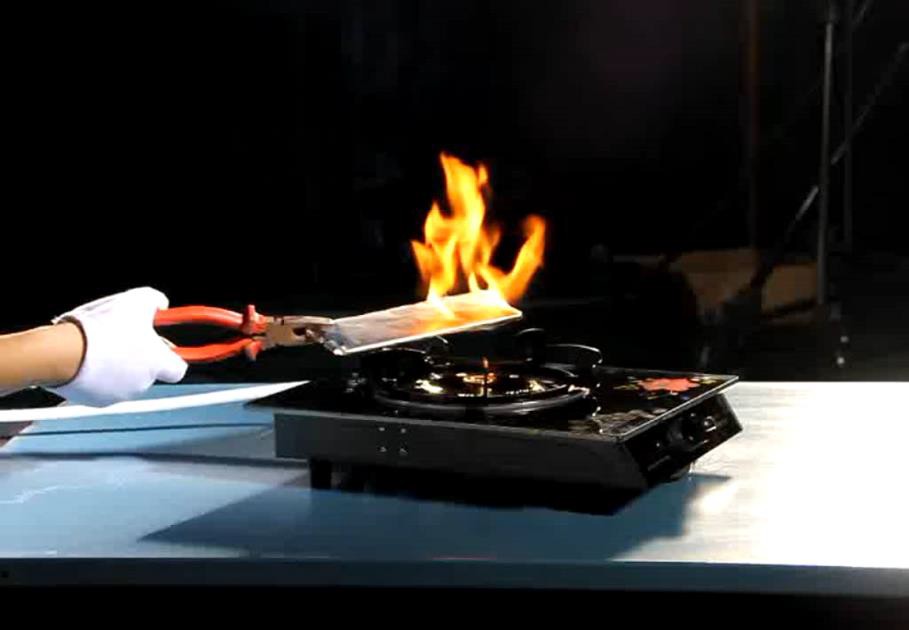 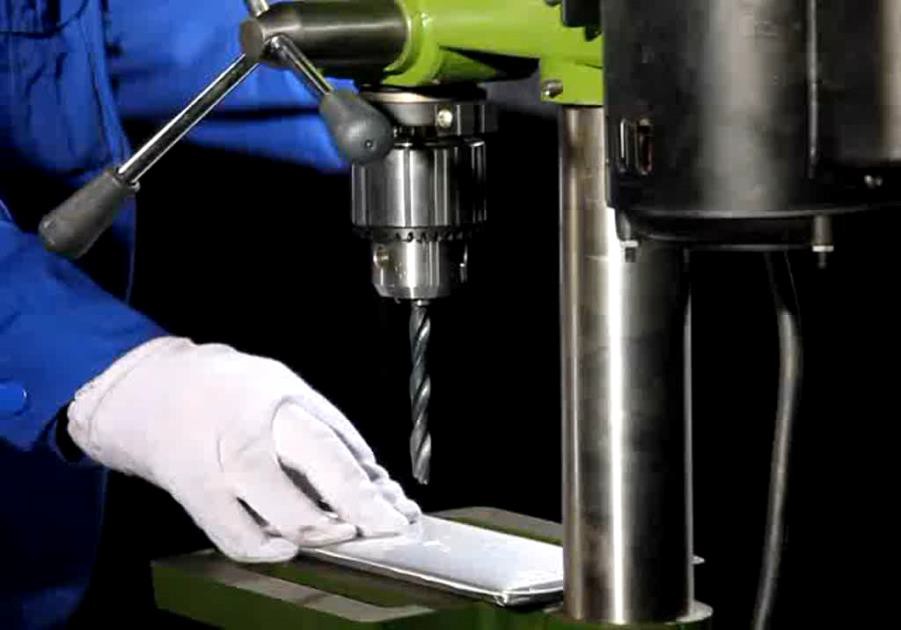 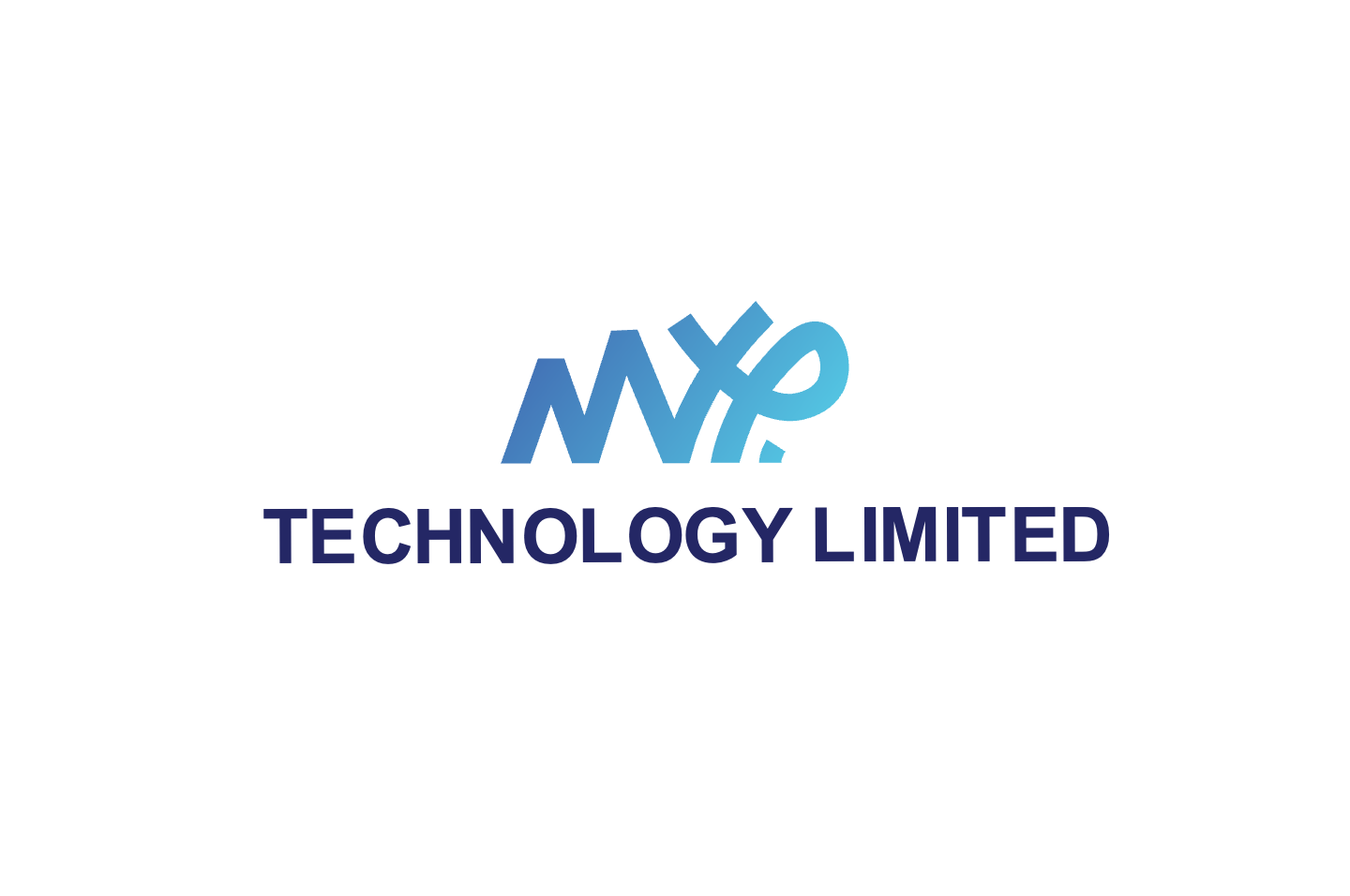 Product safety display
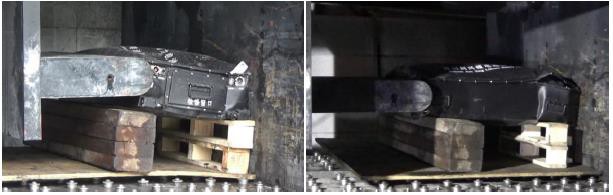 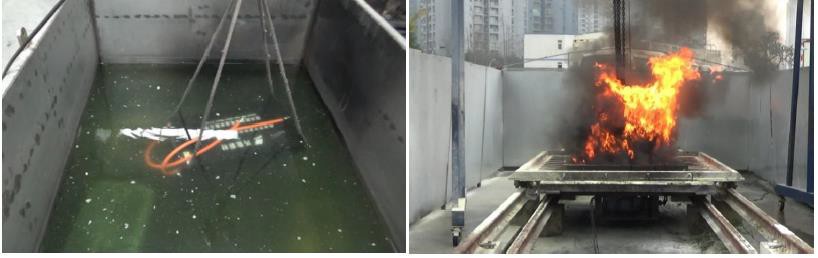 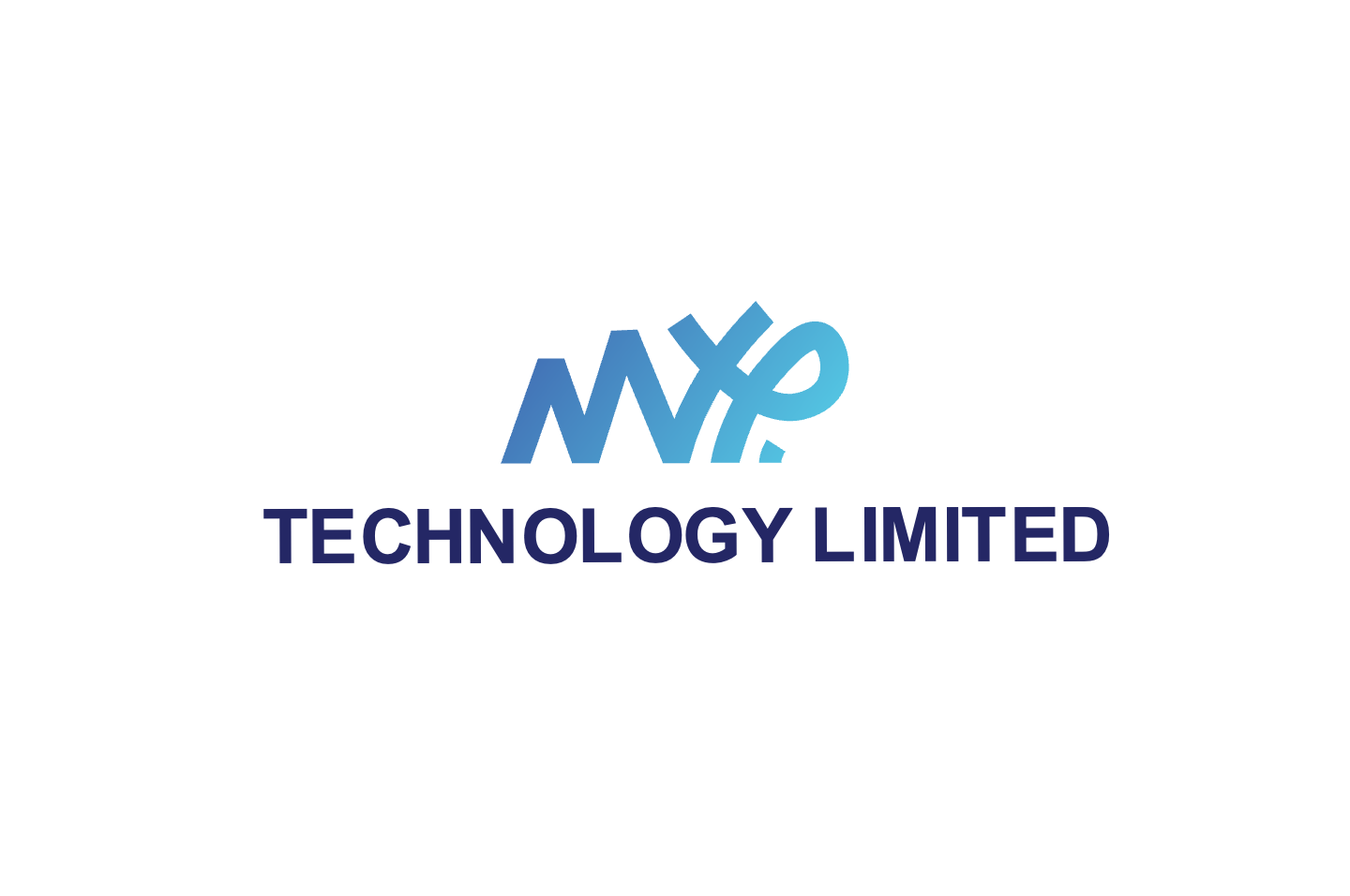 Low temperature discharge test data
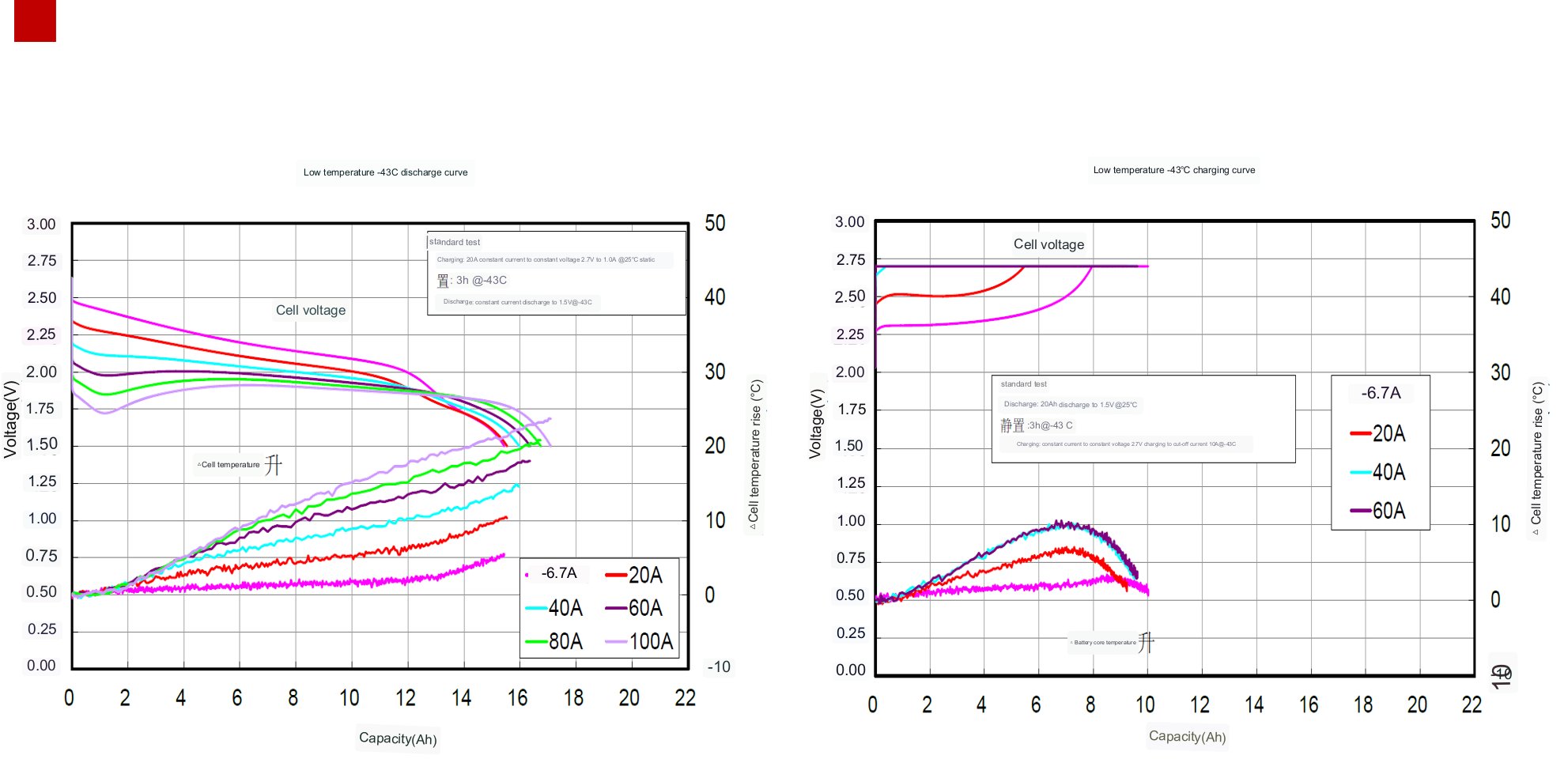 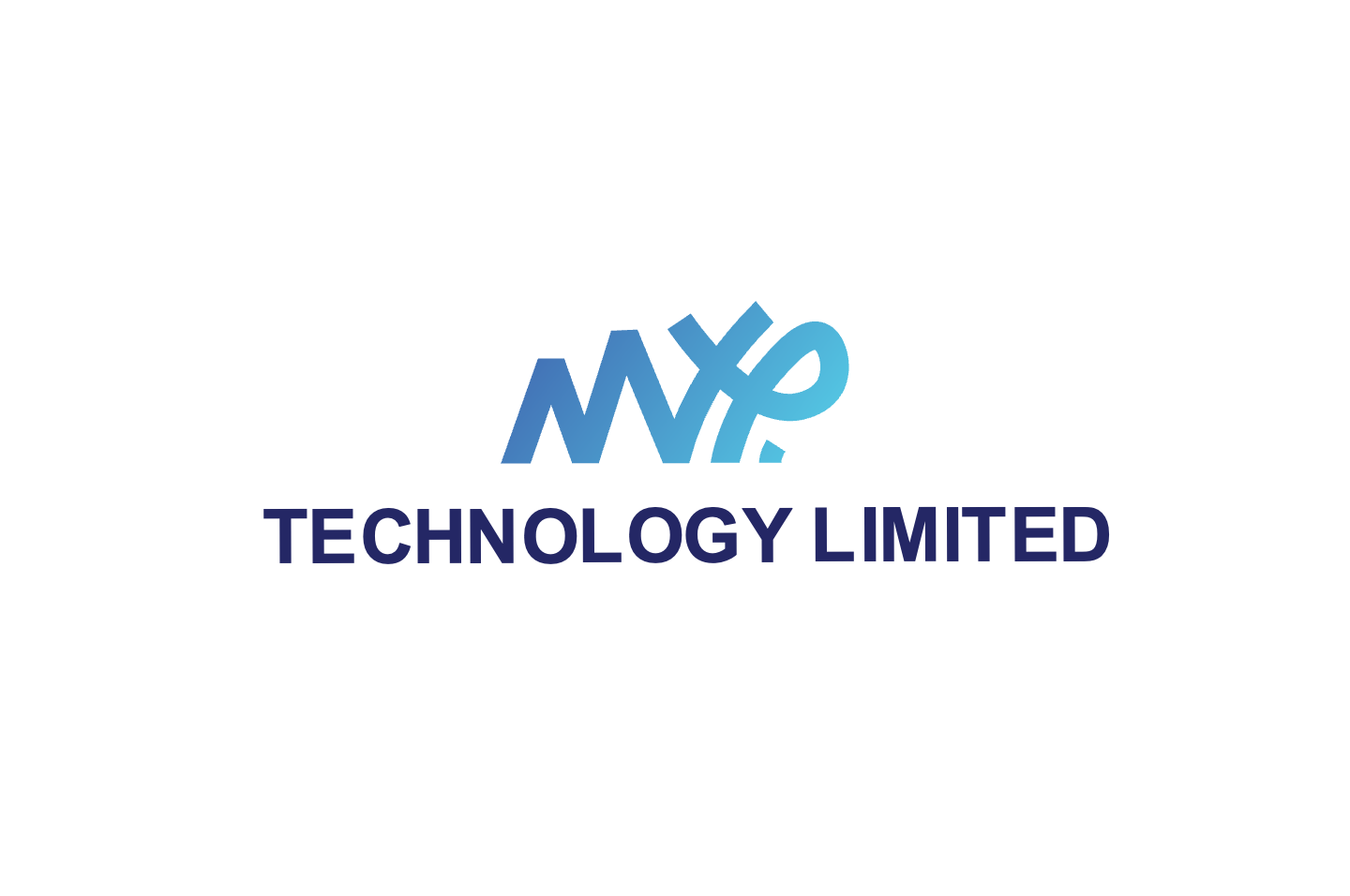 Cycle life
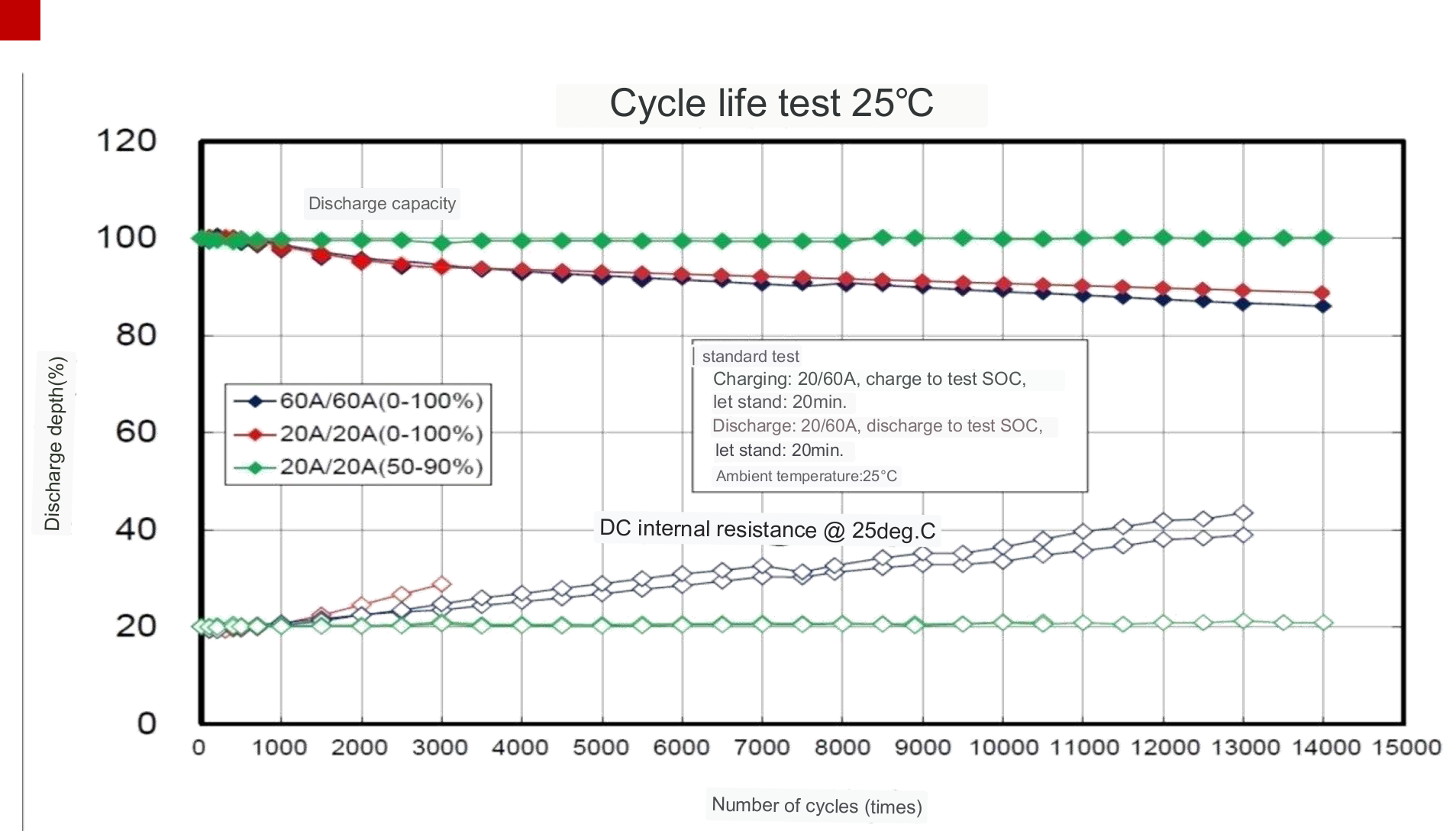 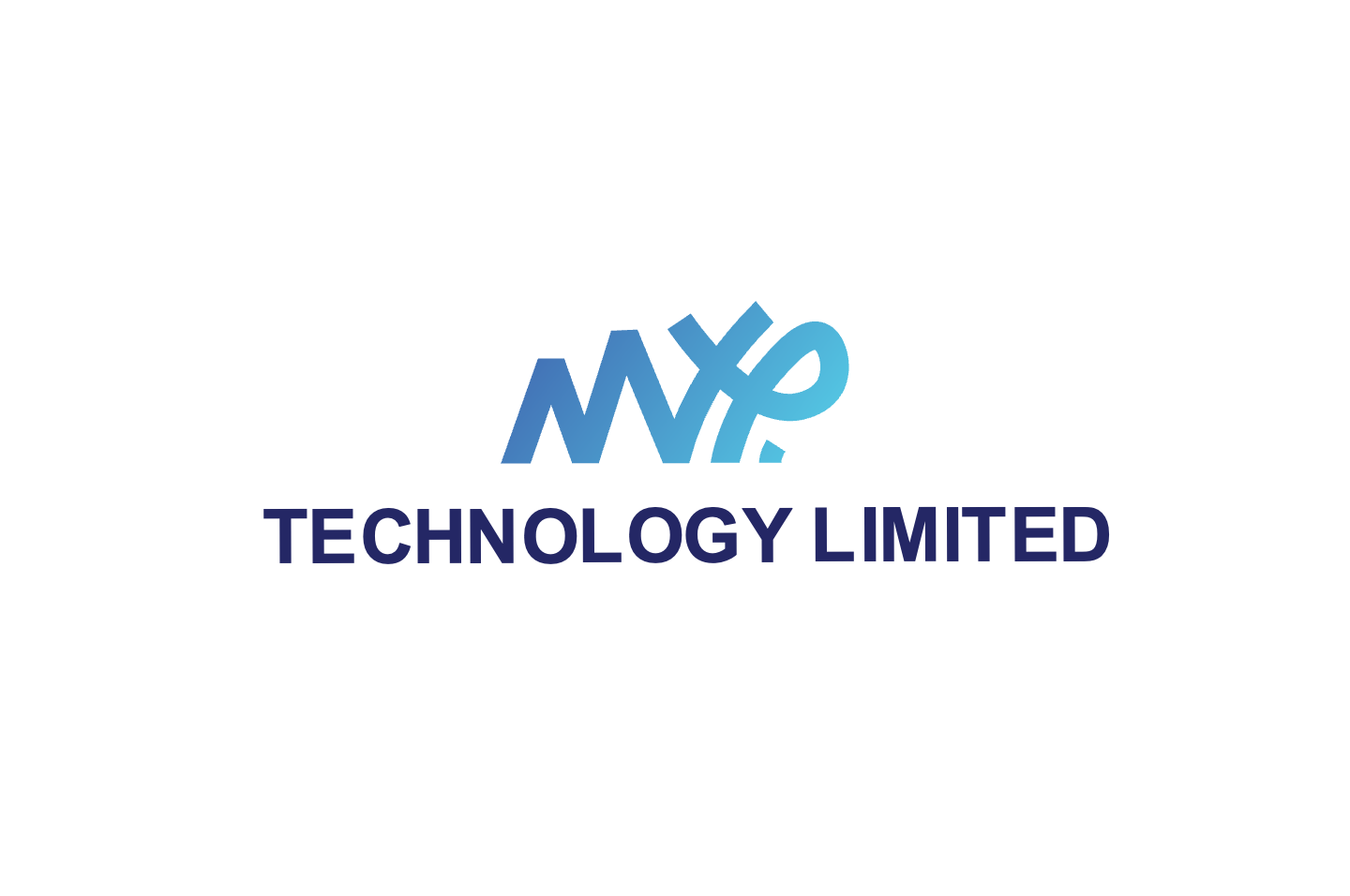 Rate pulse charge and discharge
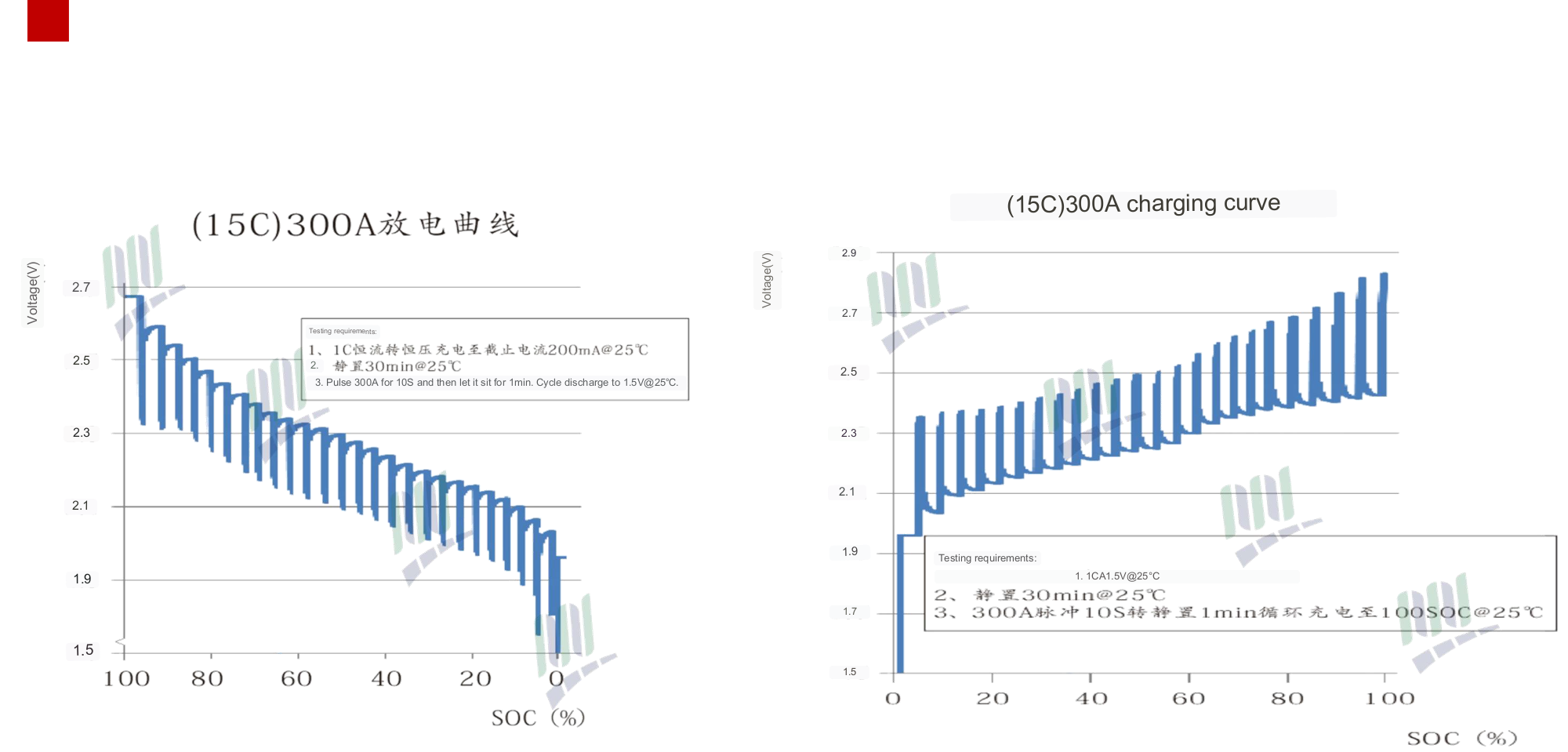 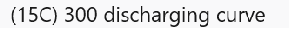 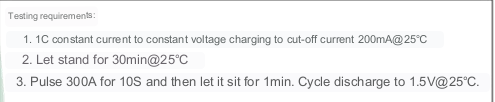 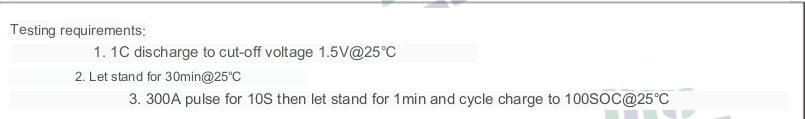 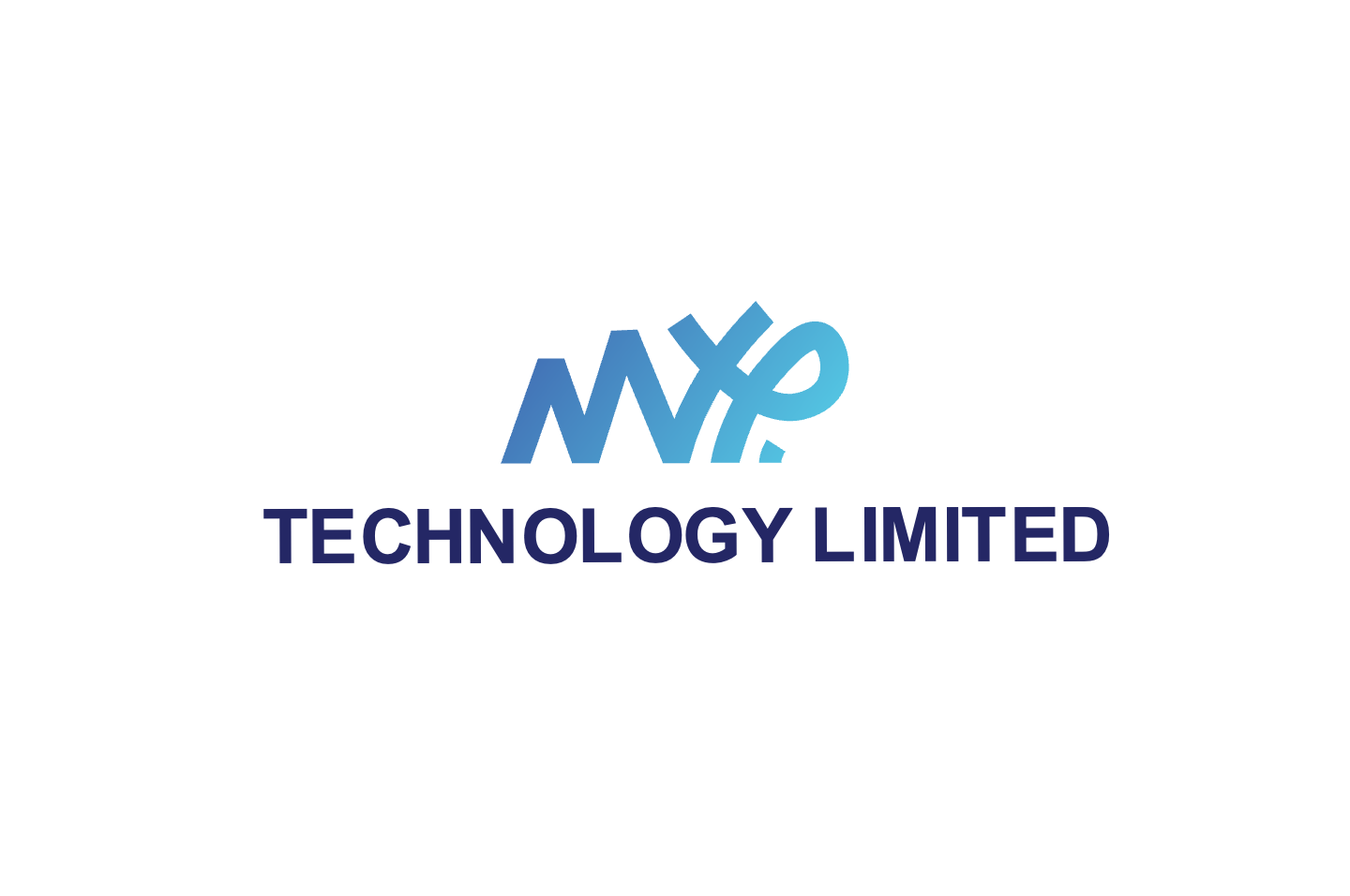 High-altitude low-pressure test
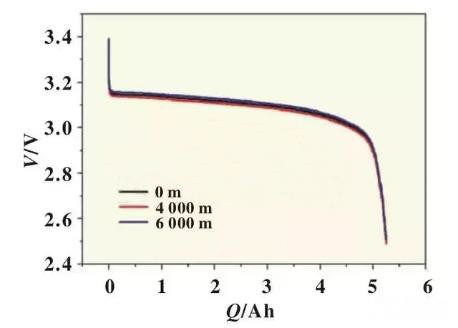 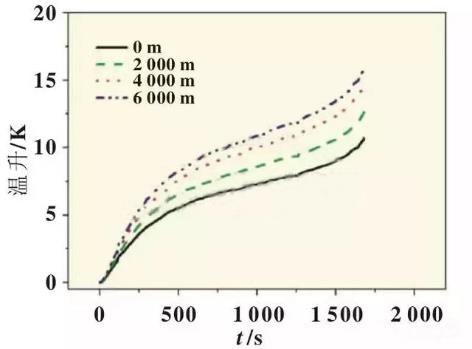 The conclusion of the 4000-meter high-altitude low-pressure test: the discharge current has no sharp edge, the voltage curve is normal, and the insulation is normal, but the heat dissipation performance is weakened during the battery charging and discharging。
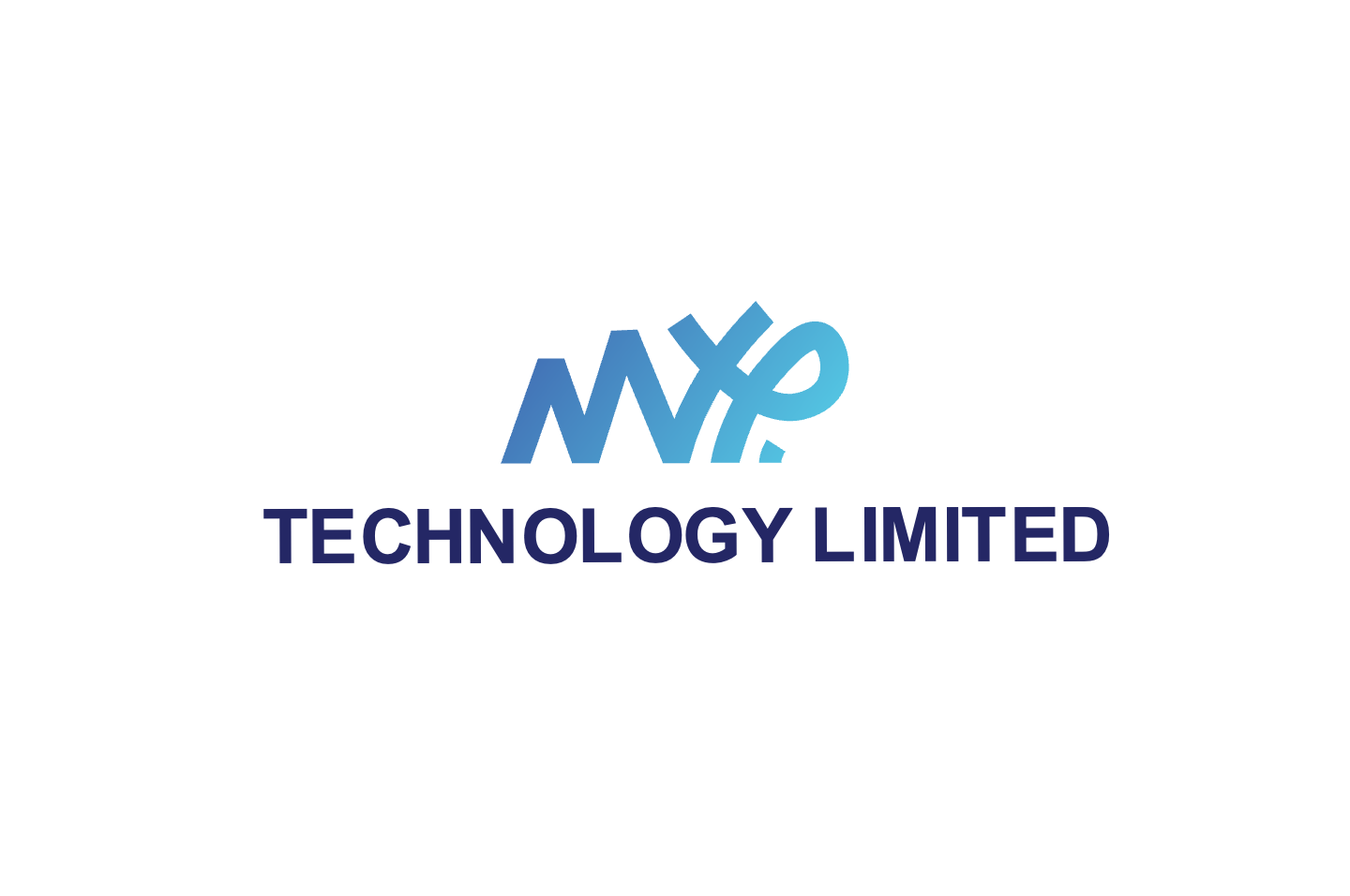 Product advantages
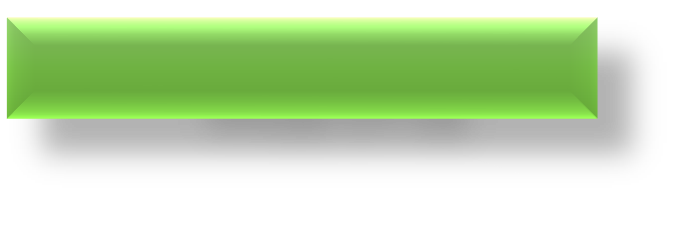 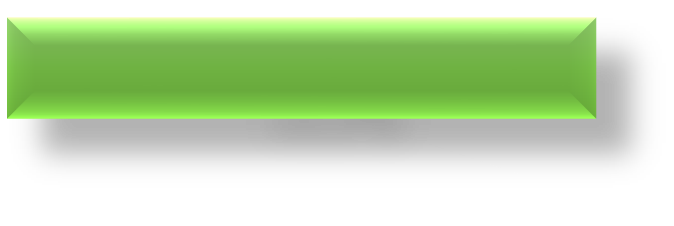 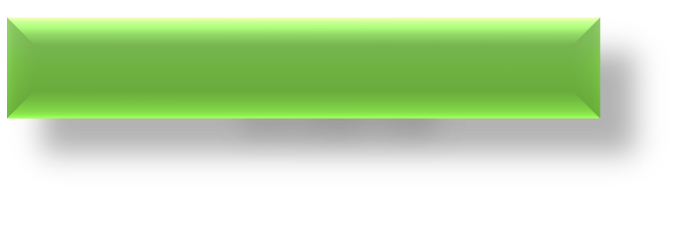 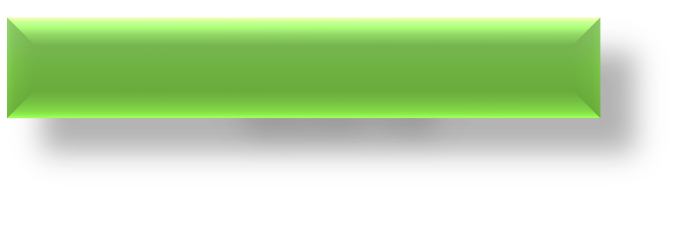 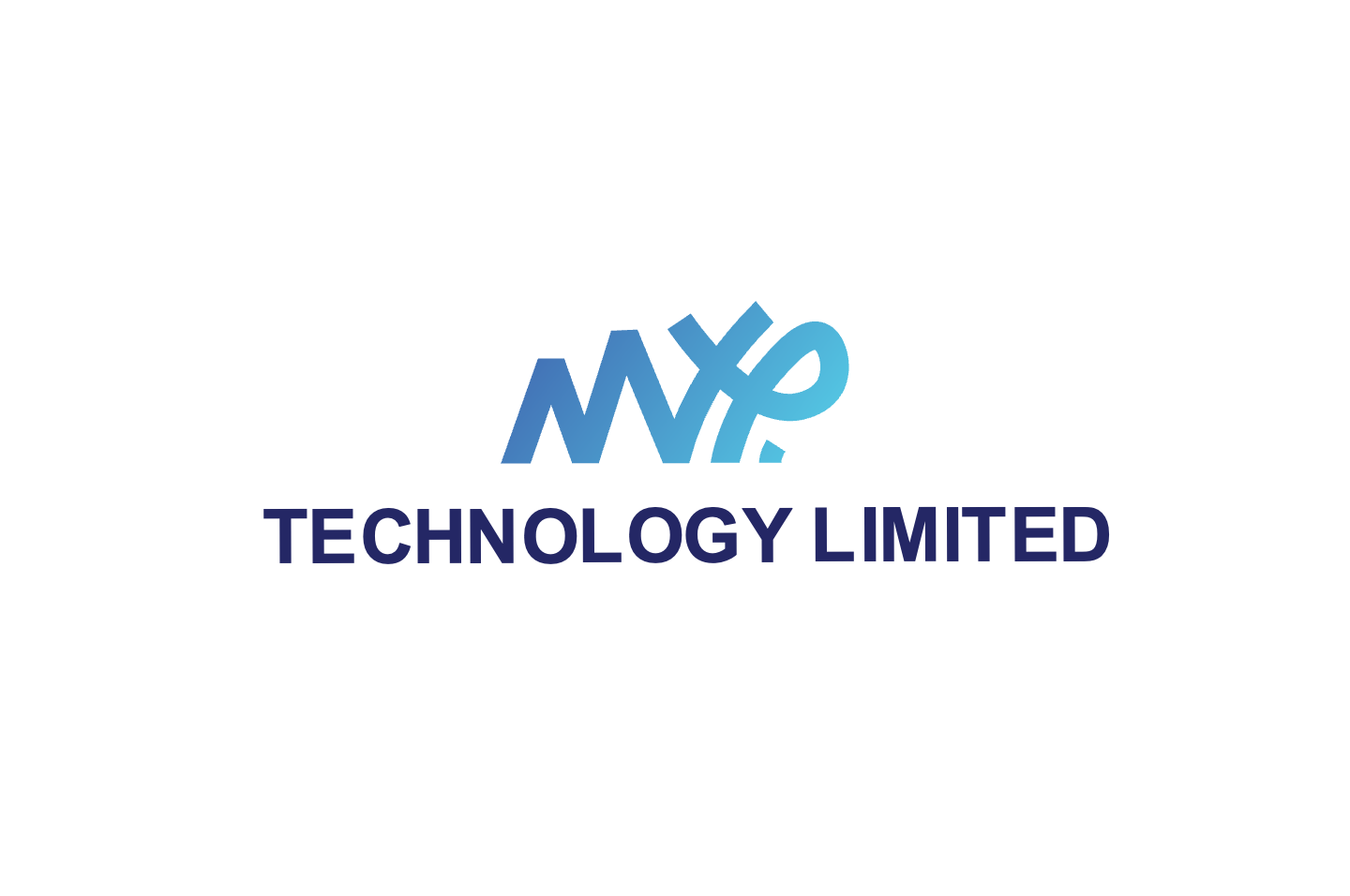 The company's products power take-off power generation system

 Through the "multi-purpose of one machine" of vehicle engines, a power take-off power generation system is installed in the limited space of the chassis of Class II vehicles to output high-quality power that meets the requirements of superstructure equipment. This system is an important guarantee for the function of the bodywork equipment under field conditions.
As a key subsystem for power support of military vehicle bodywork equipment in field situations, the vehicle-mounted power take-off power generation system has become an indispensable configuration for many new military vehicles with the advancement of the construction of the third-generation high-mobility military vehicle "weapons and equipment integration platform".
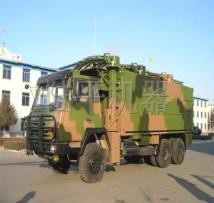 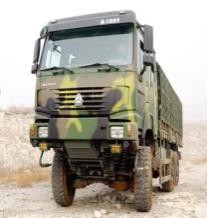 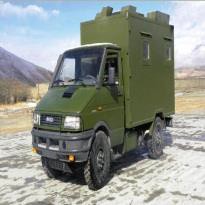 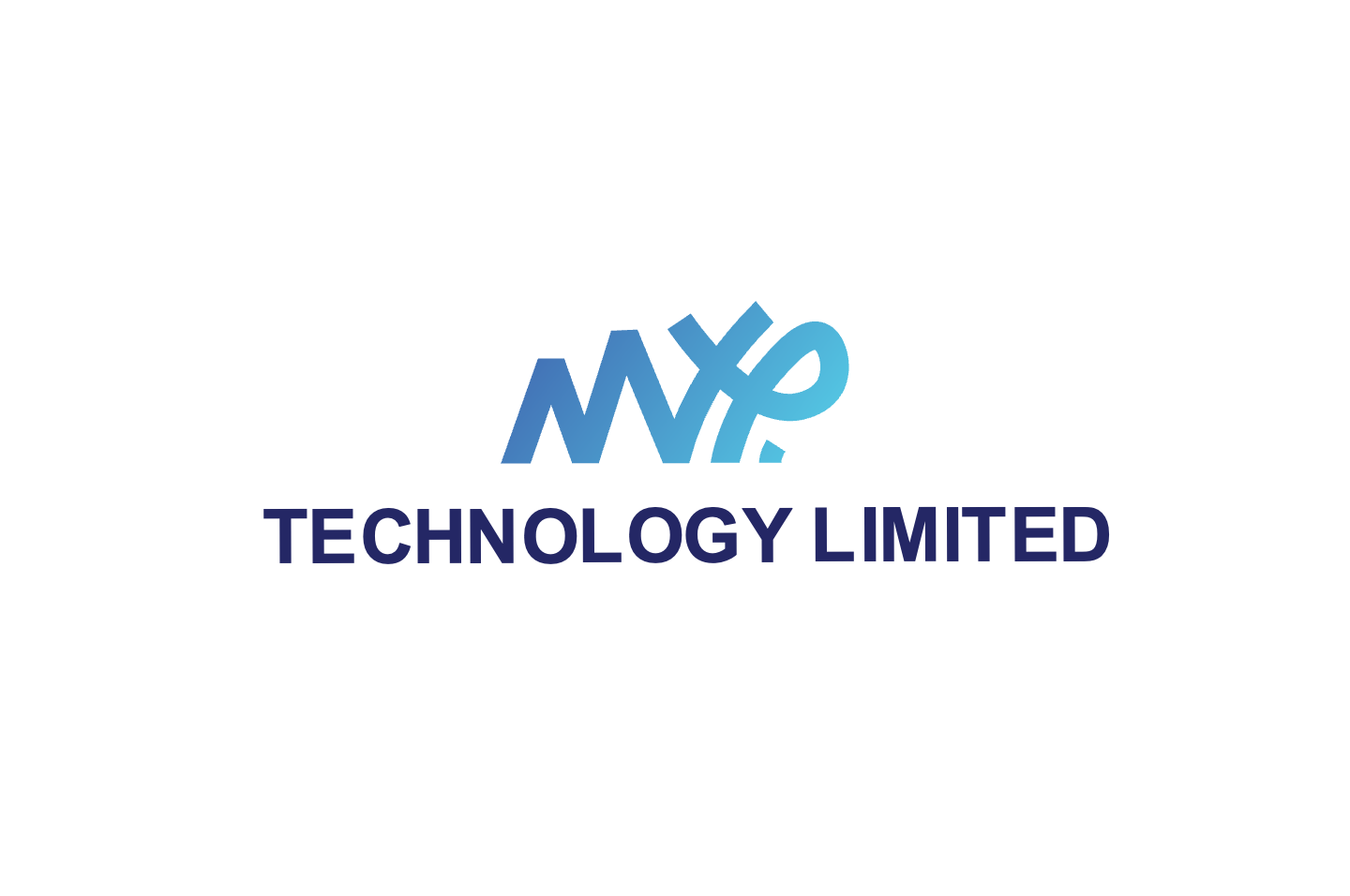 System classification and composition
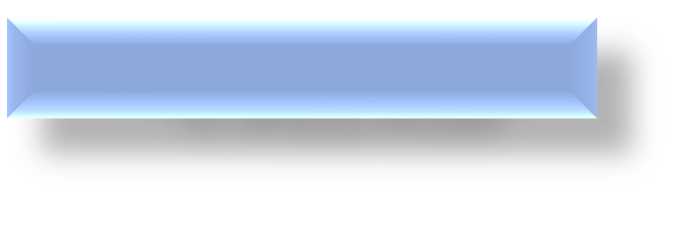 Vehicle controller


Power take-off

Power frequency generator 

Intelligent power distribution system
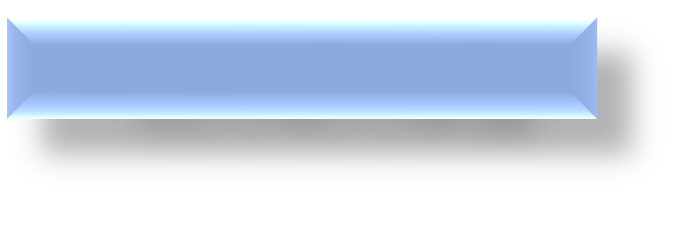 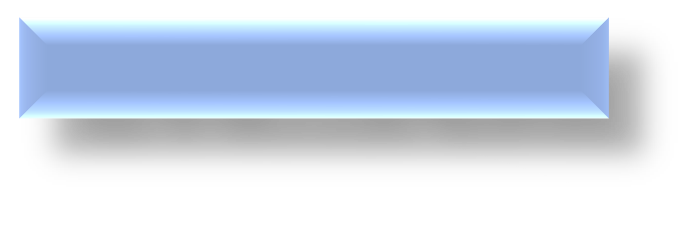 Parking power take-off power generation system
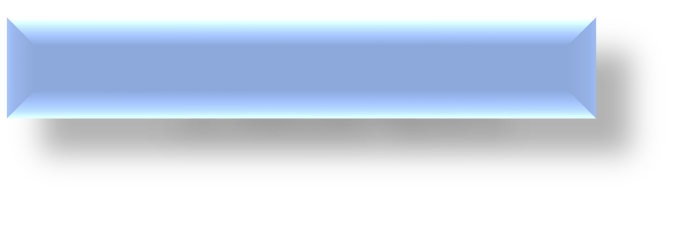 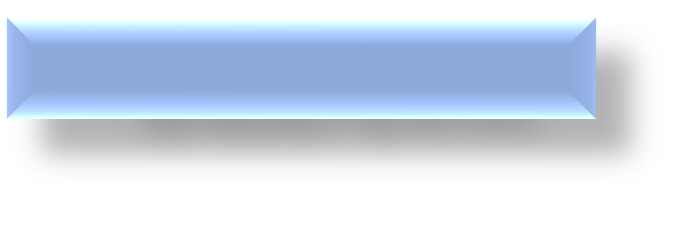 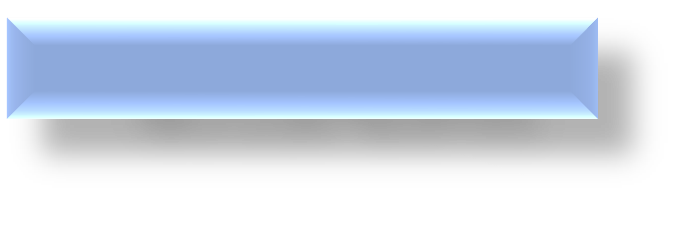 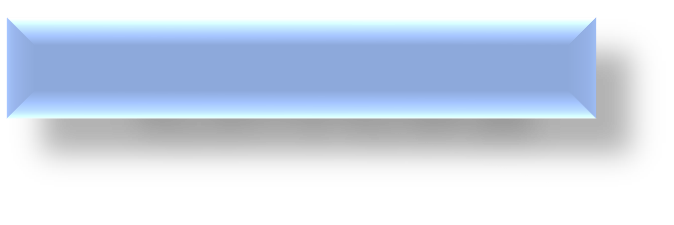 Power take-off power generation system
Wheel train transmission

High speed generator

Power Management Department

System power conversion

System battery pack
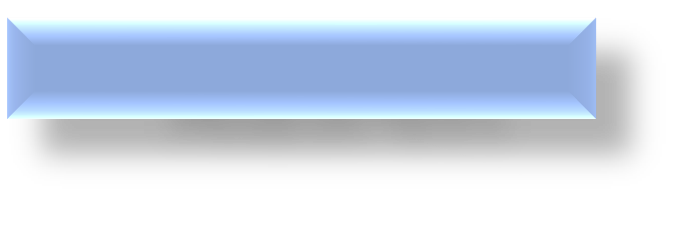 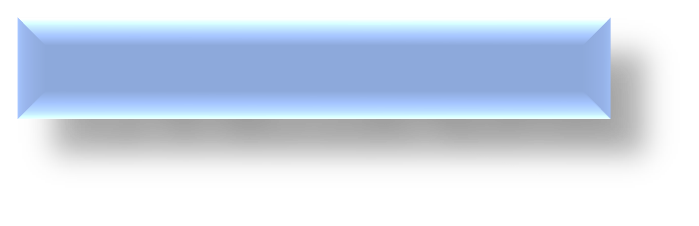 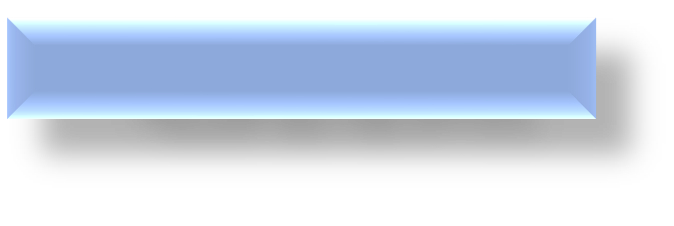 Vehicle power take-off power generation system
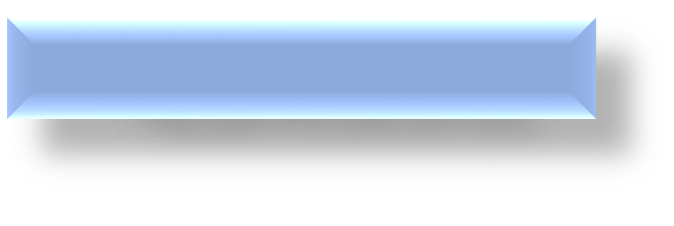 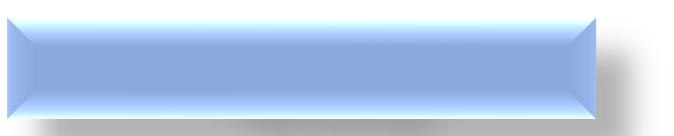 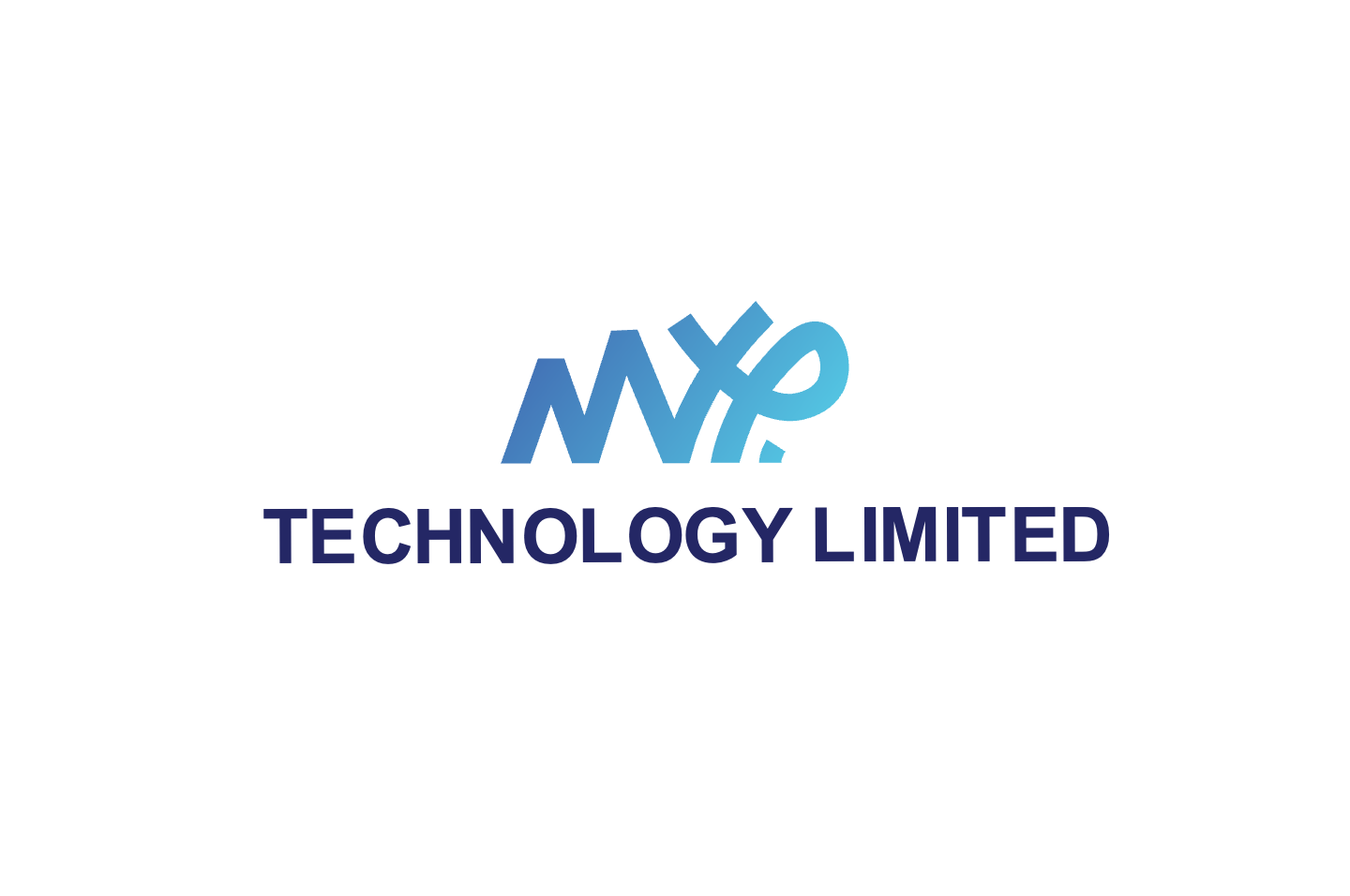 Power take-off power generation system
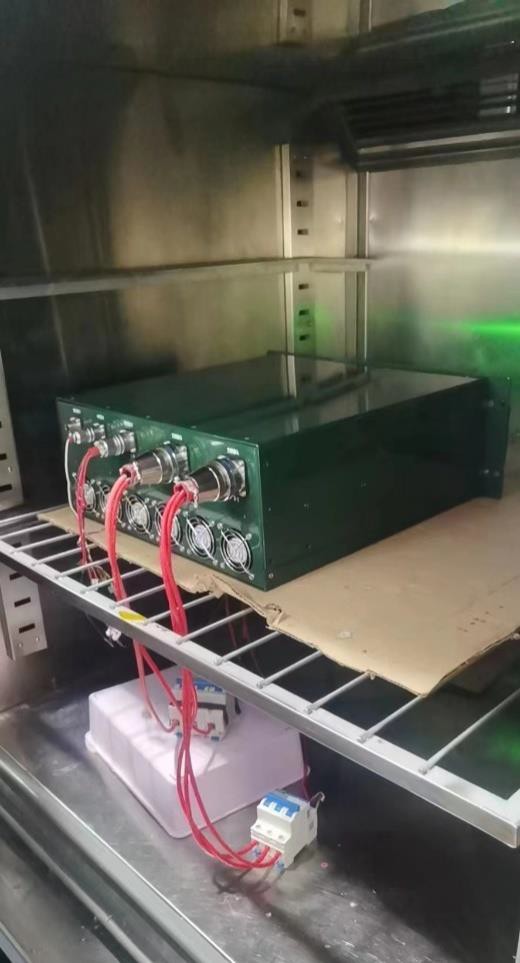 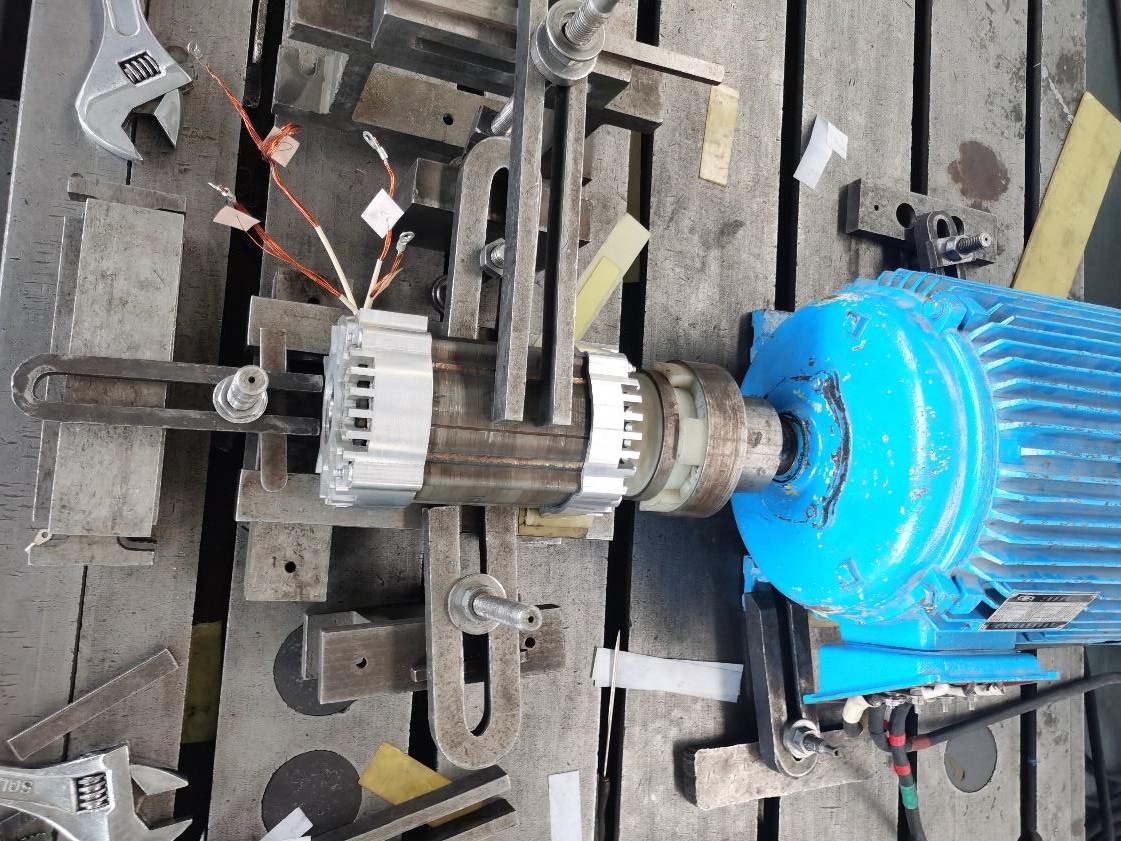 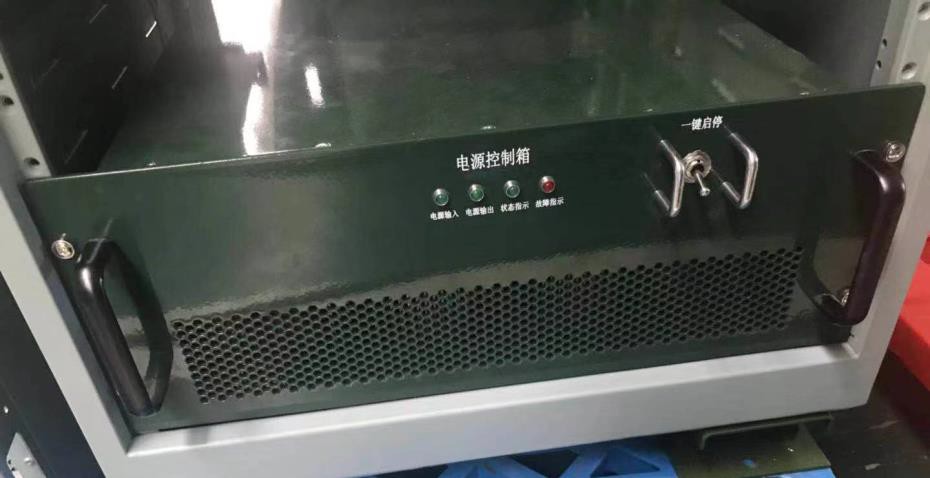 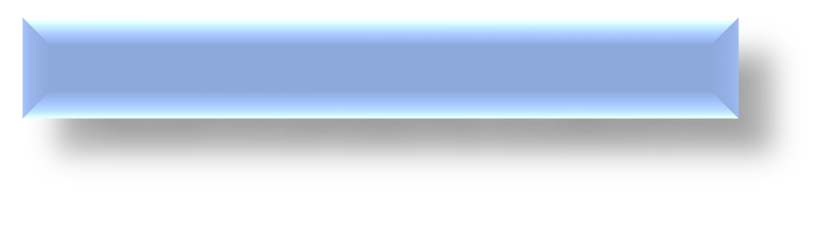 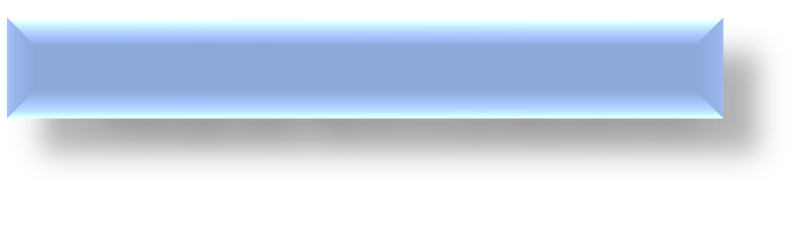 High-speed generator performance test
Power converter high and low temperature test
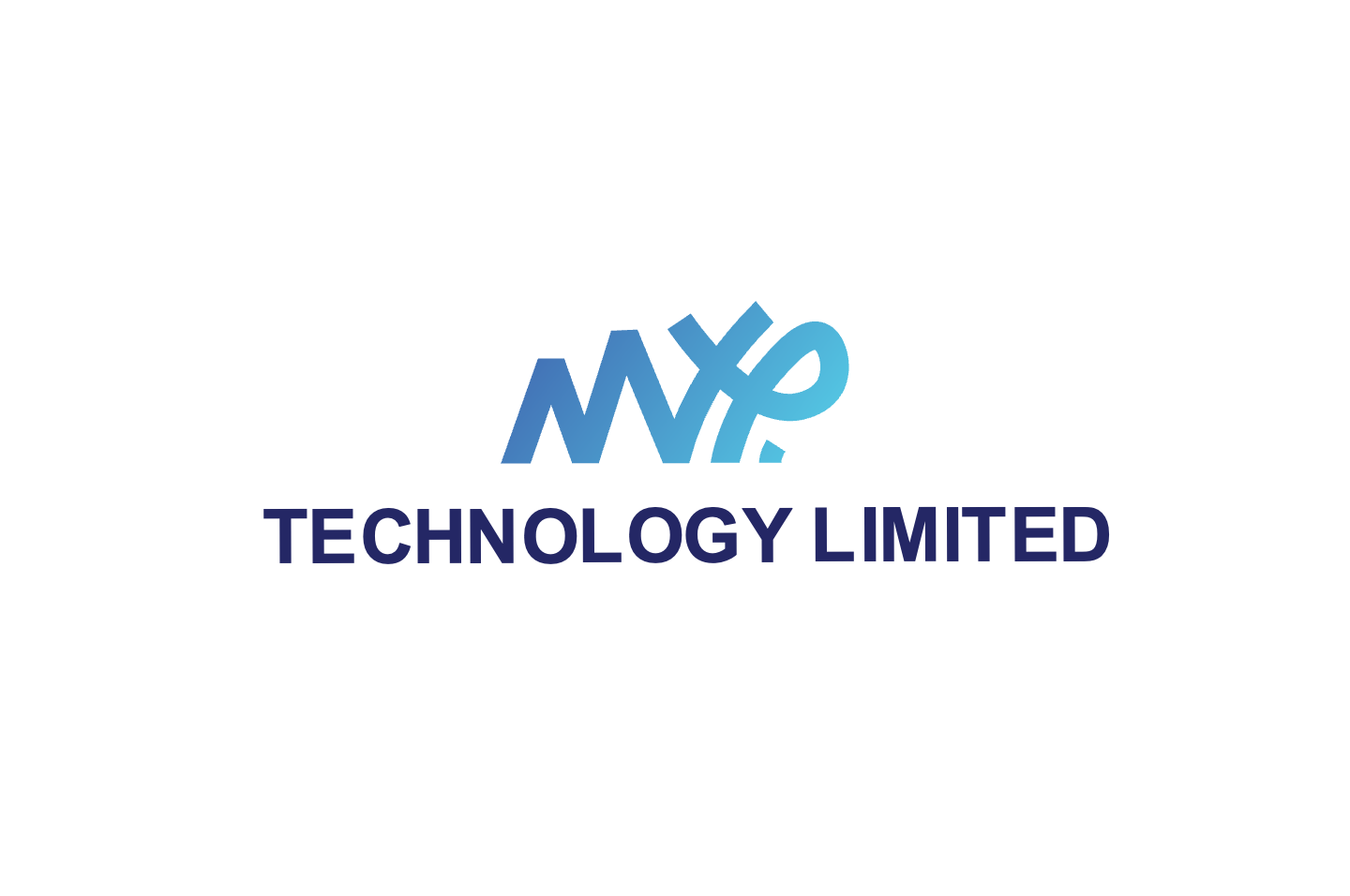 Power take-off power generation system
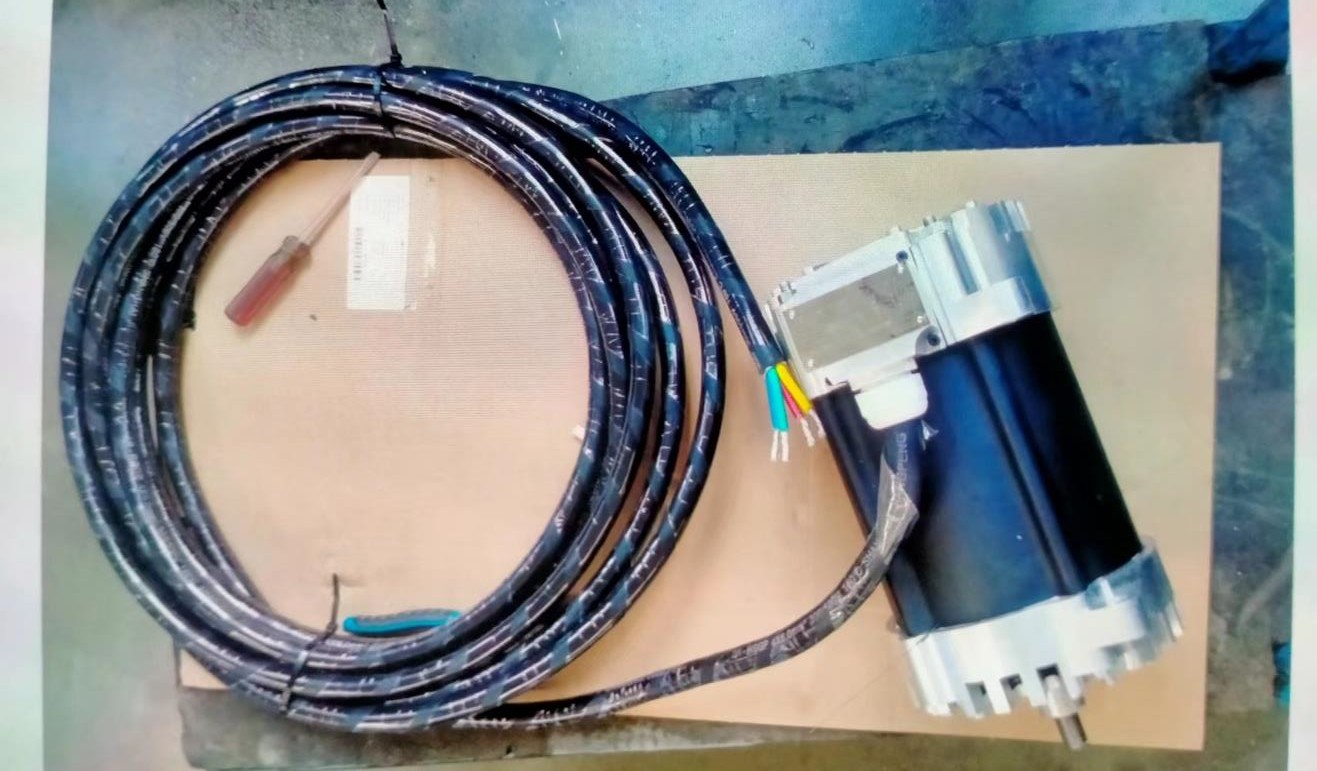 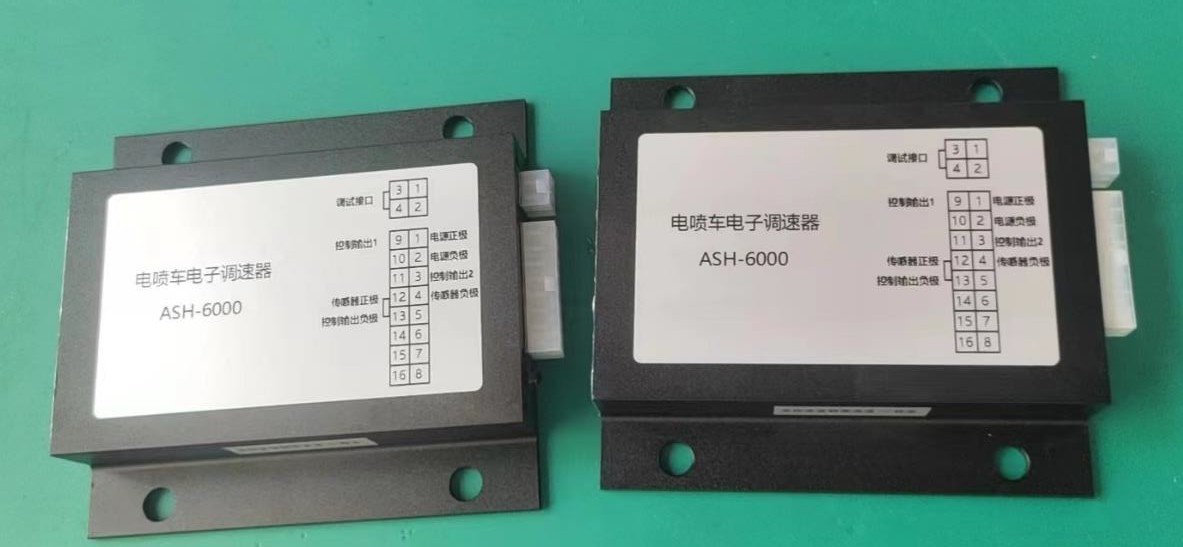 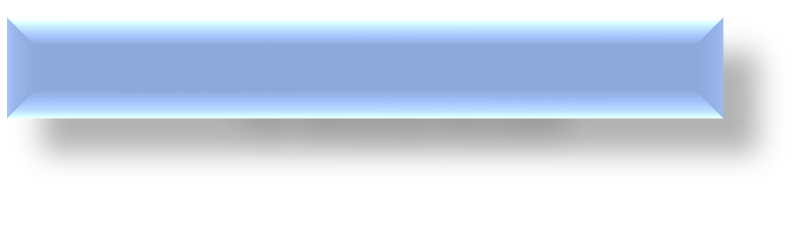 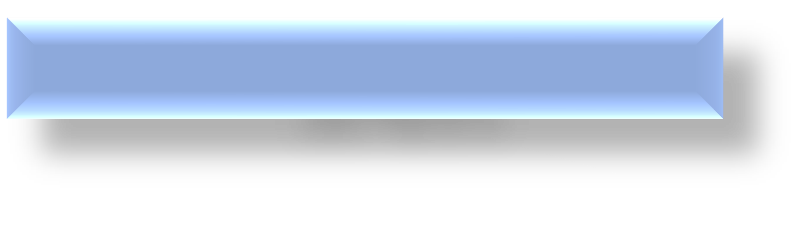 generator
Vehicle controller
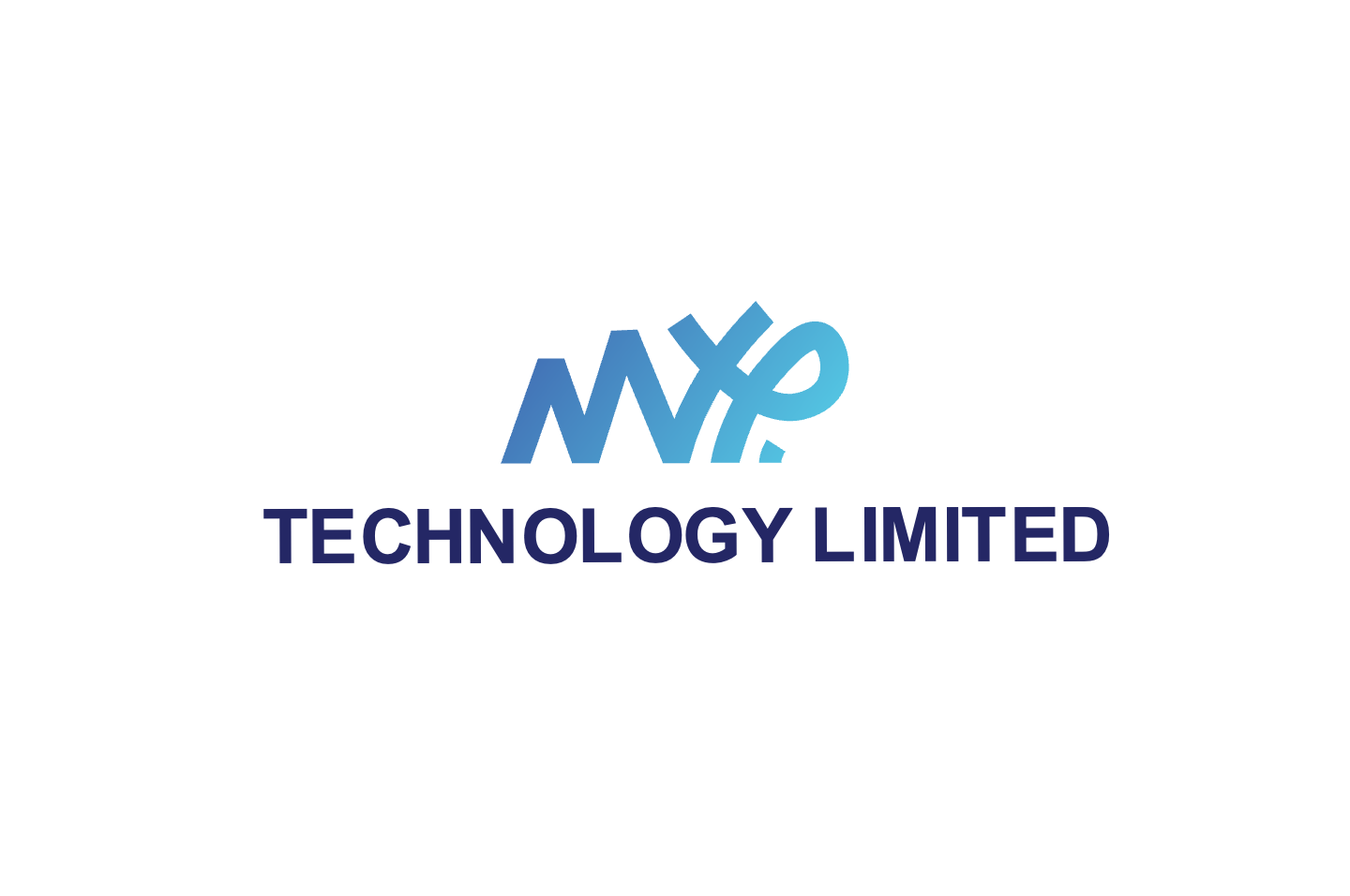 Power take-off power generation system
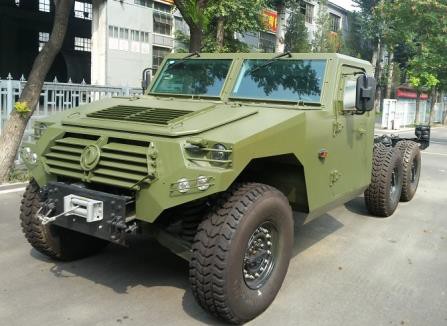 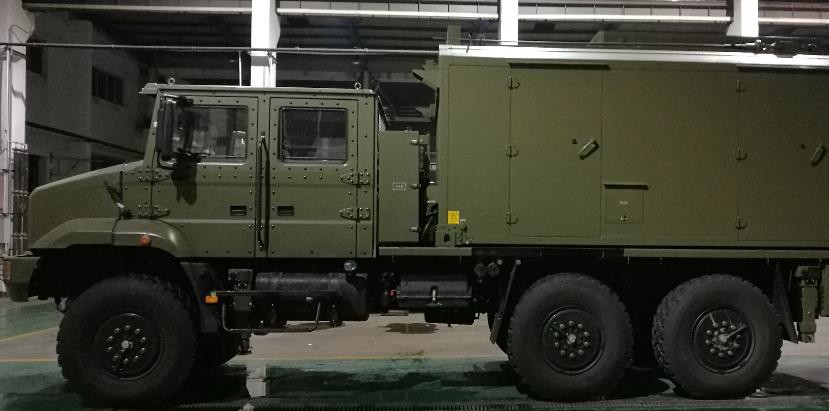 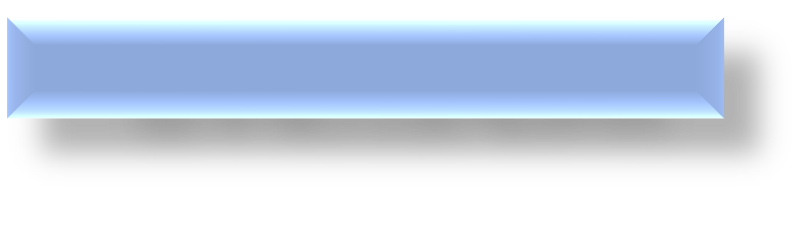 Parking power take-off power generation system
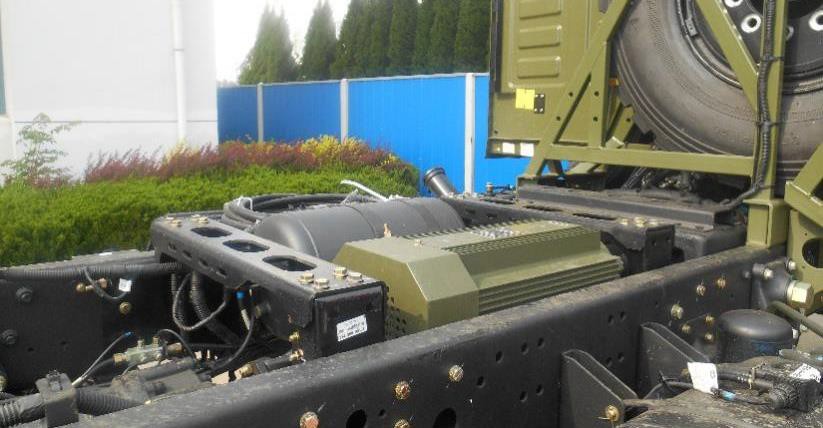 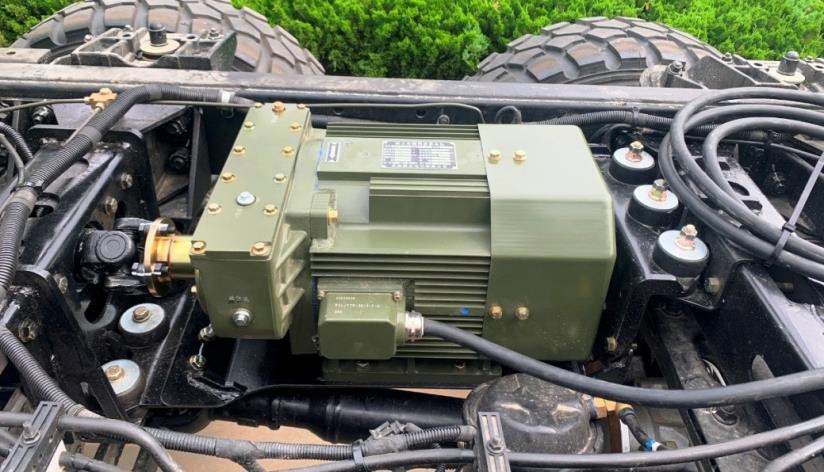 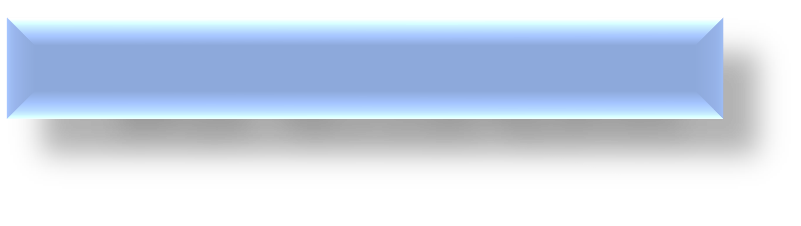 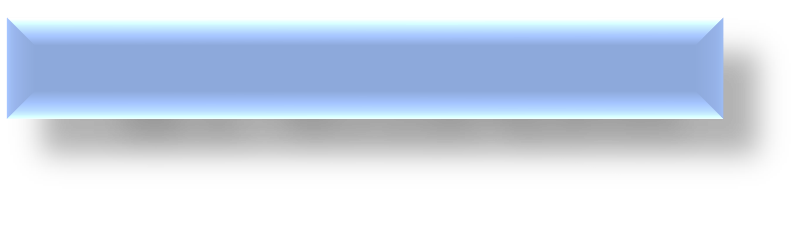 Mengshi - power take-off power generation system
Liberation - power take-off power generation system
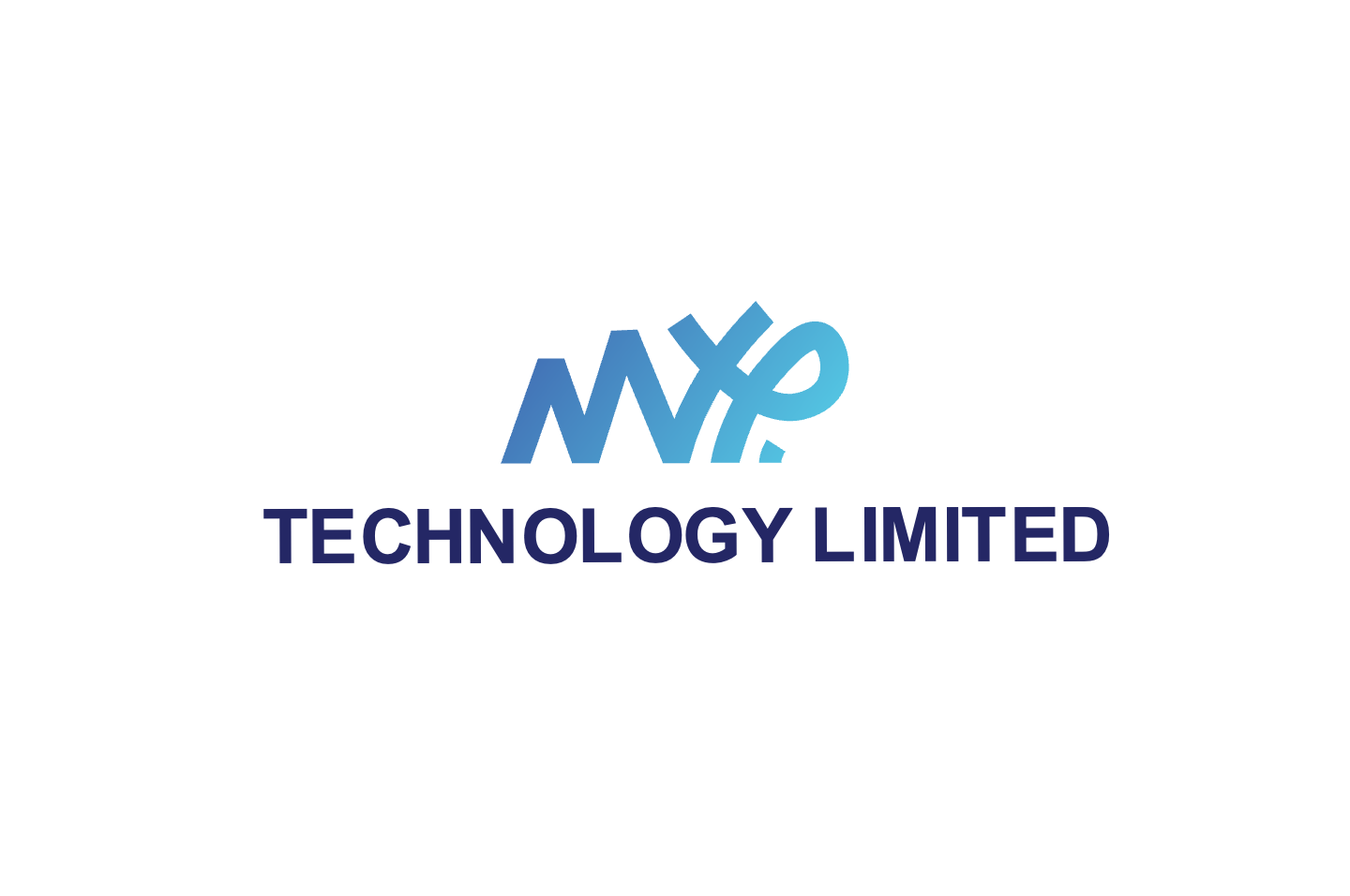 Power take-off power generation system
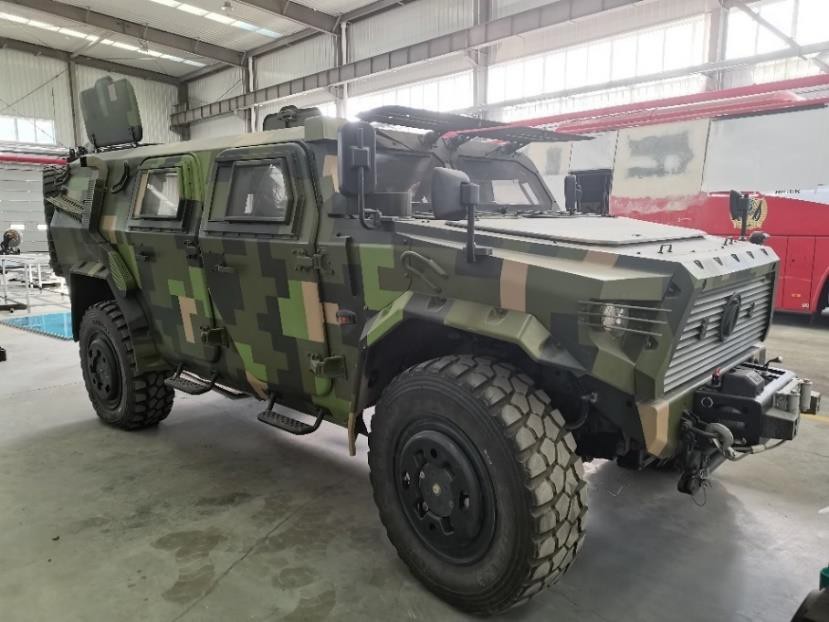 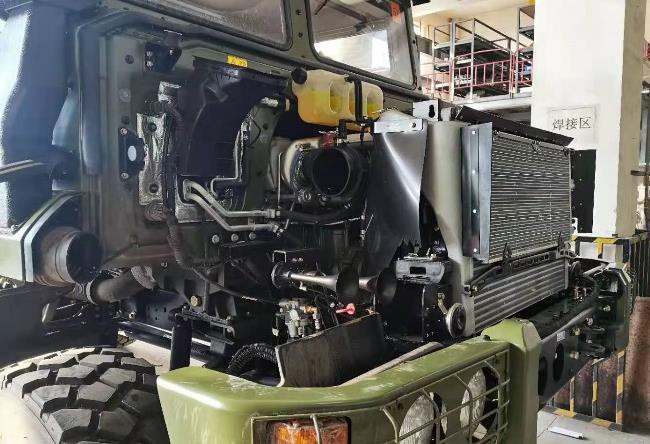 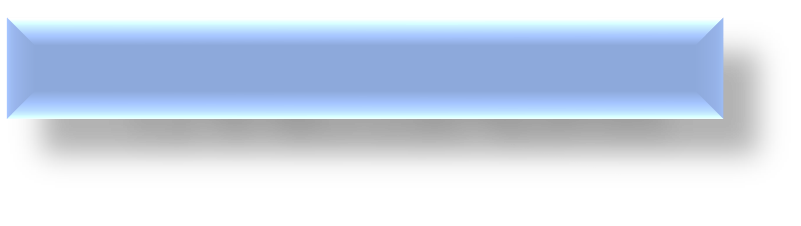 Vehicle power take-off power generation system
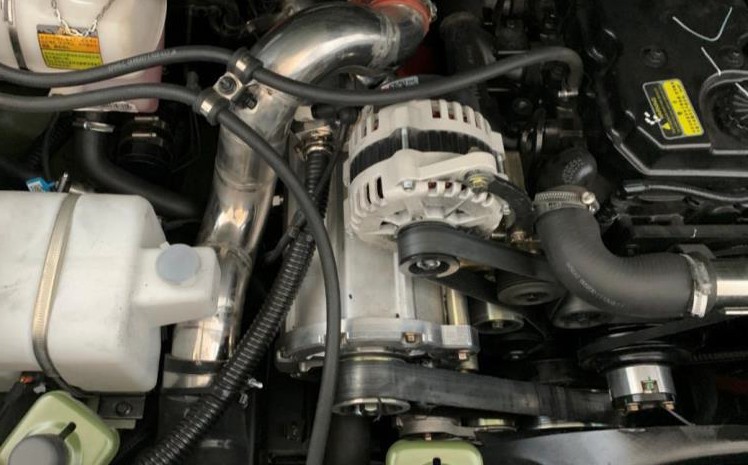 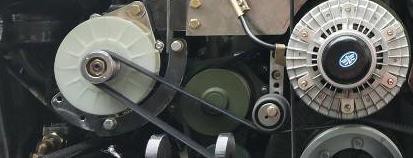 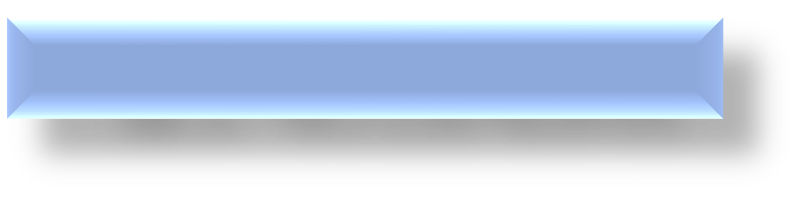 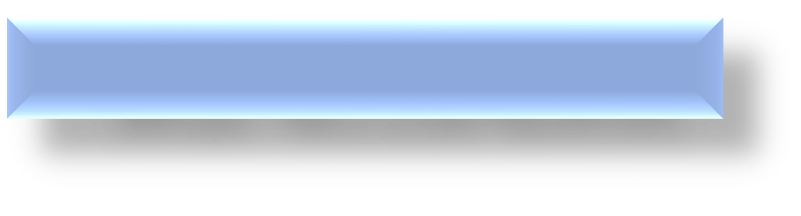 Mengshi - power take-off power generation system
Liberation - power take-off power generation system
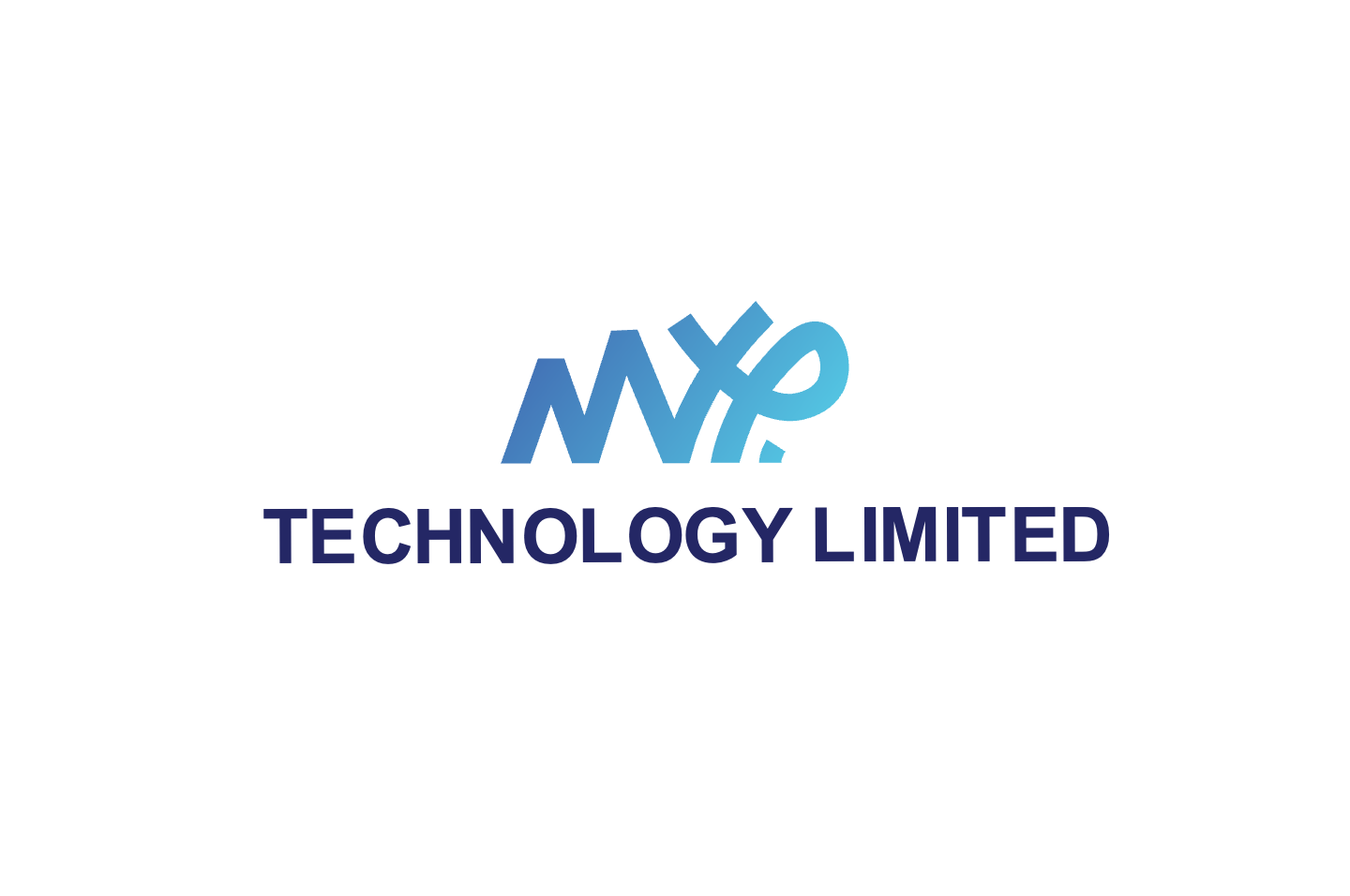 Product advantages
In the past, diesel generator sets had shortcomings such as large size, heavy weight and cumbersome maintenance, which could not meet the requirements of lightweight, miniaturization and simplification of third-generation military equipment. The power take-off power generation system does not occupy the upper space, small size, light weight, no personnel waiting and waiting, etc., giving play to the role of the vehicle engine "one machine for multiple purposes", simplifying the structure of power generation equipment, reducing costs, using and maintaining simpler and more convenient, and fighters can master the operation in a short time. Improving the mobility and versatility of equipment has gradually been accepted by all branches of the military.
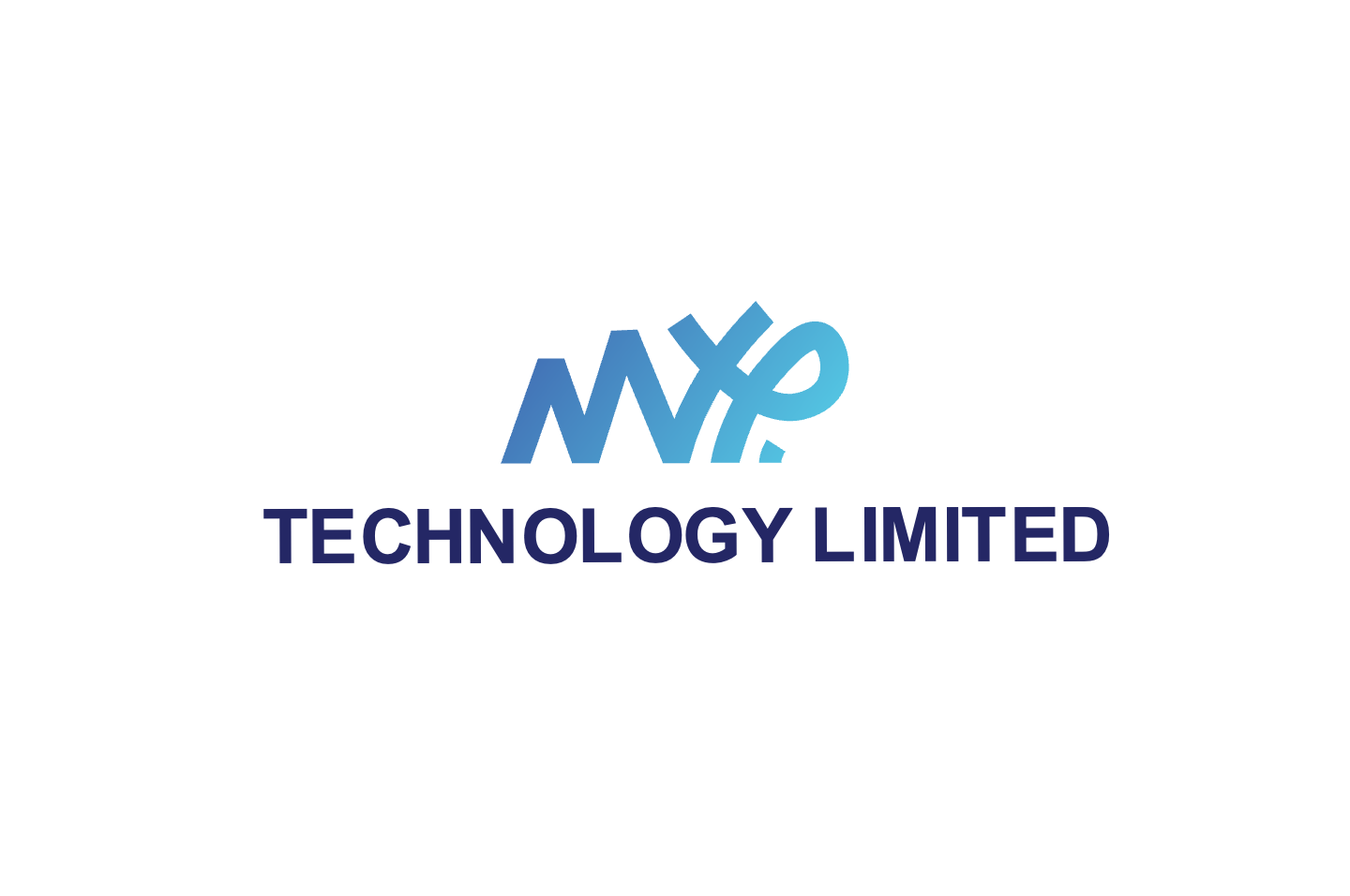 Product advantages
In the field of national defense and military, the power supply system covers land (army combat vehicles, military communication equipment, logistics support vehicles), sea (submarines, fuel tankers), air (anti-drone equipment, unmanned reconnaissance aircraft), and days
(mobile satellite) and many other branches of the military. Field high-power power supply system has become an indispensable and important equipment for modern and future military equipment. Products of the Power Generation Division and products of the Battery Division The matching combination will provide one-stop service for on-board power supply for various types of vehicles and equipment of our army.
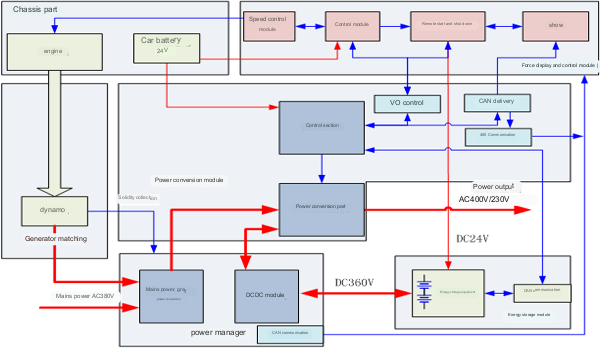 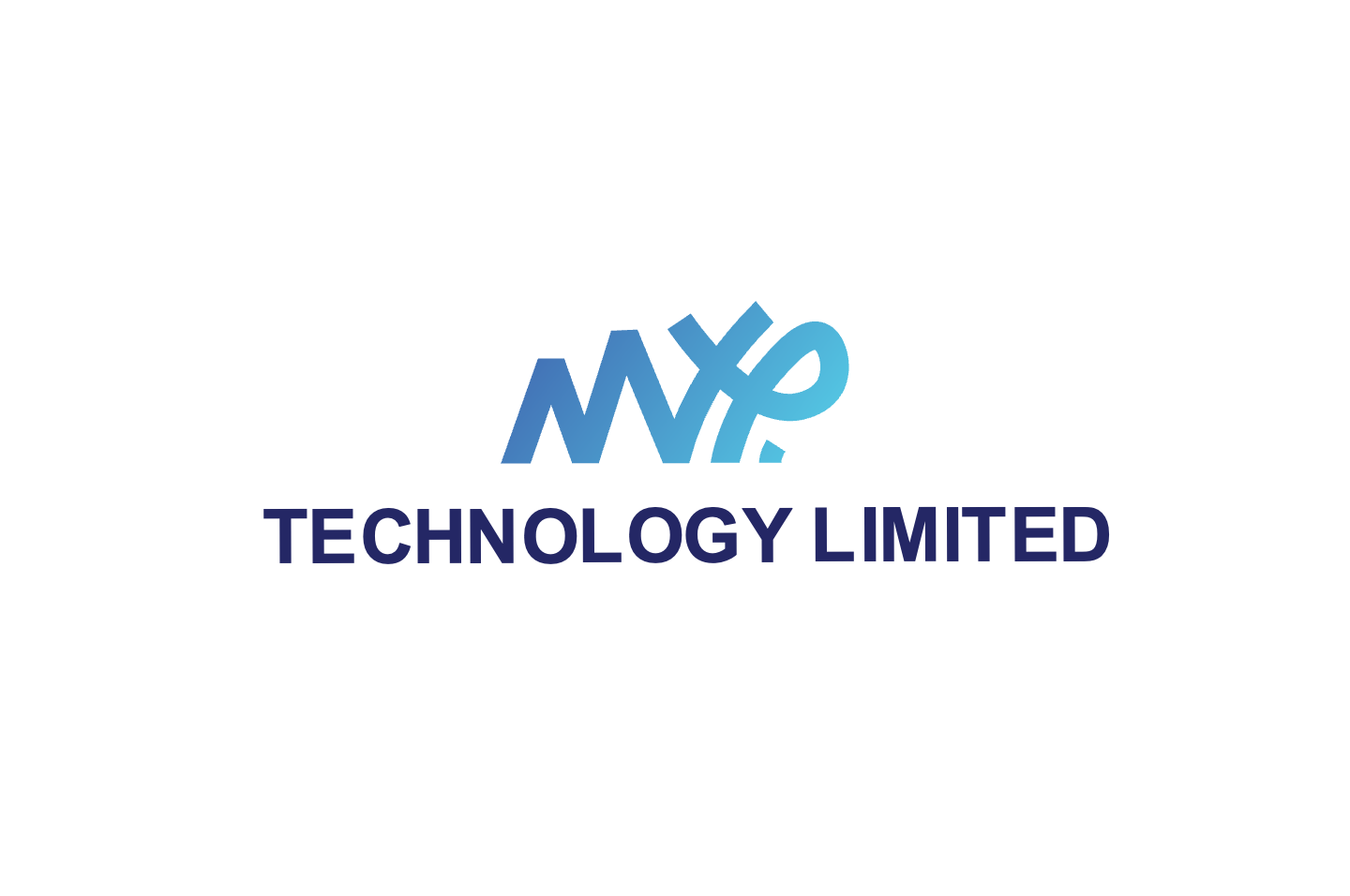 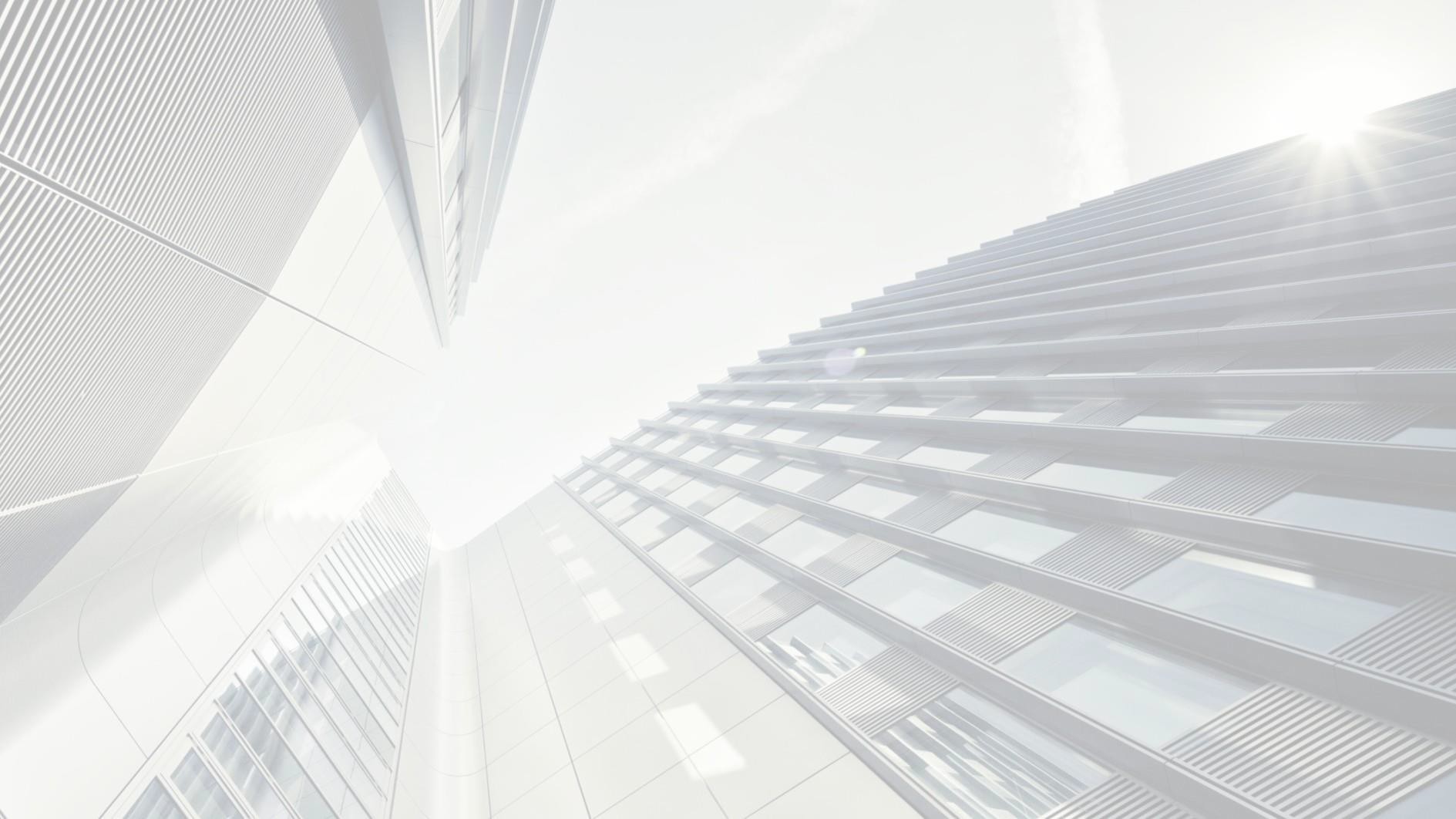 02
Battery projects
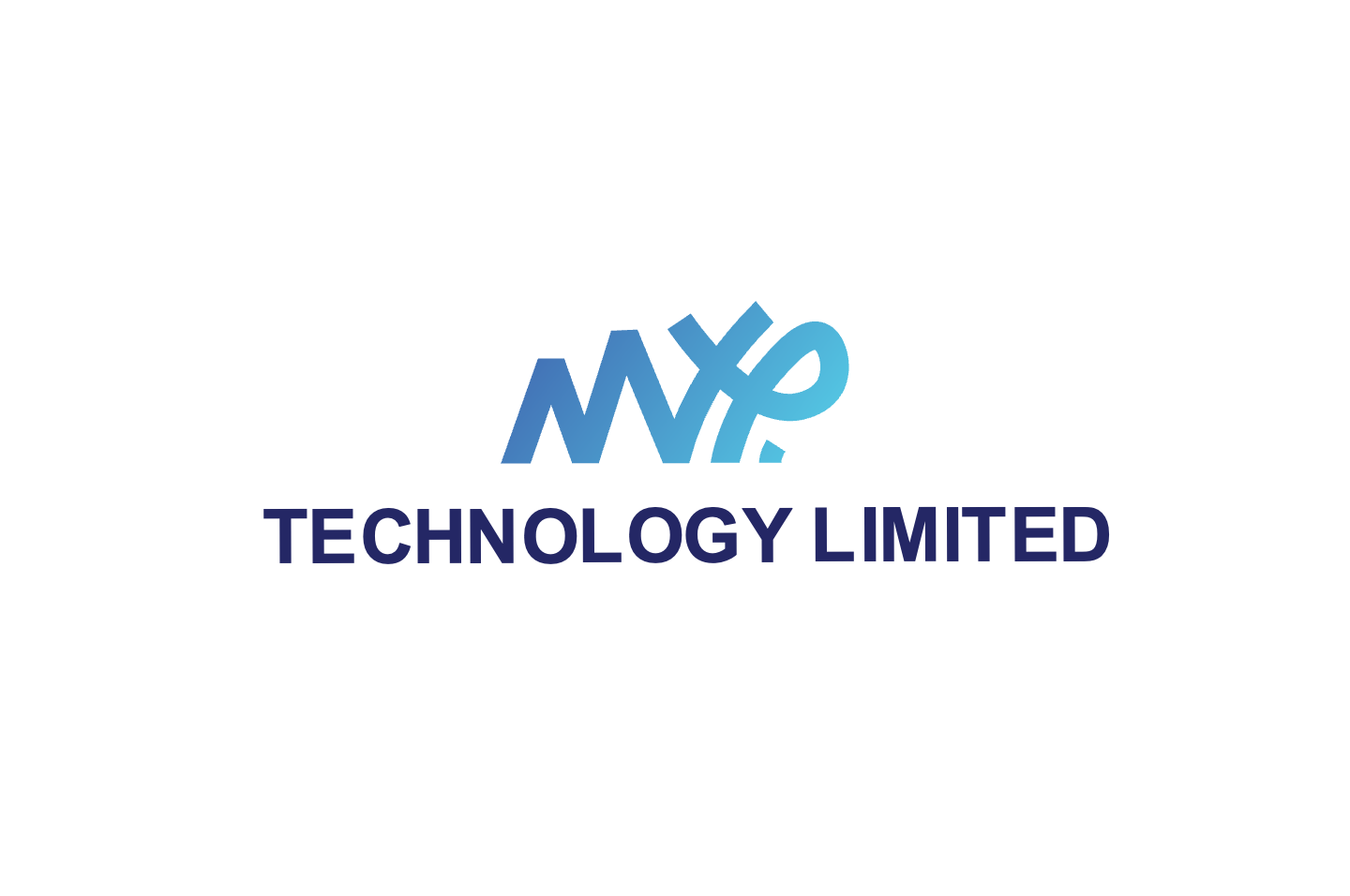 item 1 - finalized
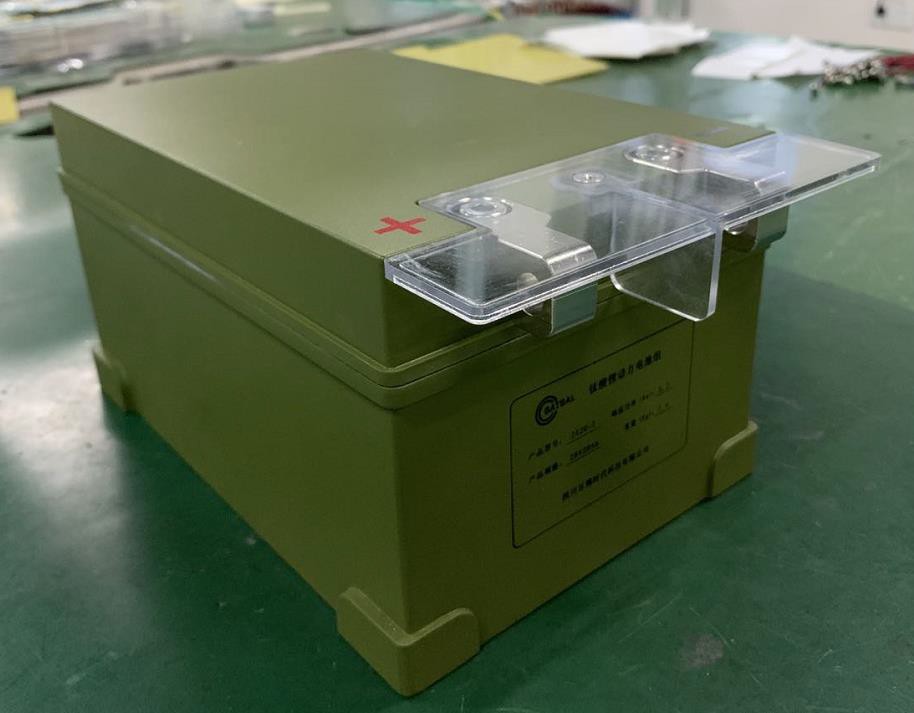 The main technical parameters of the product
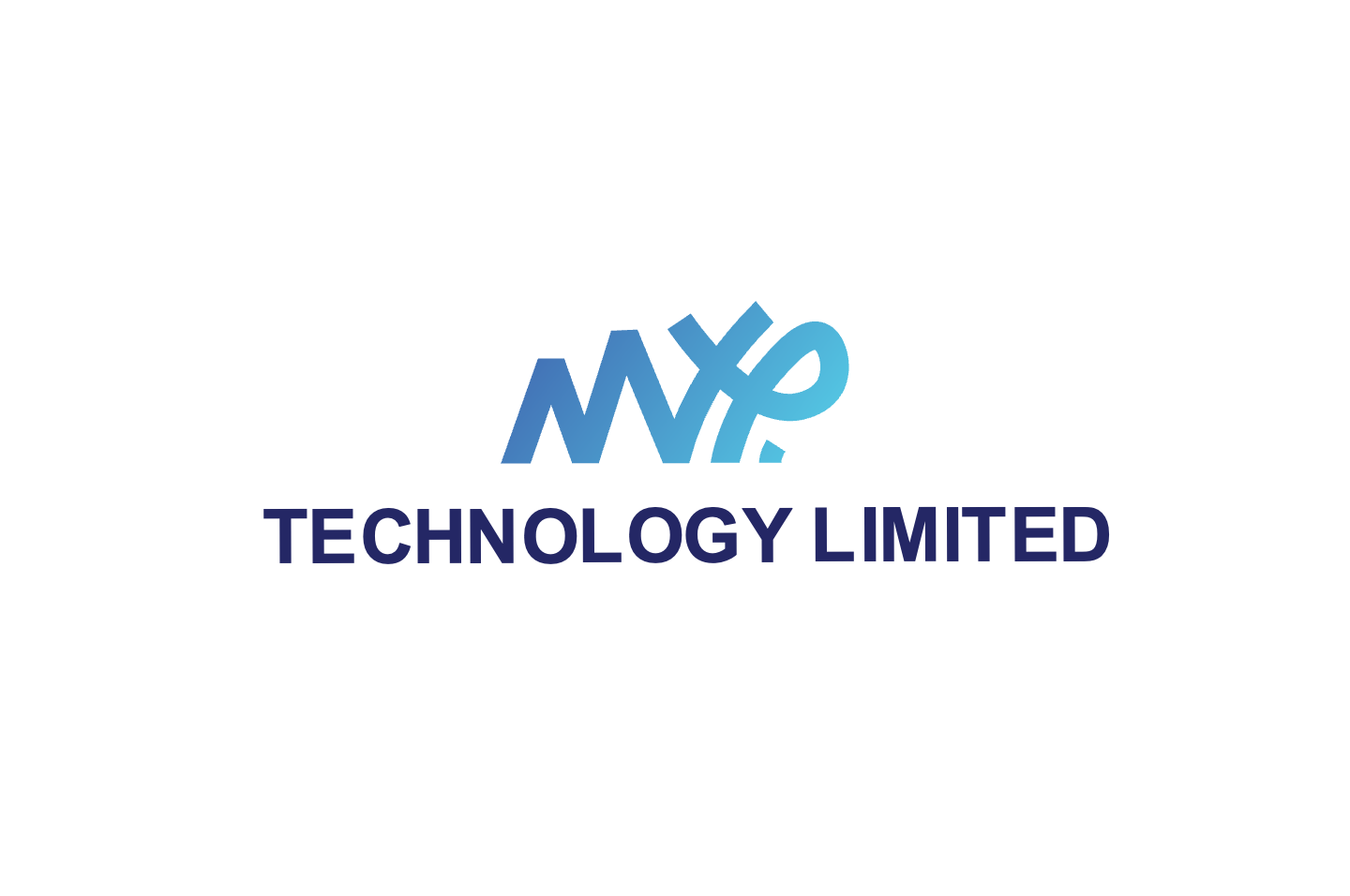 item 2 - finalized
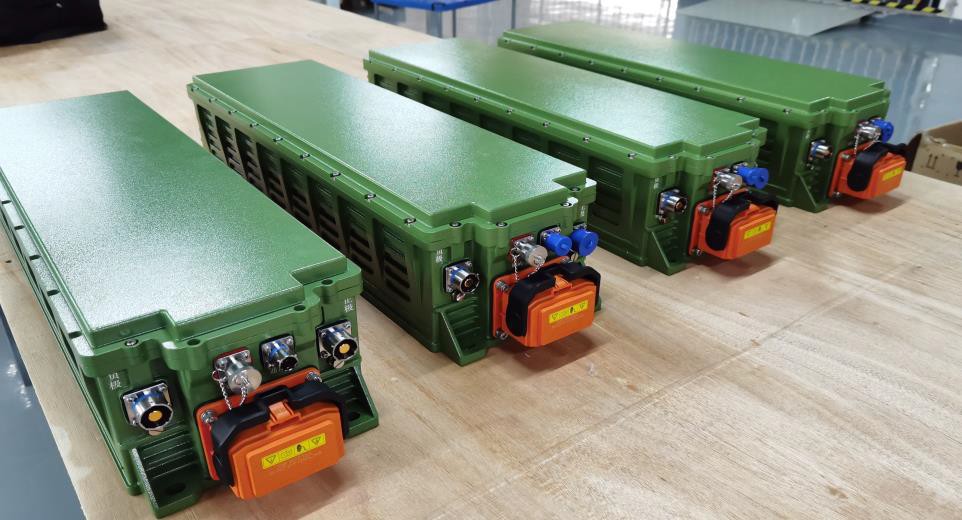 The main technical parameters of the product
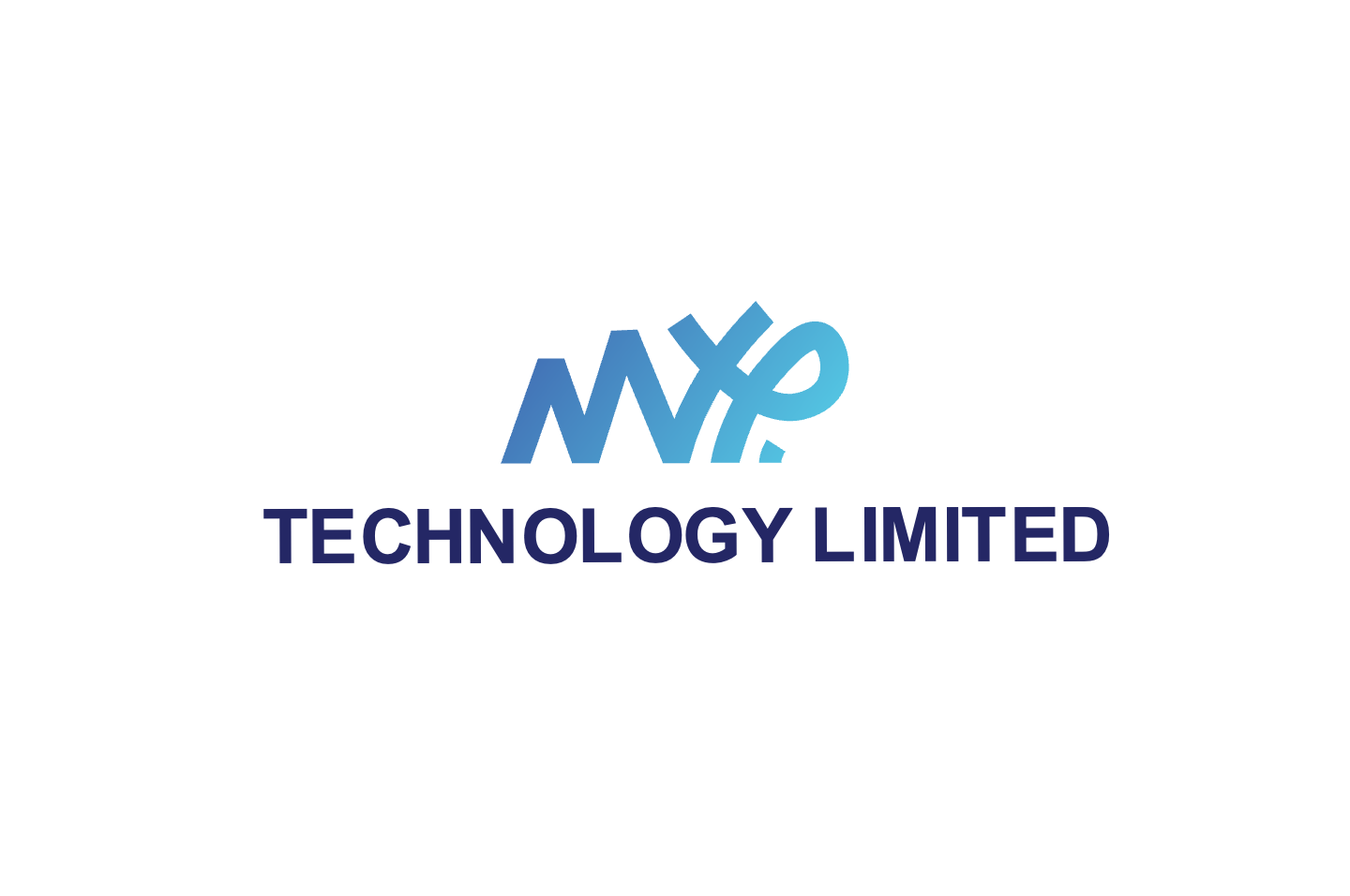 product item 3 - sample testing
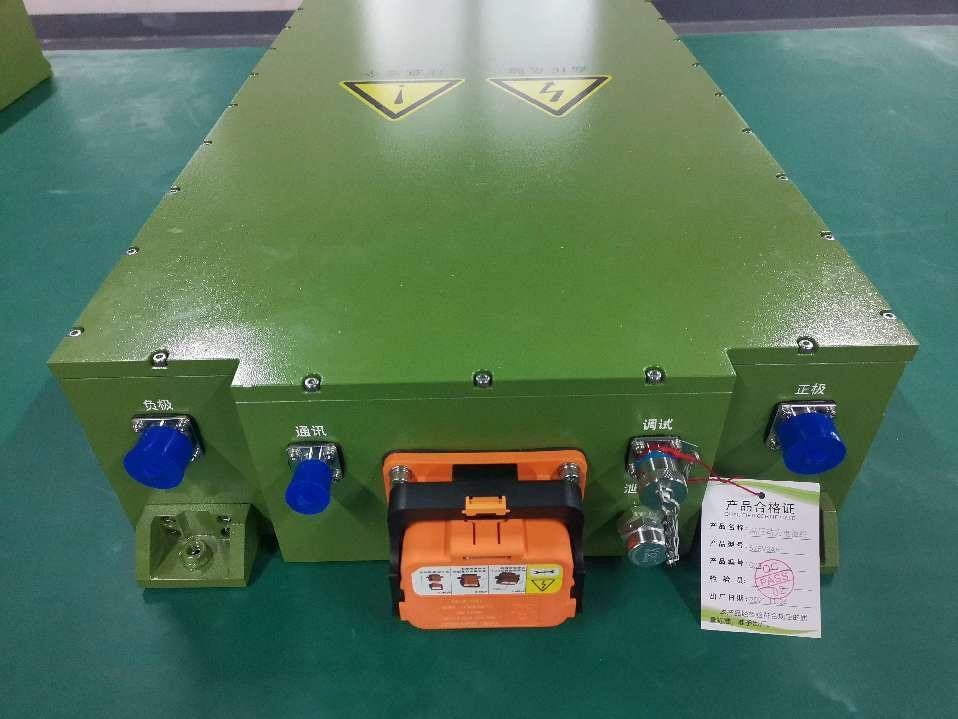 The main technical parameters of the product
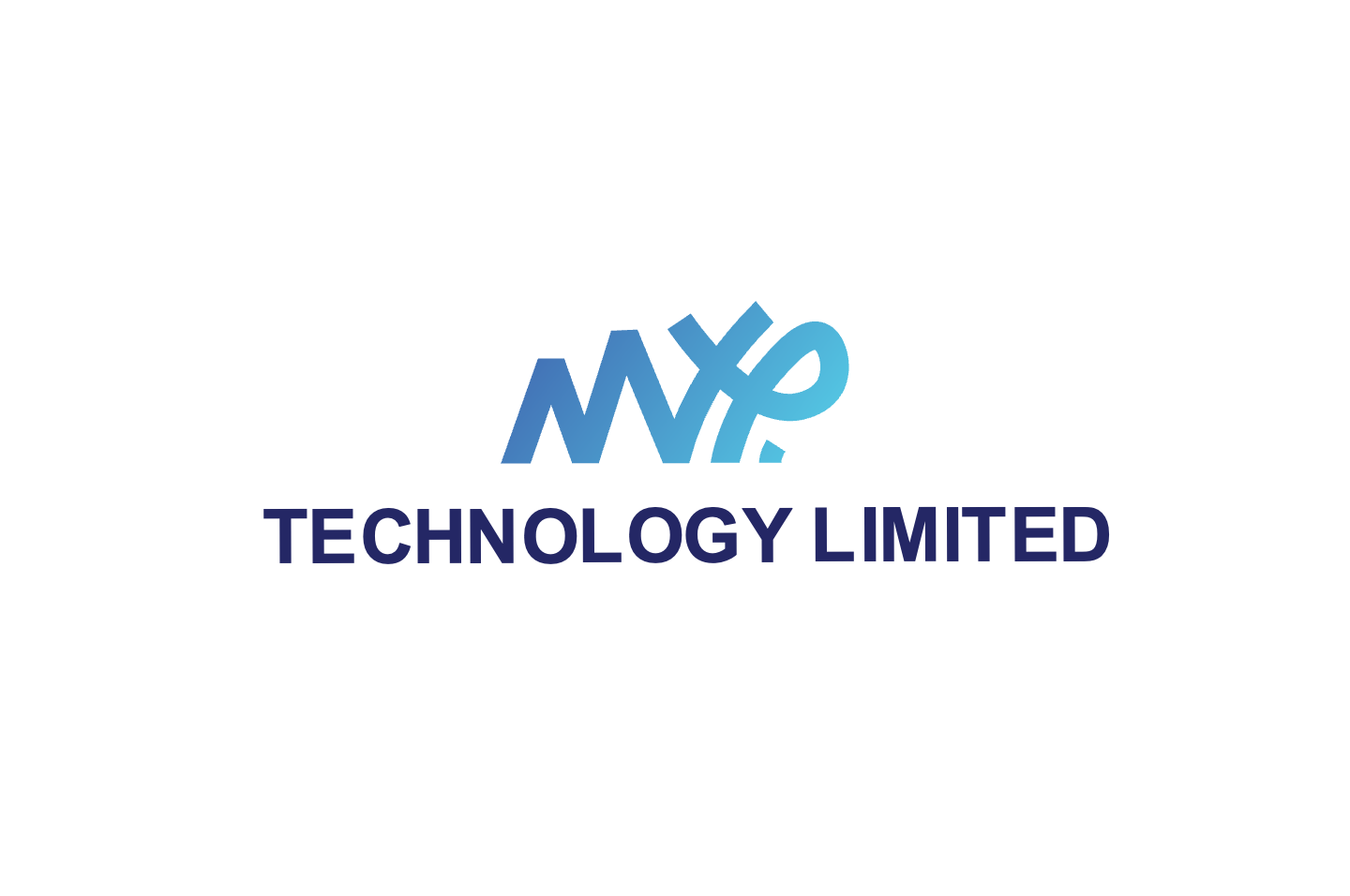 item 4 - sample testing
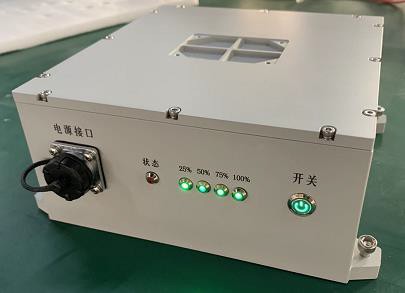 The main technical parameters of the product
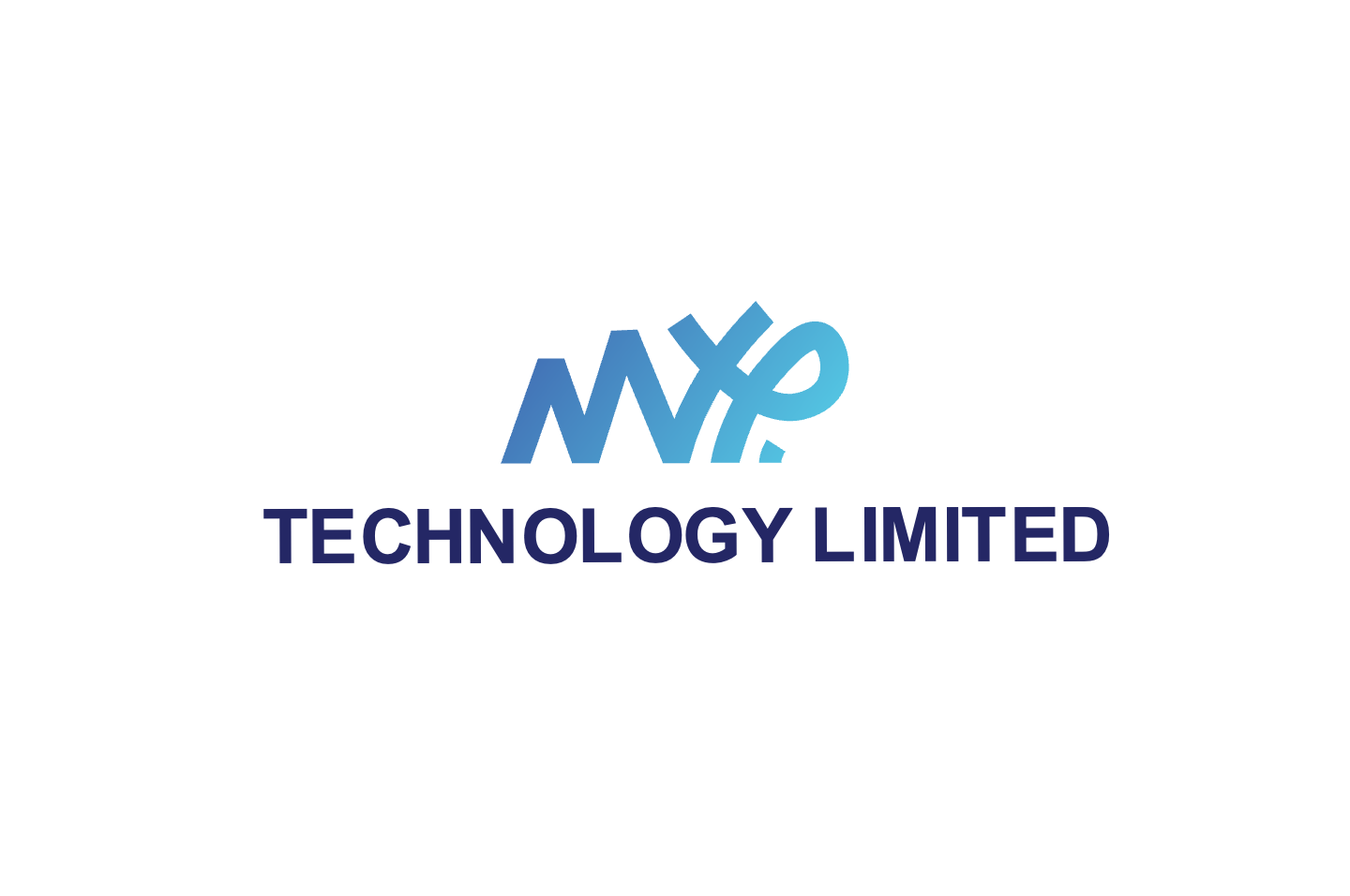 product project 5 - sample testing
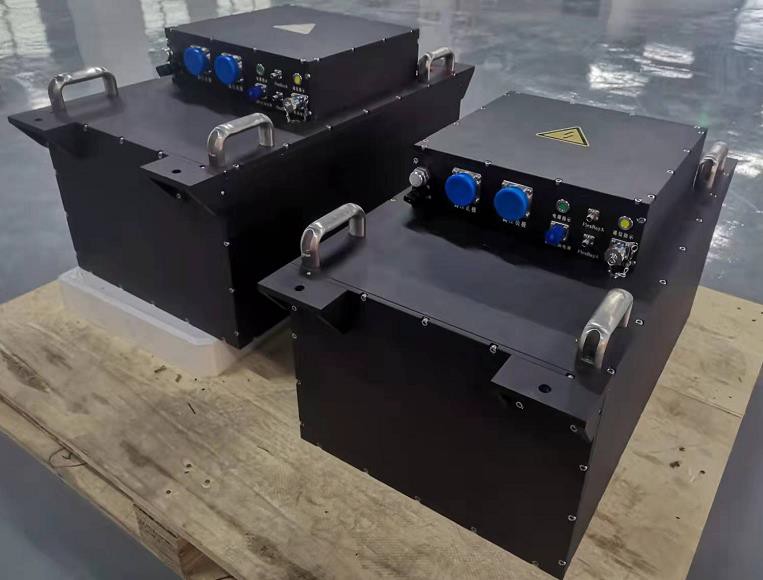 The main technical parameters of the product
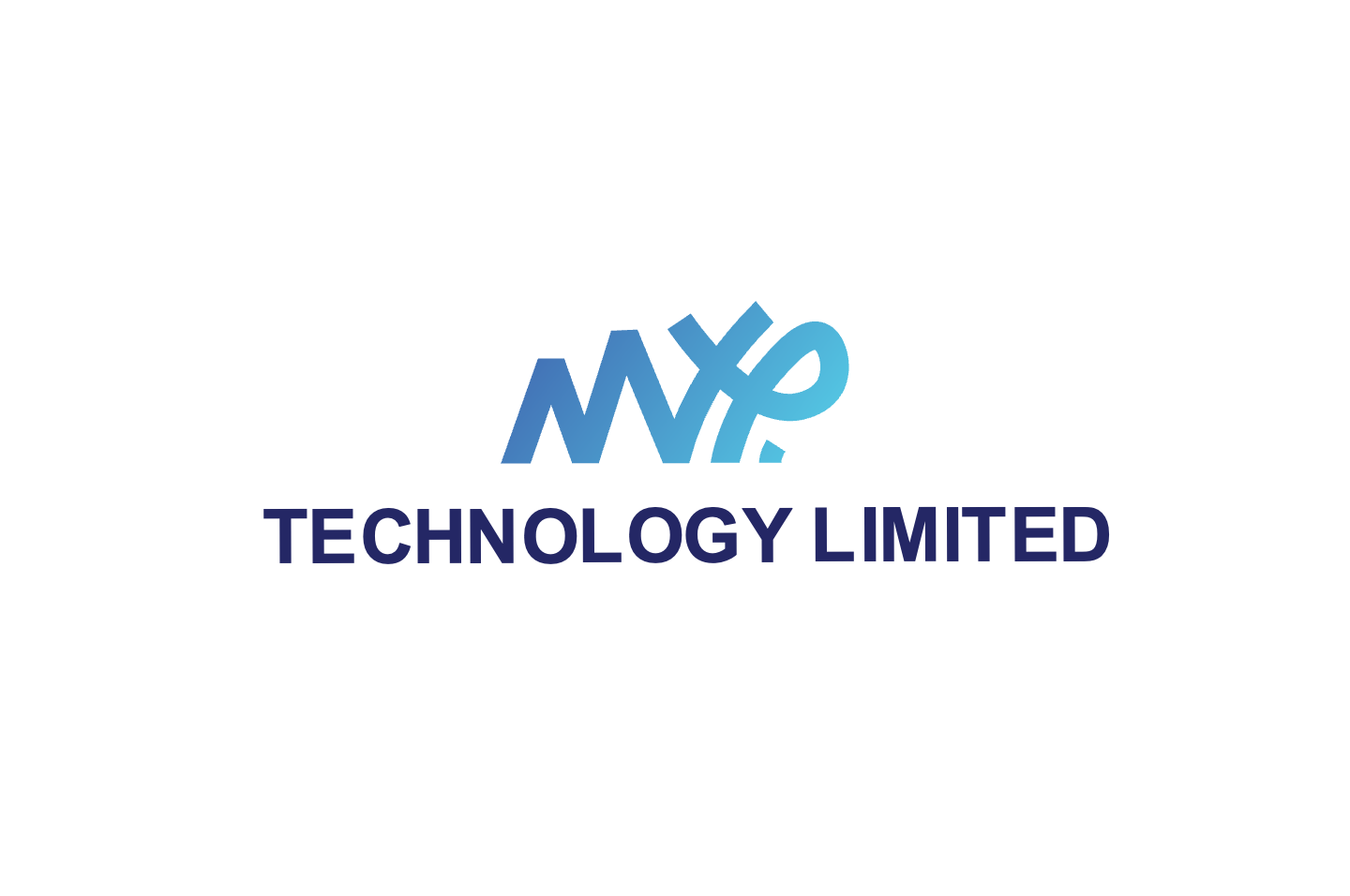 item 7 - sample testing
The Mengshi series chassis meets the 12kW parking power take-off power generation system
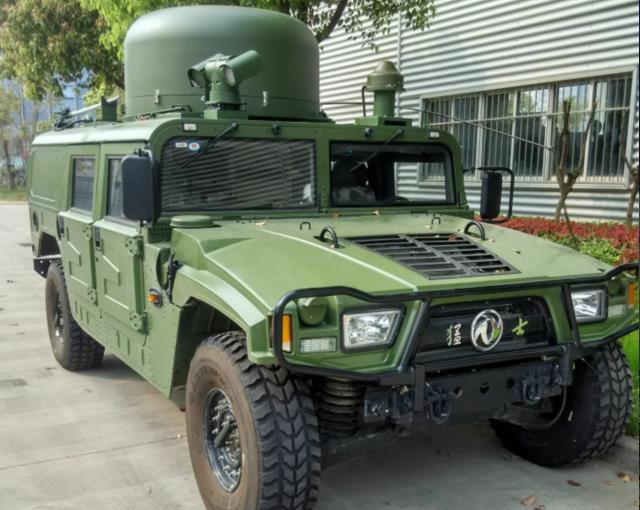 The main technical parameters of the product
Two units of the 12kW power take-off power generation system are currently being installed at the customer's site and are planned8
Installation and testing of 40 sets will be completed by the end of the month.
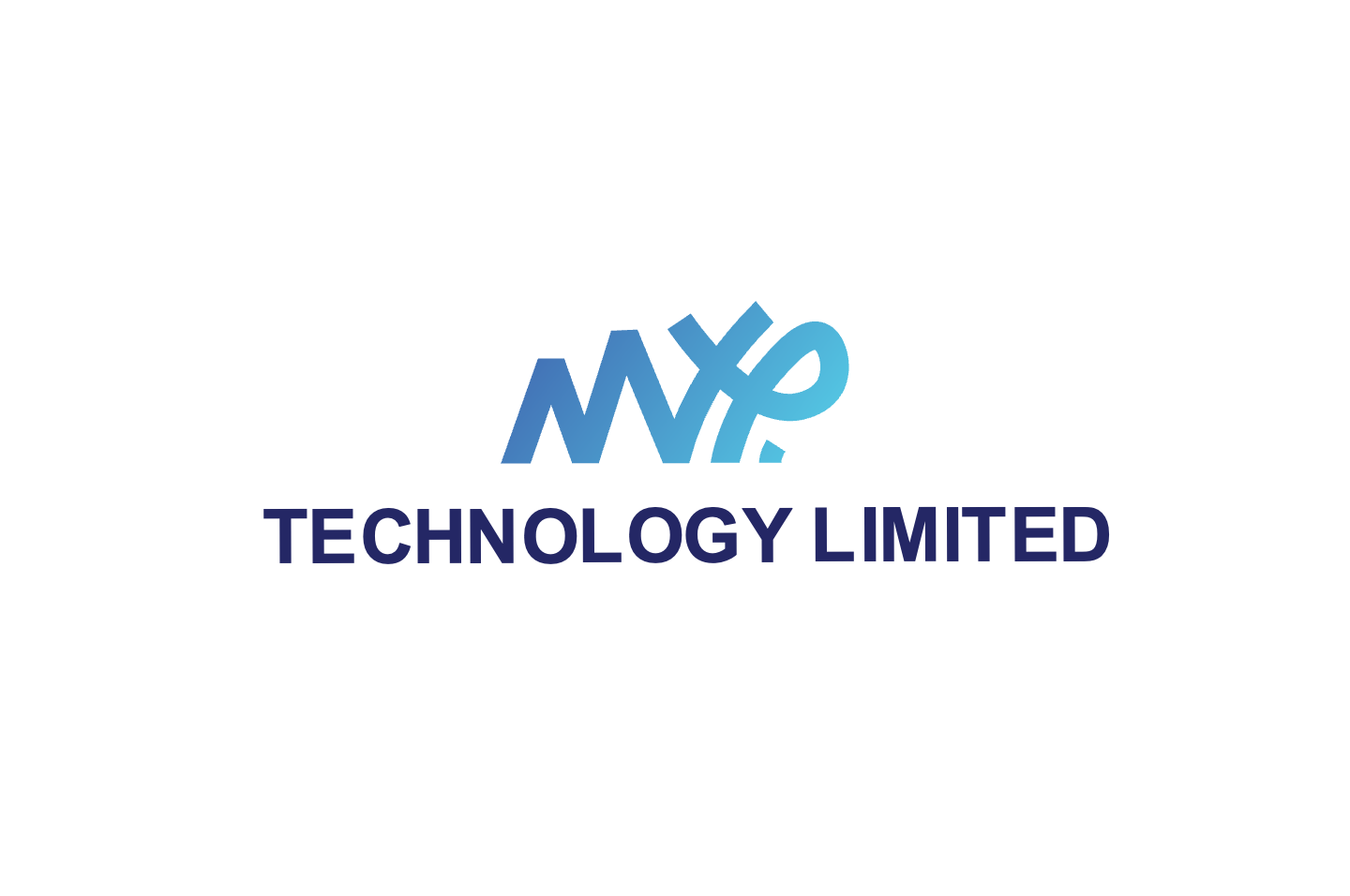 product project 8 - sample testing
In the FAW Jiefang series chassis, it meets the 3kW~30kW driving power take-off power generation system。
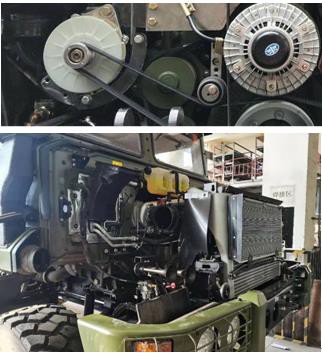 The main technical parameters of the product
25kW drive-to-power generation system, currently the customer is in the planning stage, expected The prototype installation was completed in September 2022 and is expected to be completed in the first half of 2023 Mass production will be finalized in the second half of 2023 and more than 1,000 units are expected to be put into production。
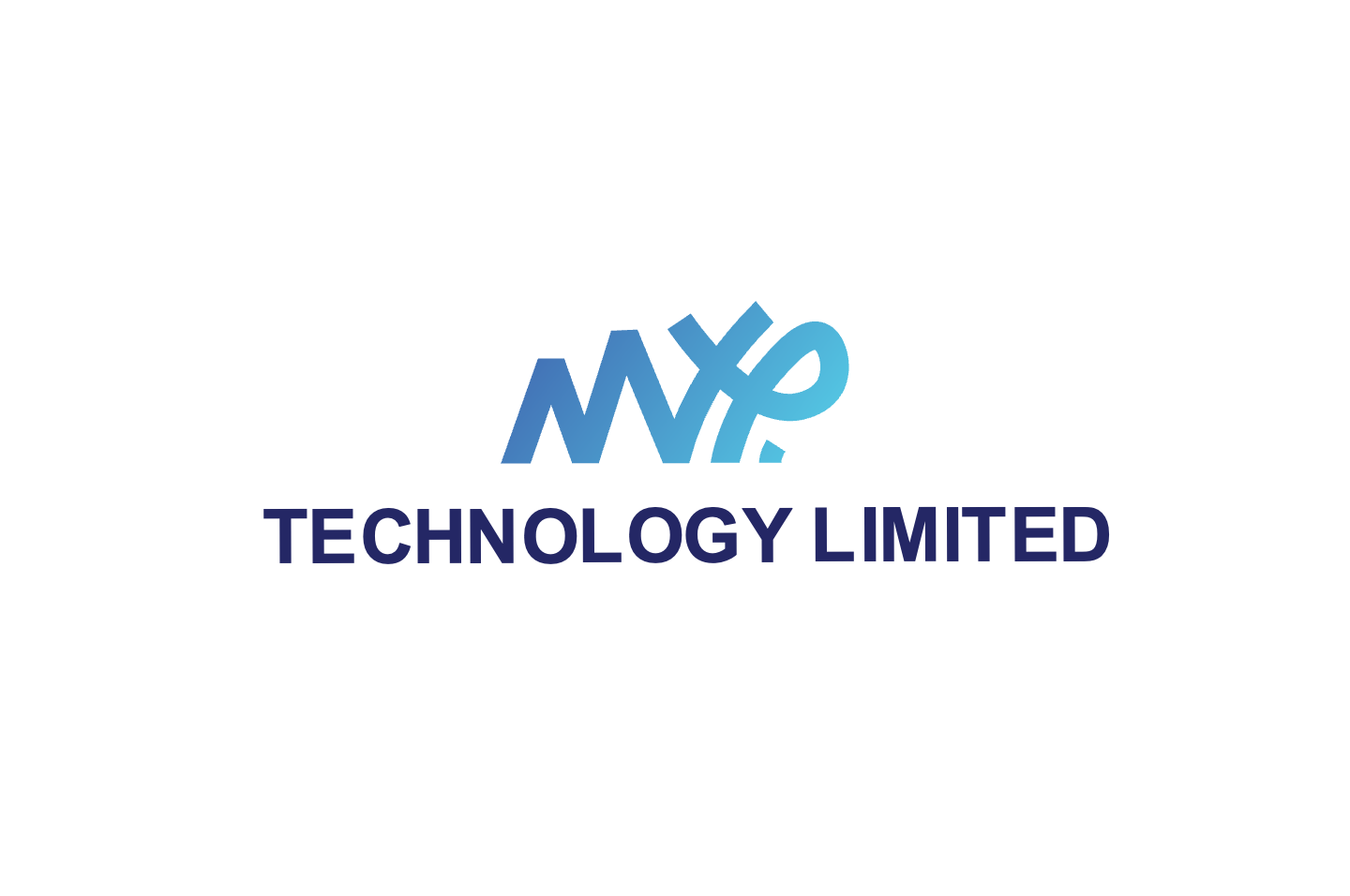 product project 9 - sample testing
Project overview：
Special vehicles can be fully modified with a power take-off power generation system during driving/parking Full 100kW power supply, can be high-voltage DC/400V AC superstructure.
Power take-off motor
Source: China Industrial Ordnance XX Research Institute
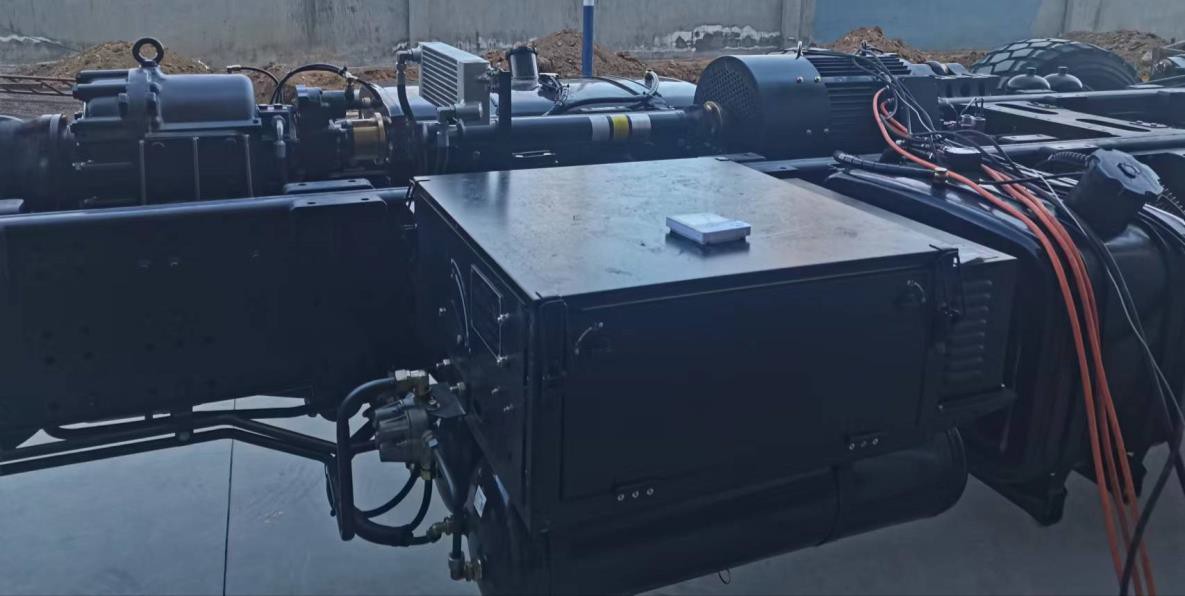 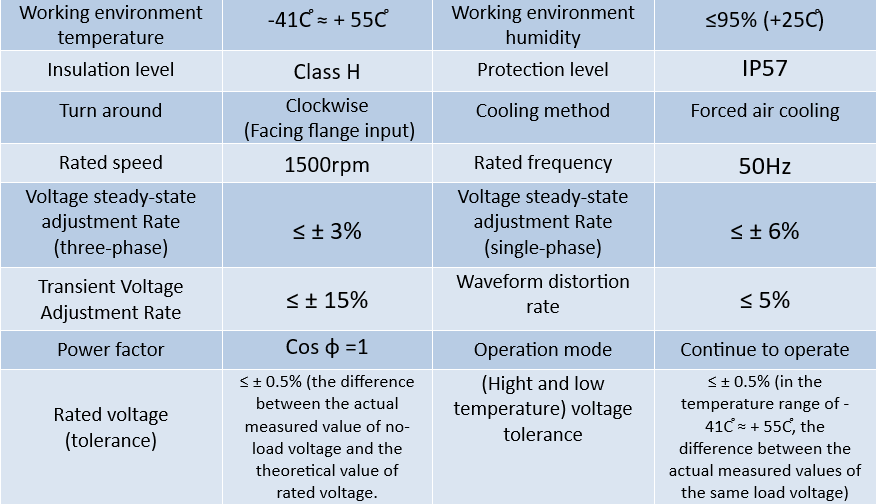 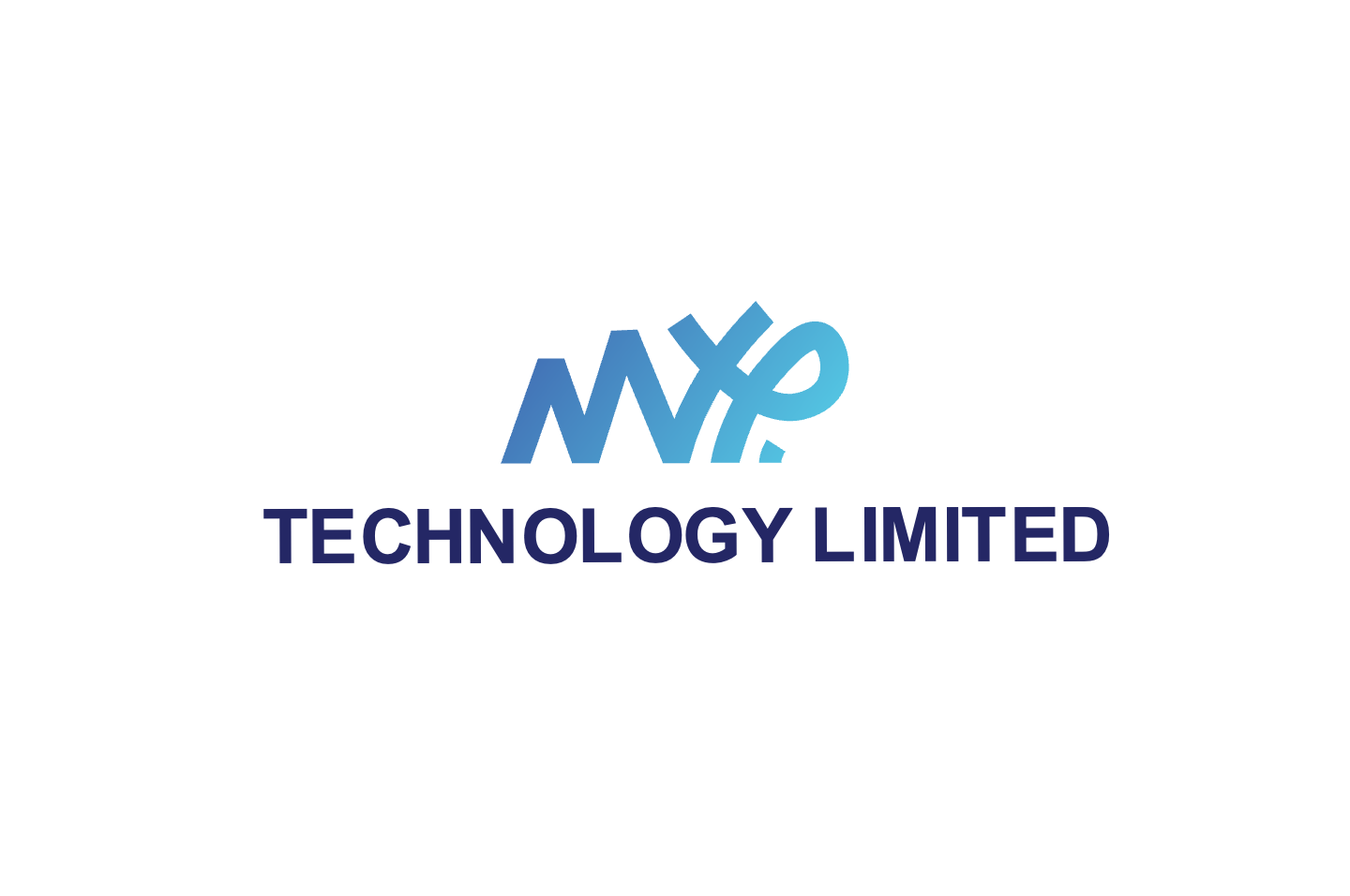 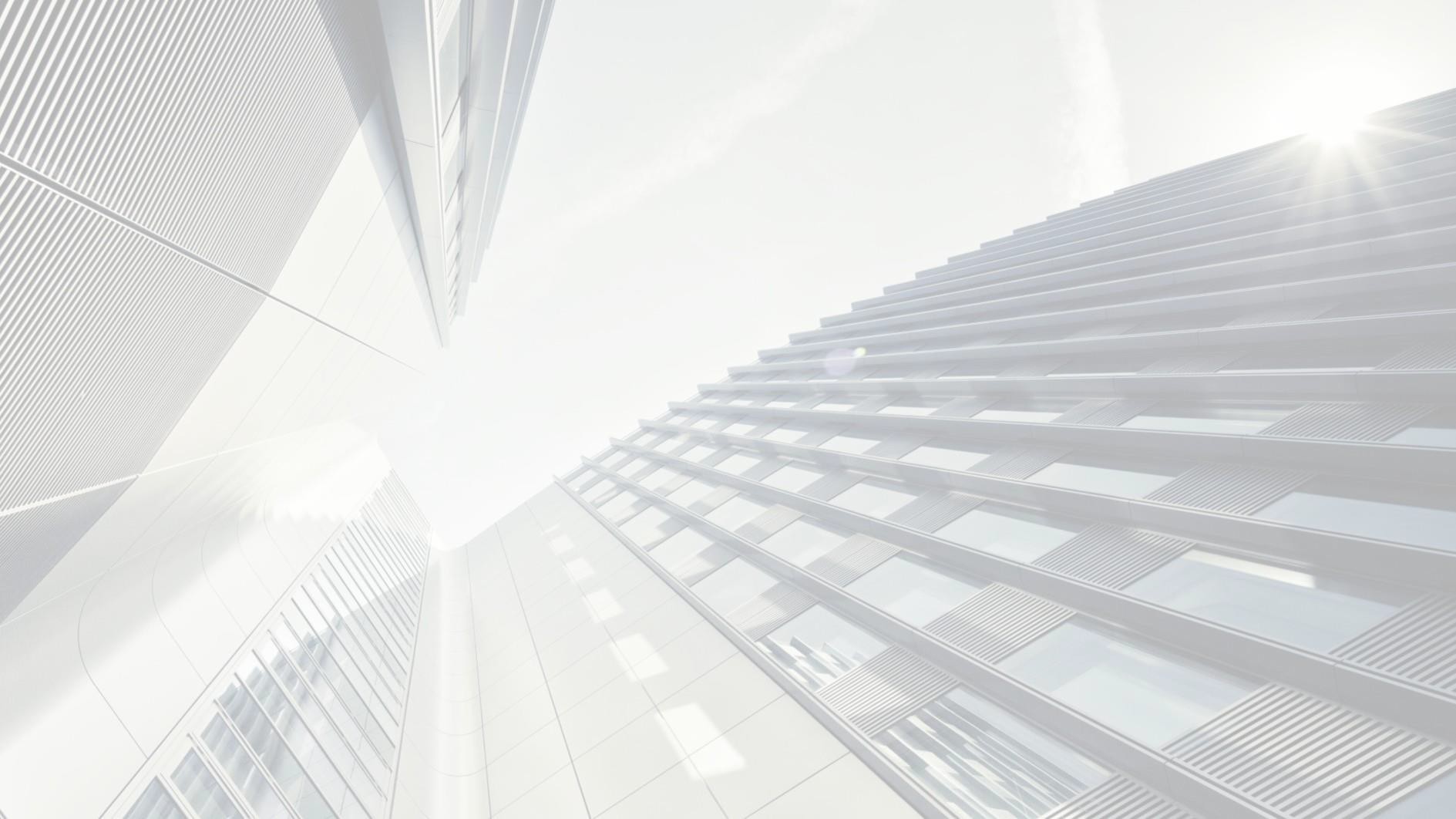 03
Market planning
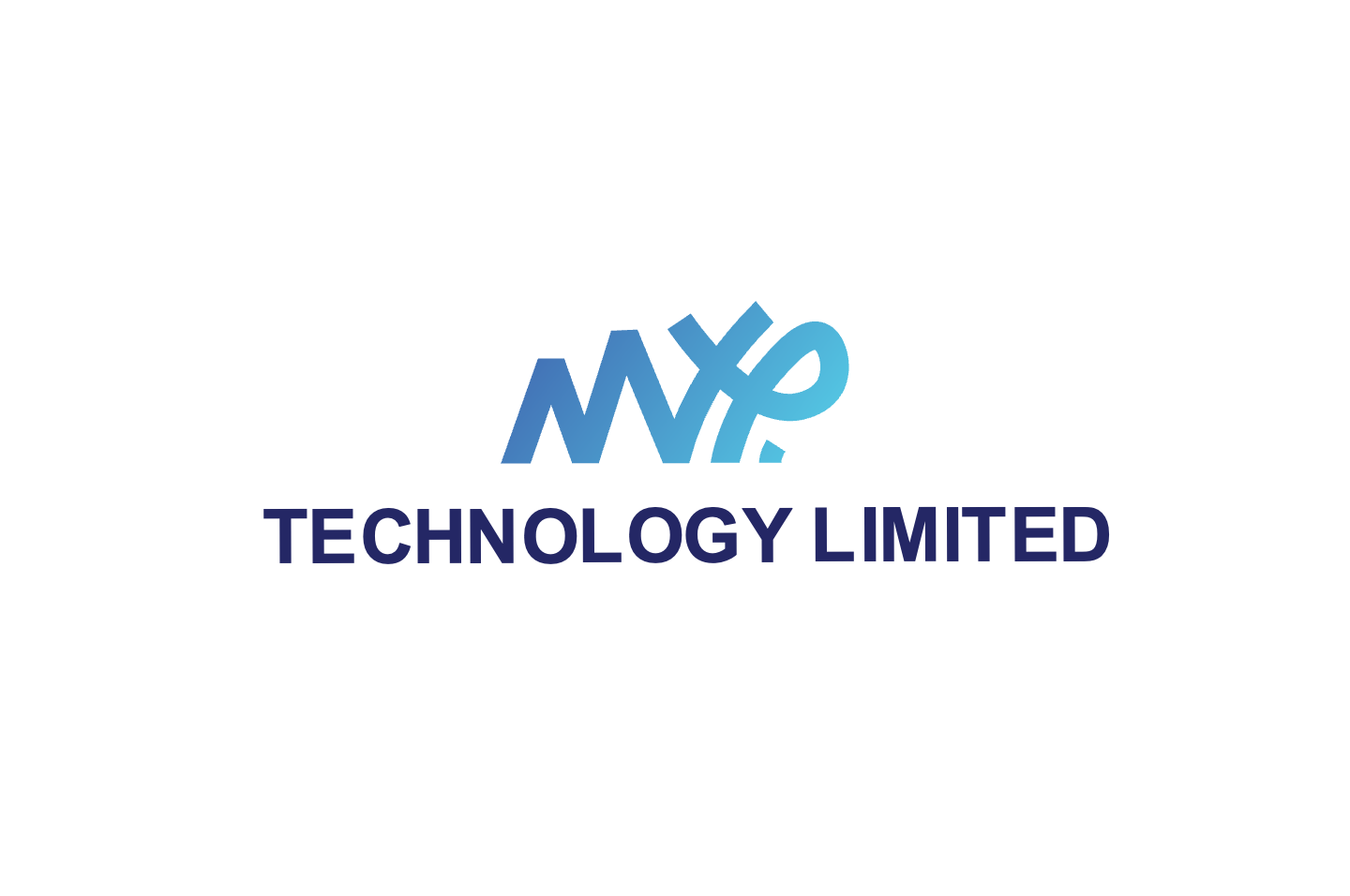 Market planning
Based on military products, make efforts to civilian products
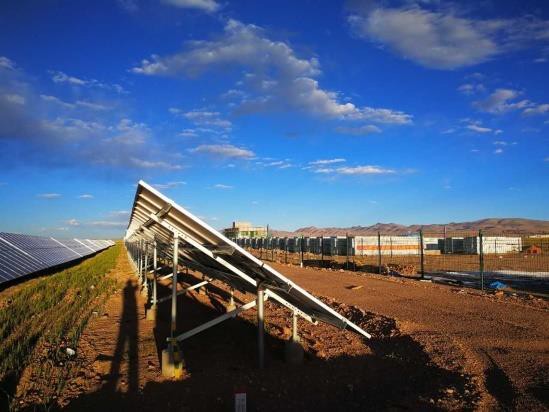 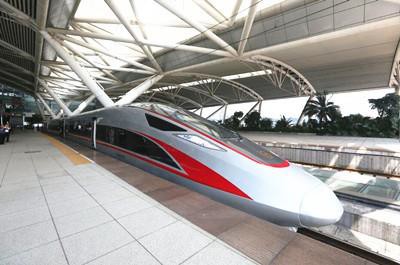 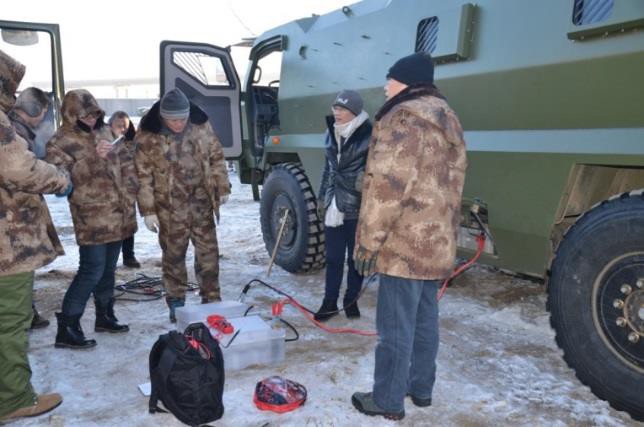 Energy storage frequency regulation
power supply
Train traction
Energy storage power supply
Military power and starting power
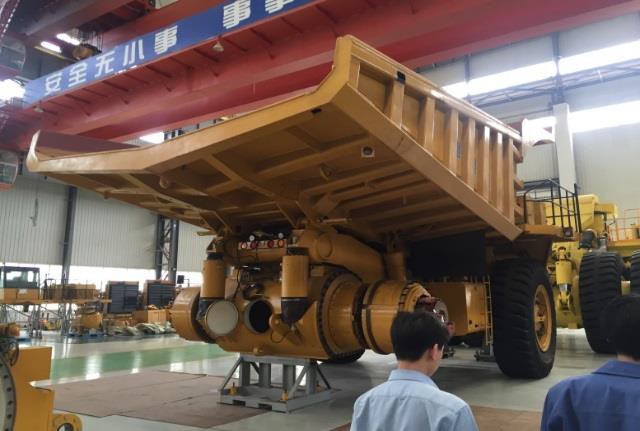 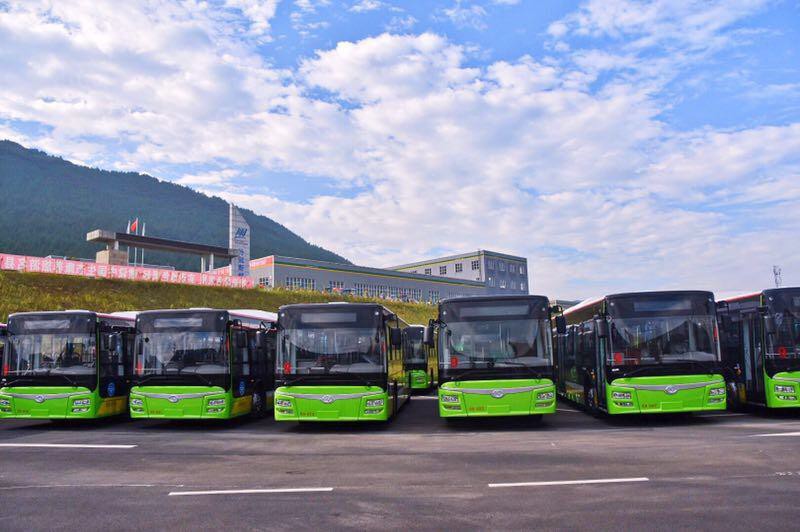 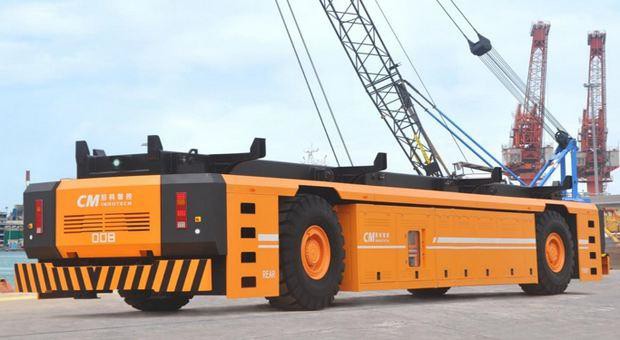 BRT bus power supply
Minecart power supply
HAECO power supply
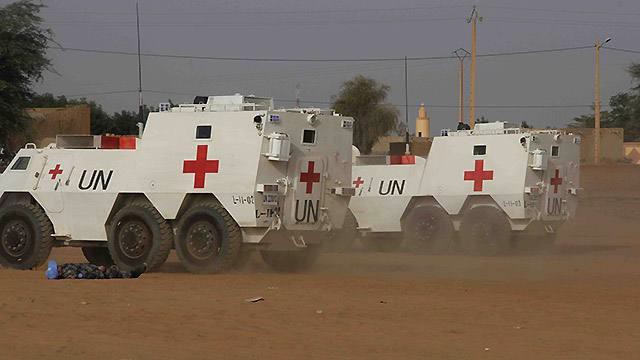 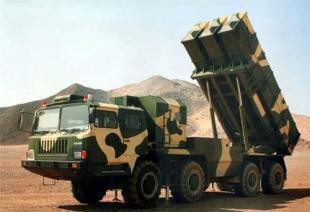 Logistics support vehicles
Accompanying covered vehicle
Main combat vehicle
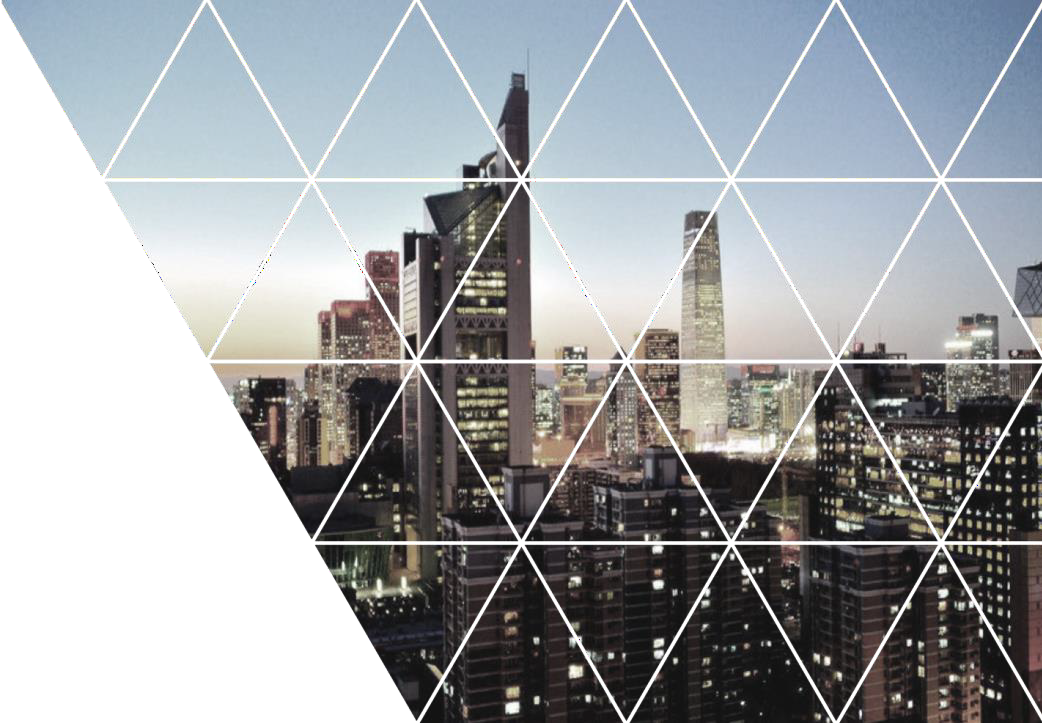 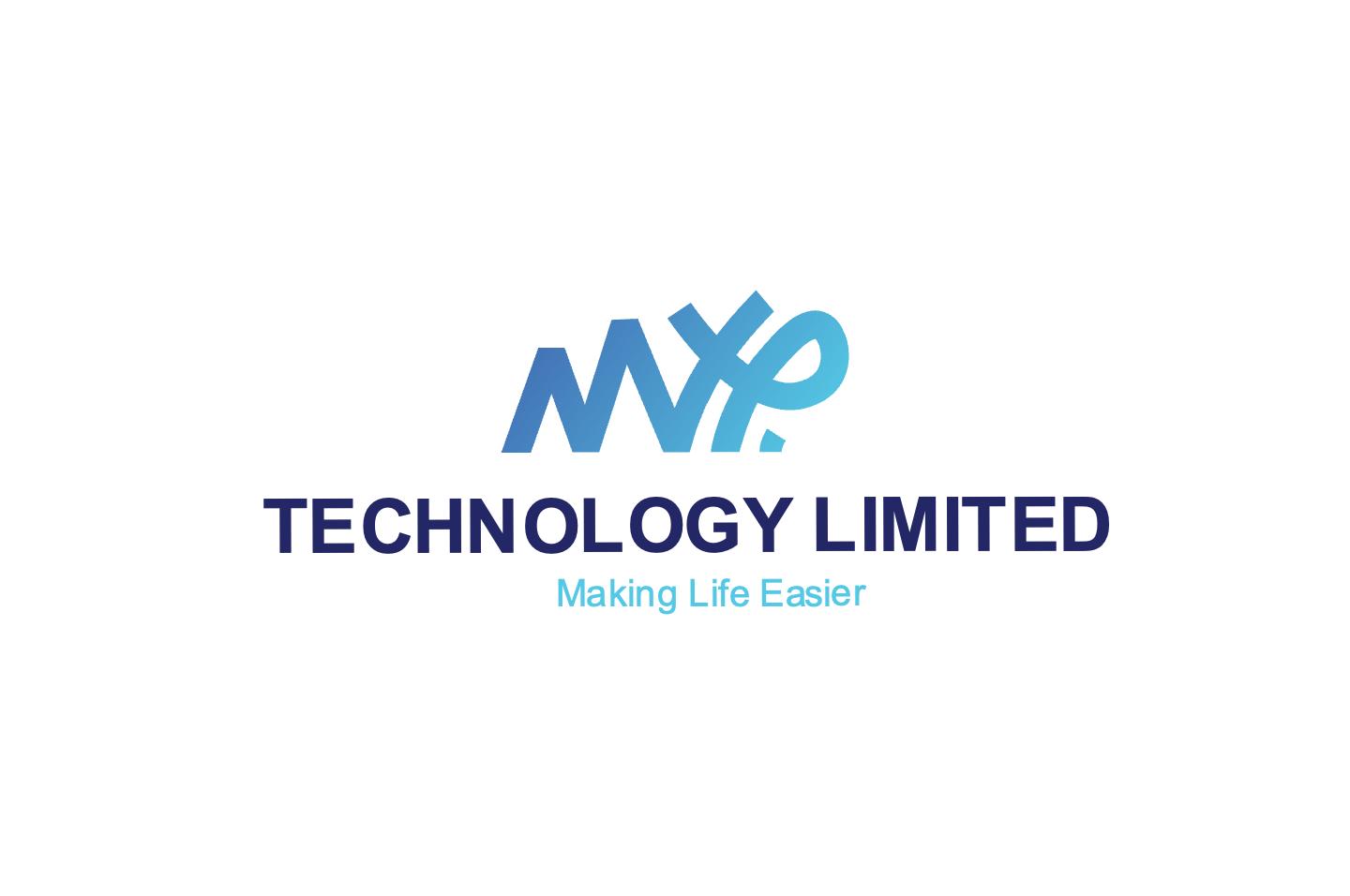 www.Saforix.com
www.myptechnology.com
Thanks